١
صفحة  ٢٥
الفصل
القيمة المنزلية
الفصل الأول:القيمة المنزلية
١-٤ القيمة المنزلية ضمن أجزاء الألف
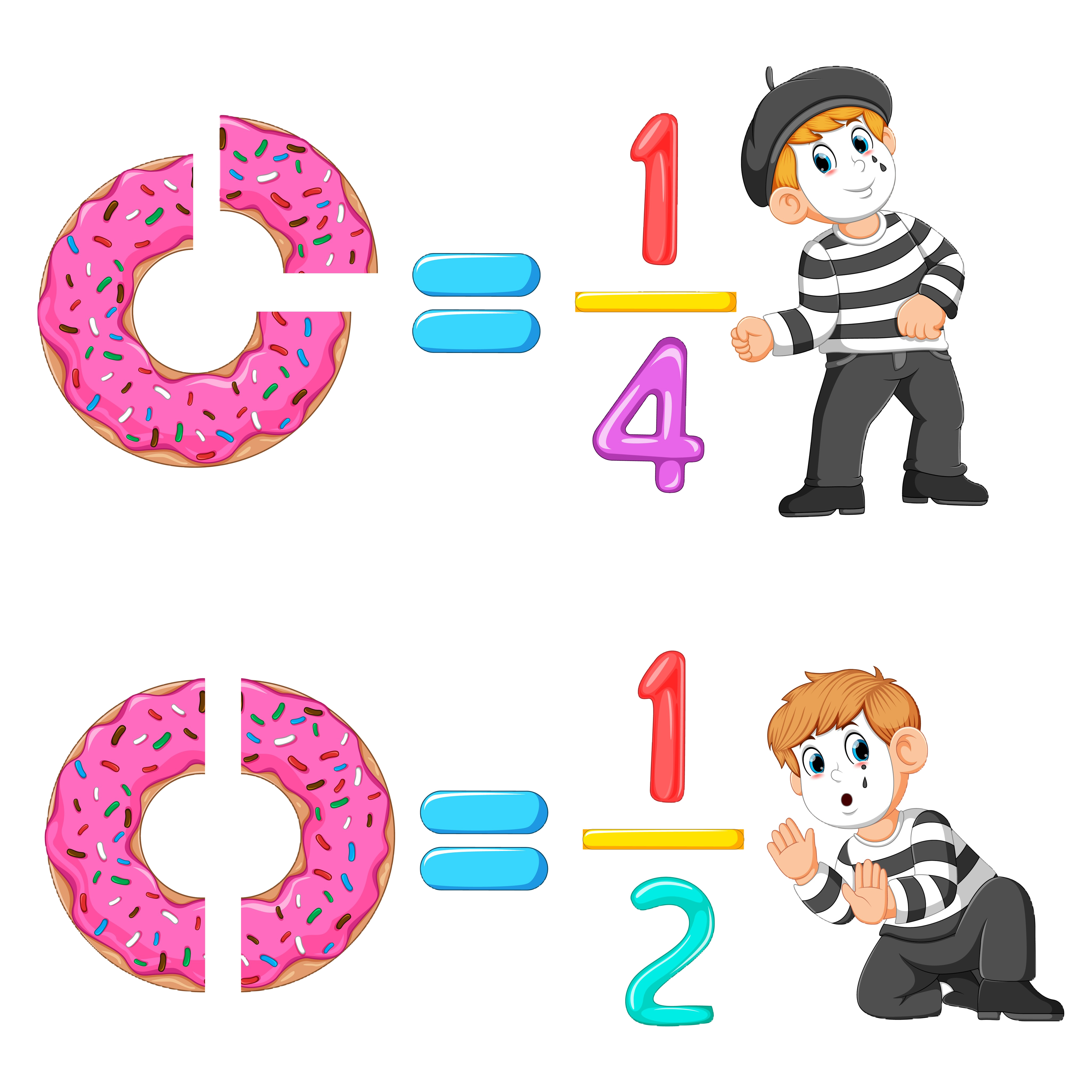 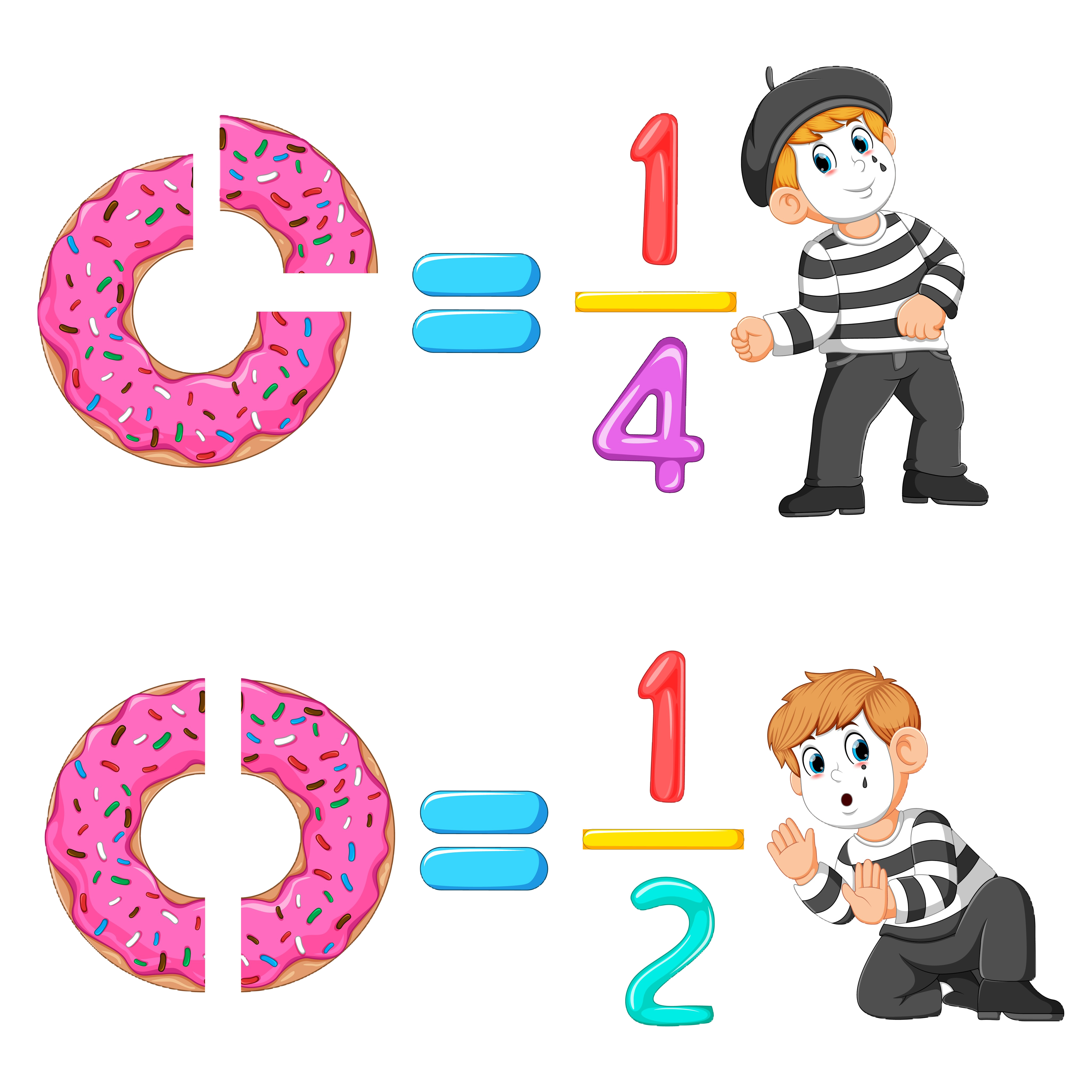 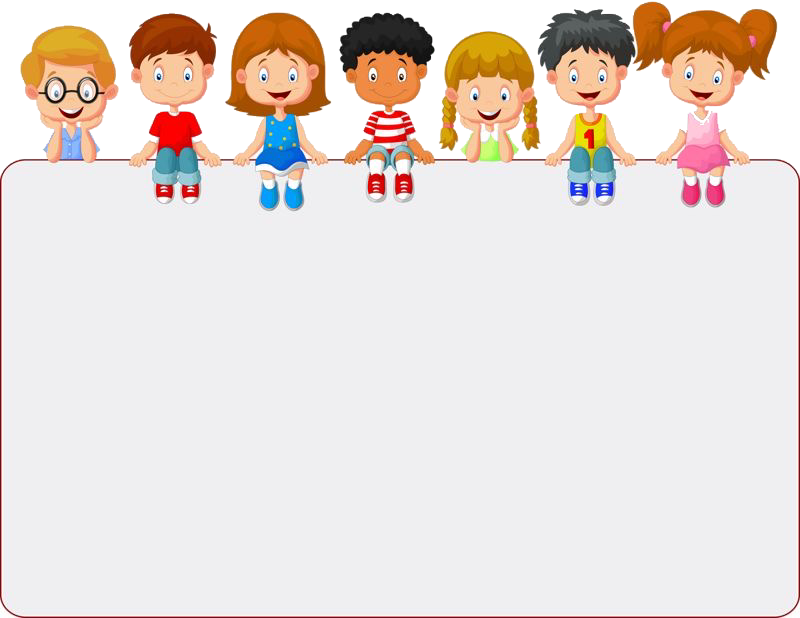 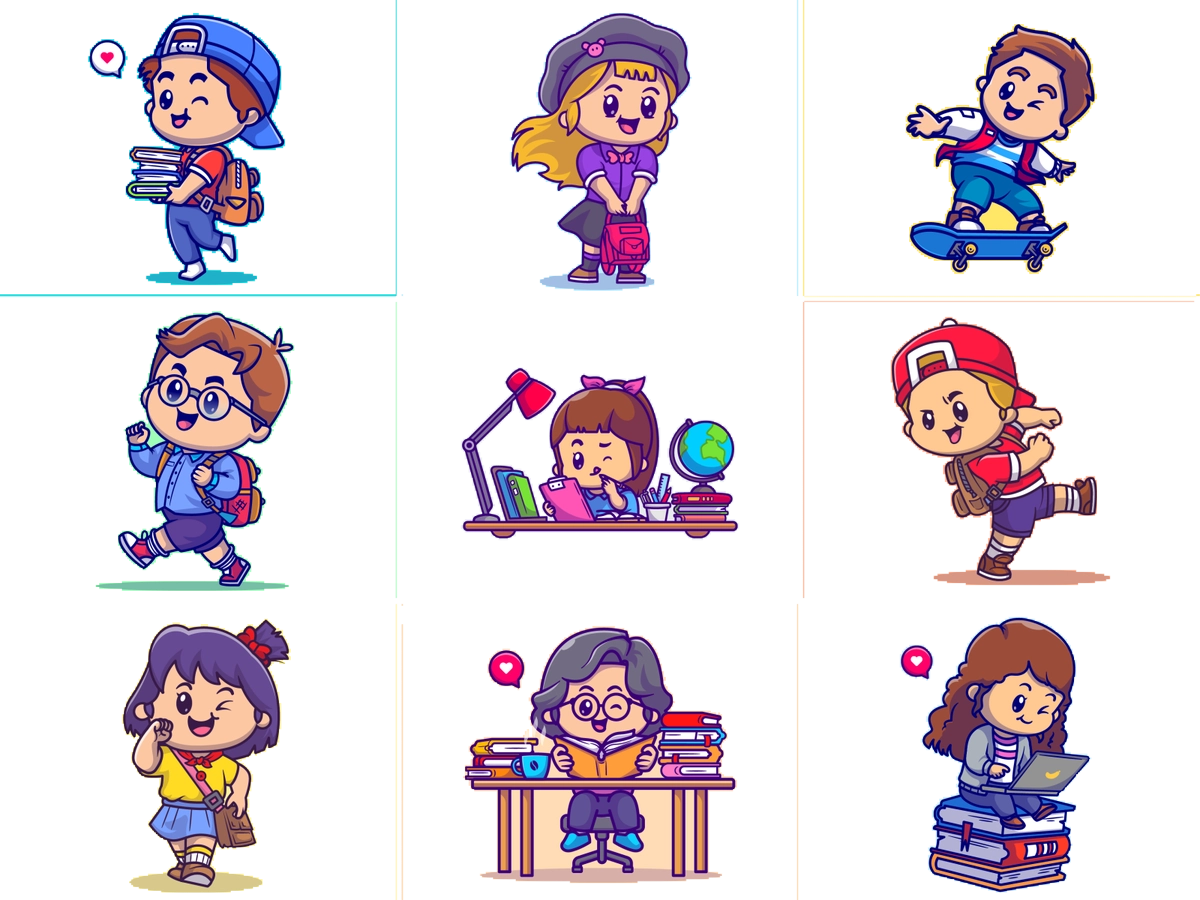 جدول التعلم
ماذا أعرف
ماذا تعلمت
ماذا أريد أن أعرف
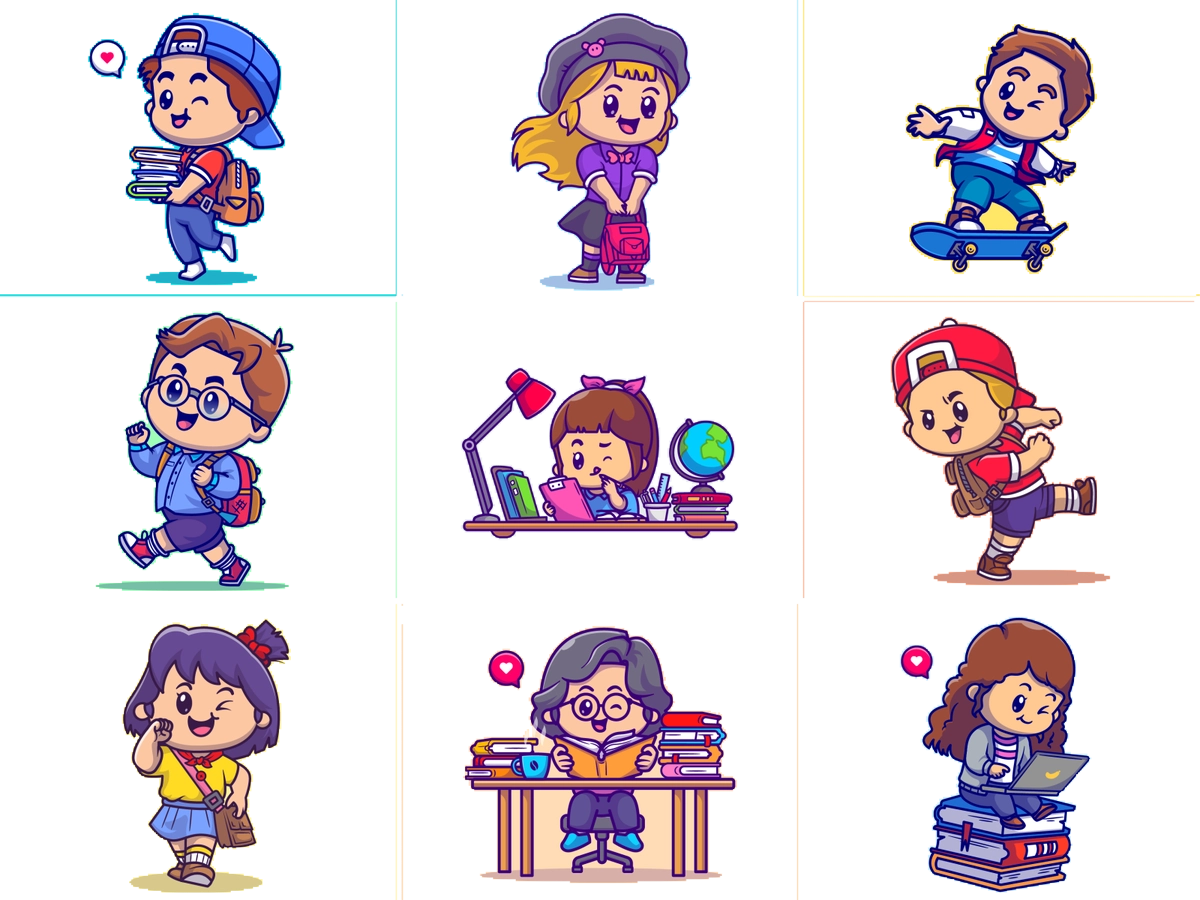 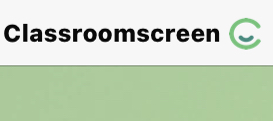 أدوات
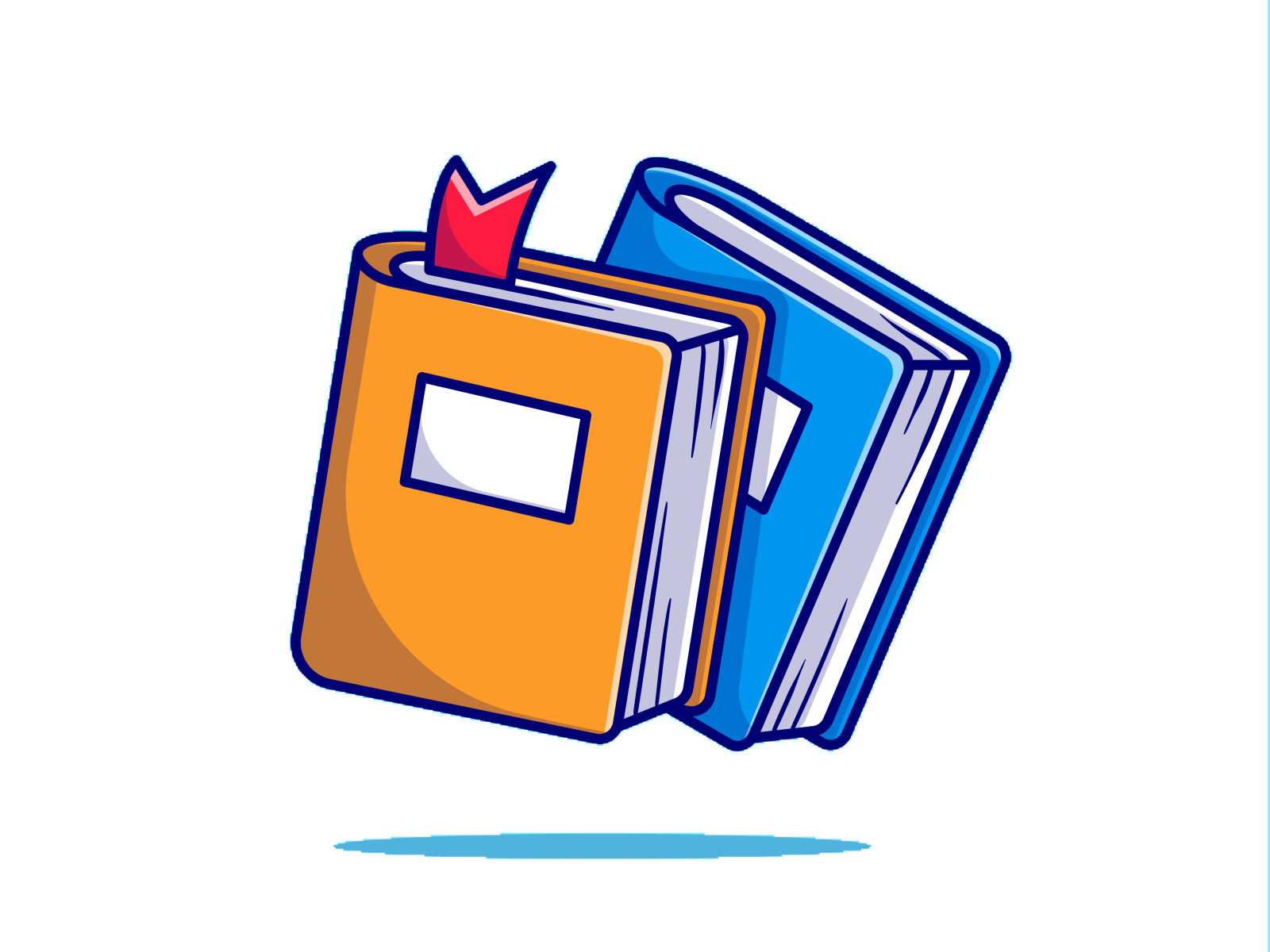 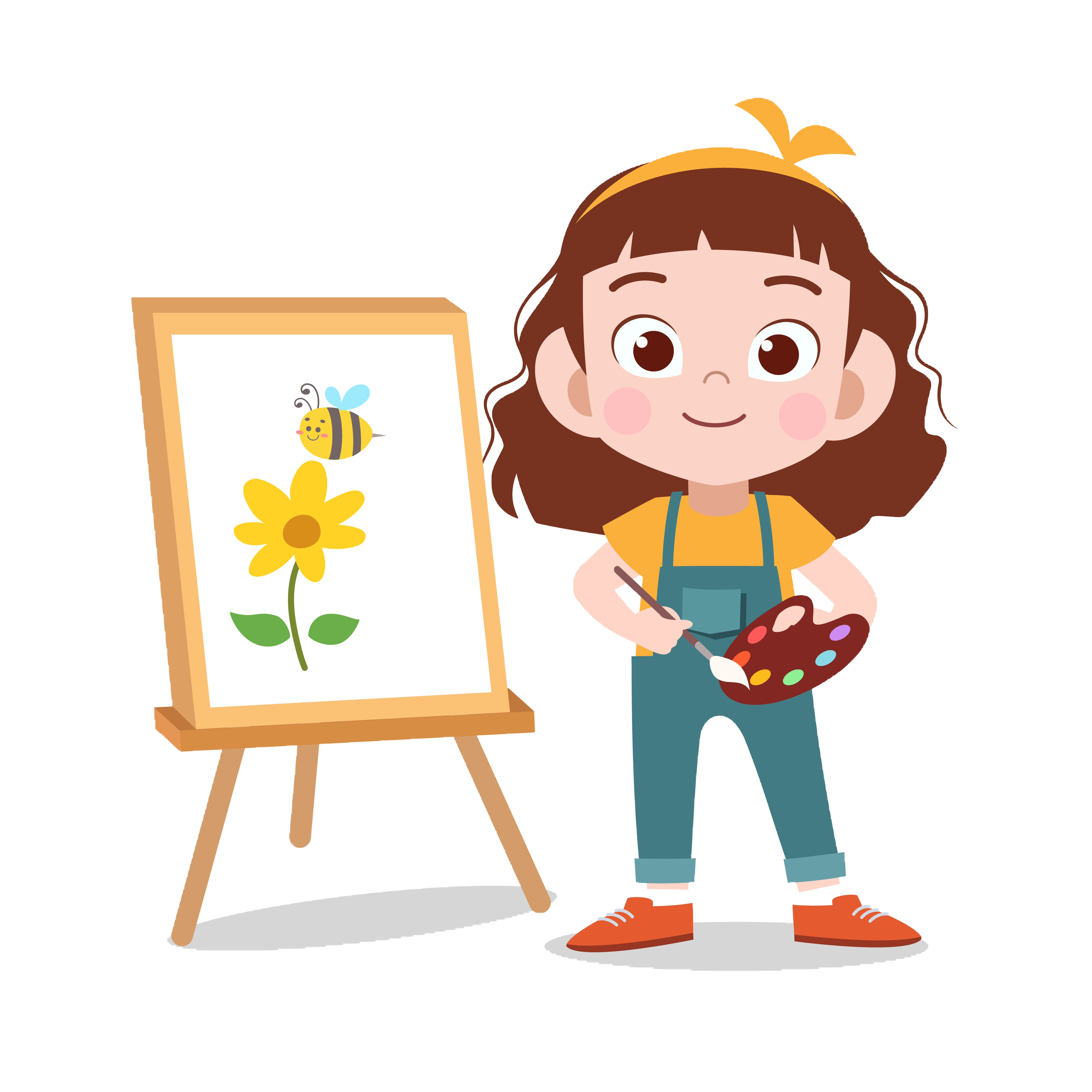 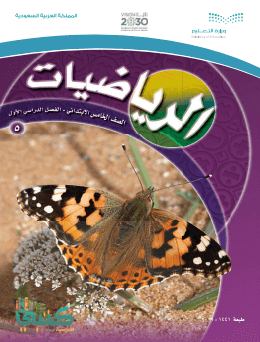 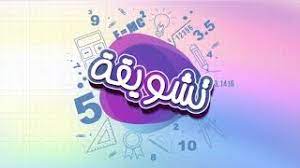 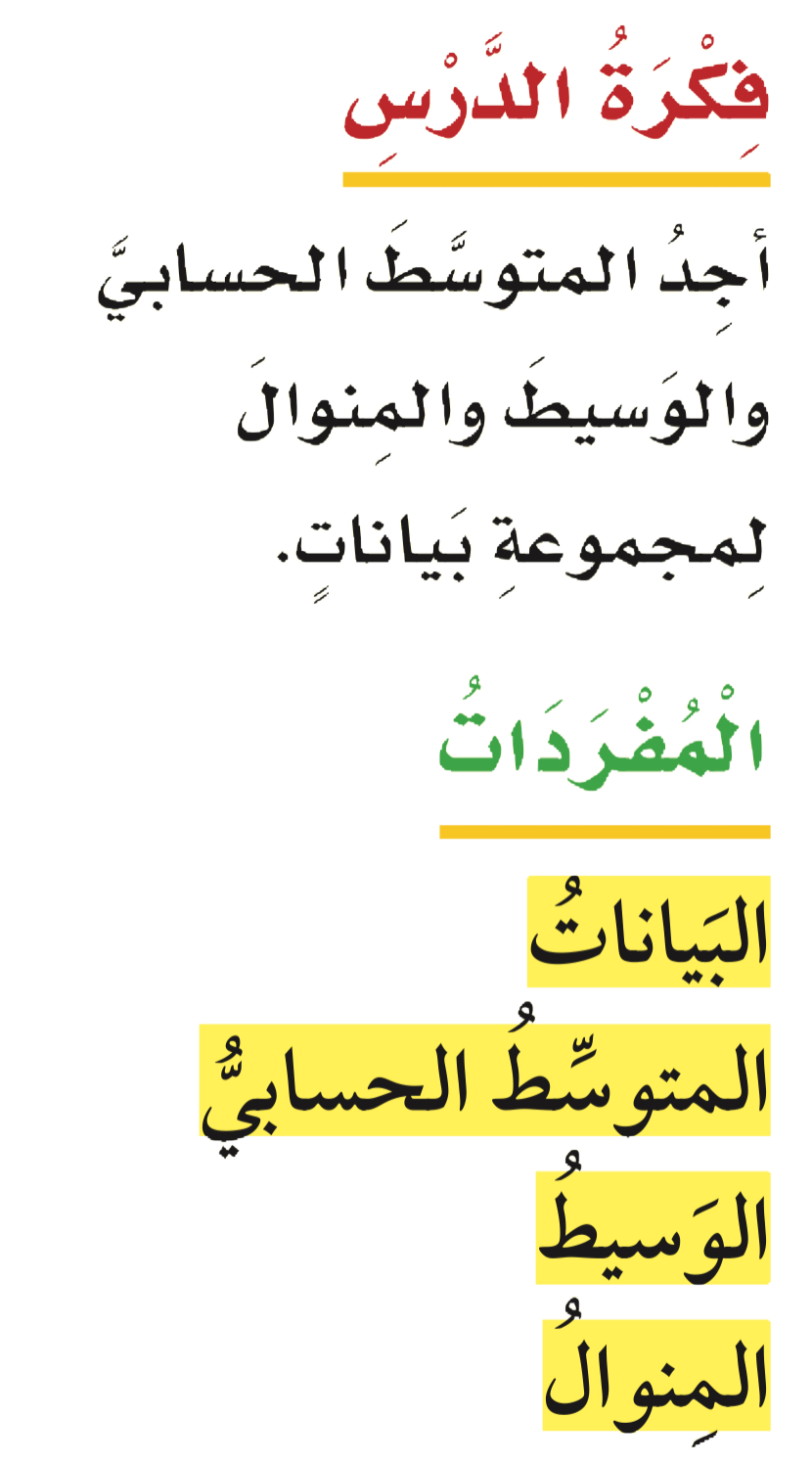 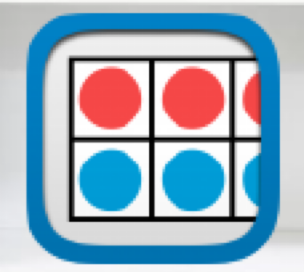 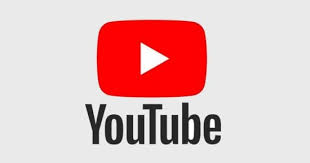 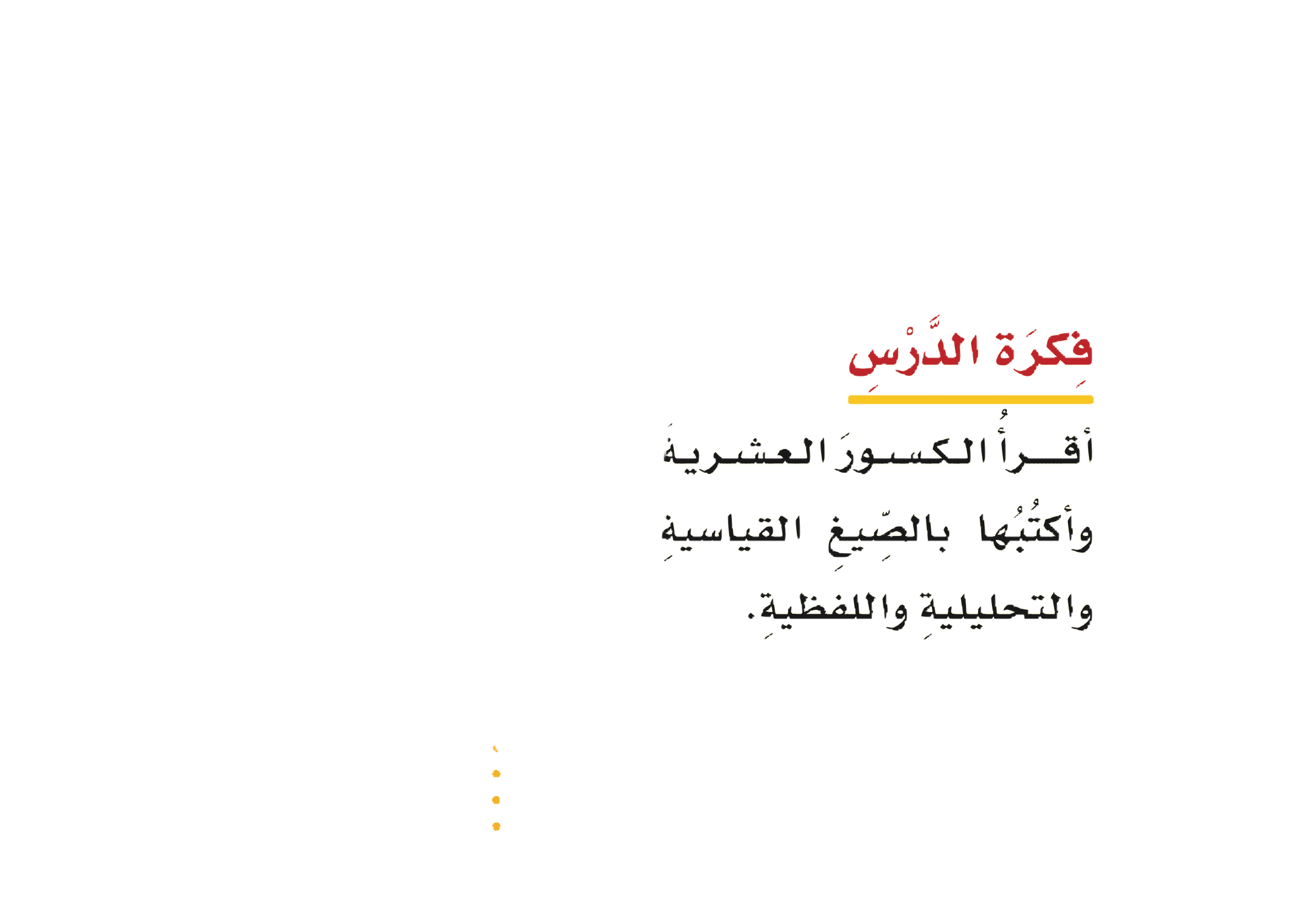 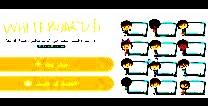 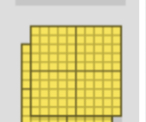 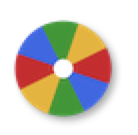 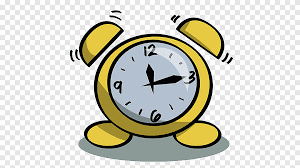 نشاط
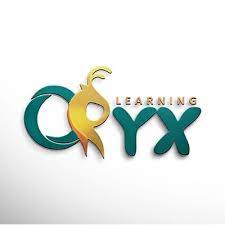 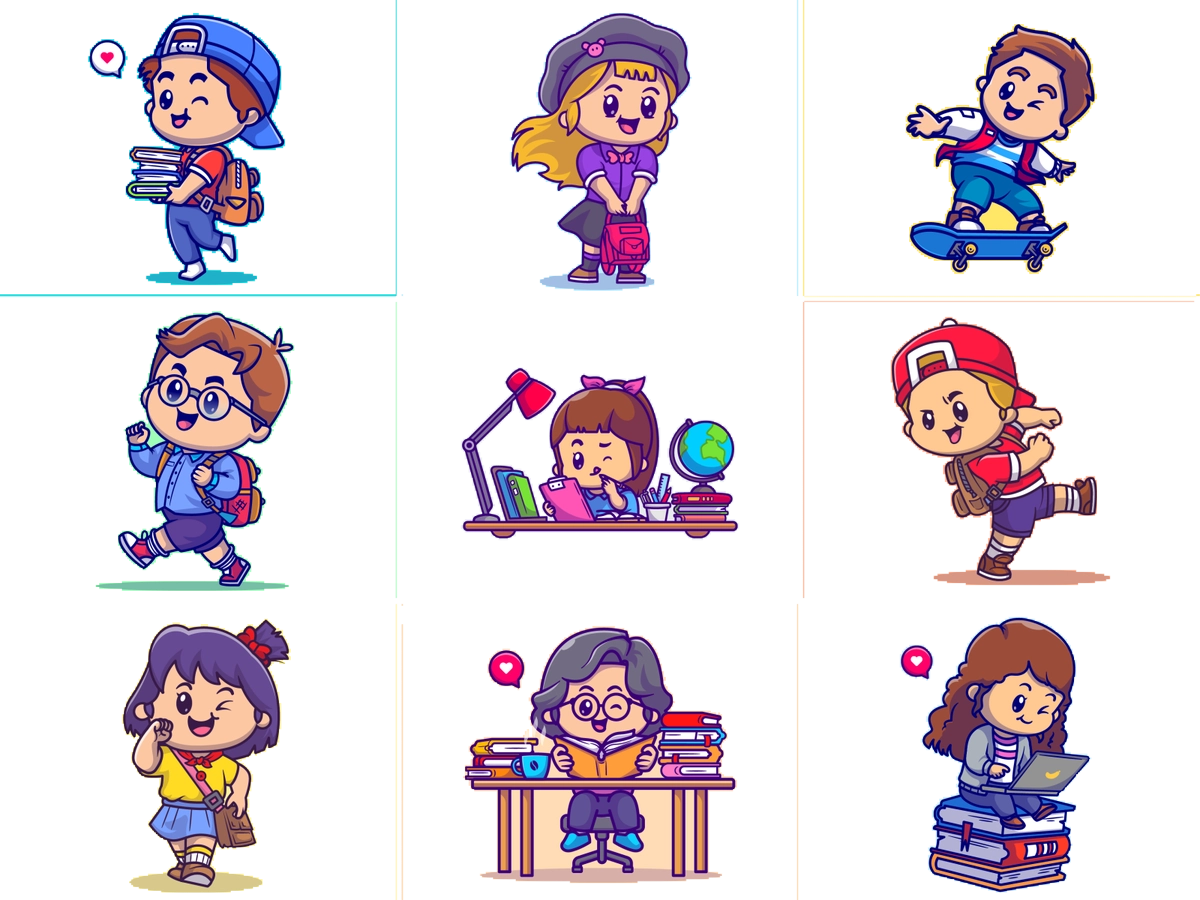 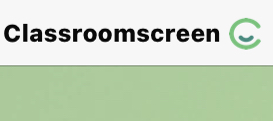 أدوات
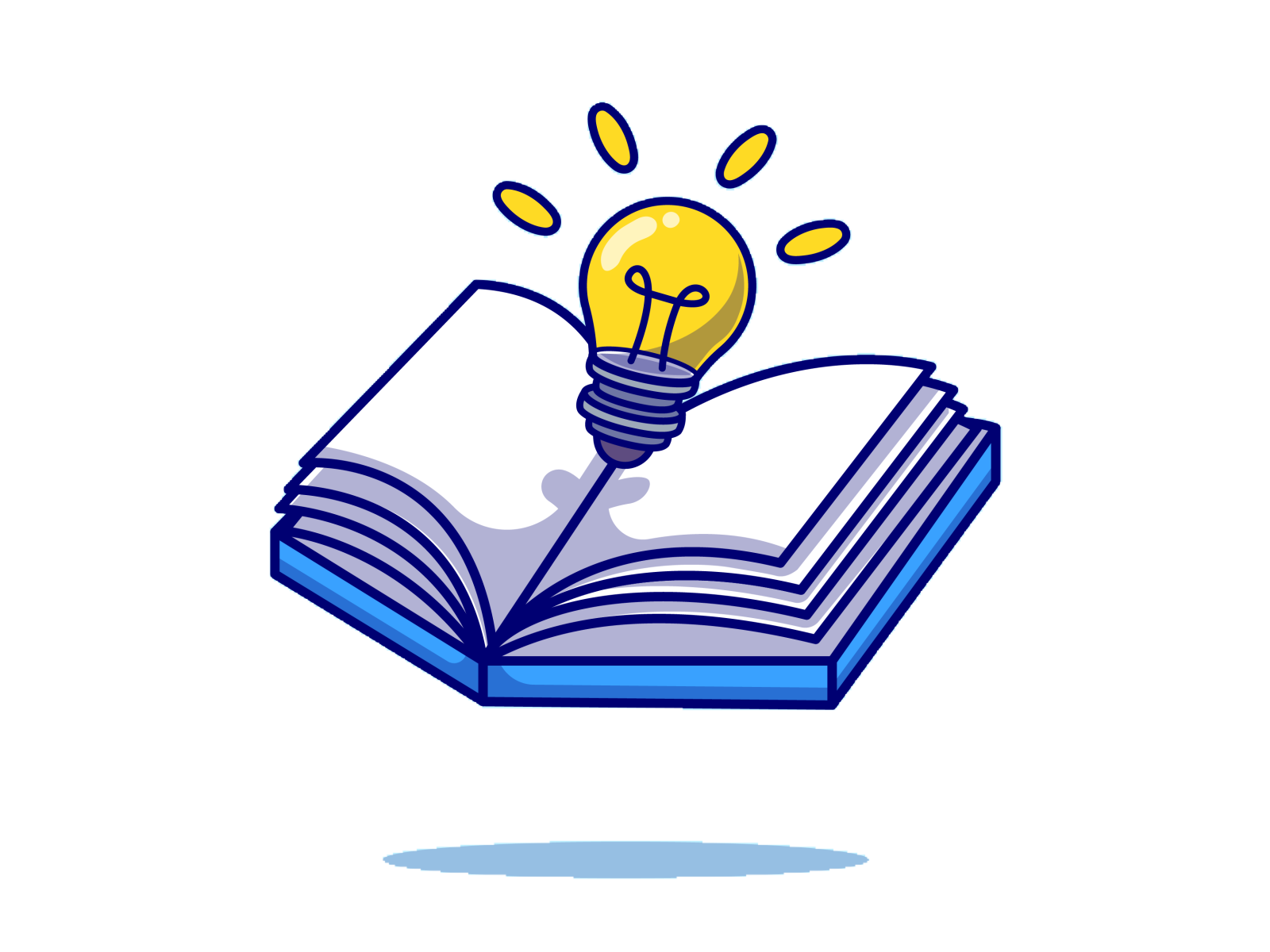 استعد
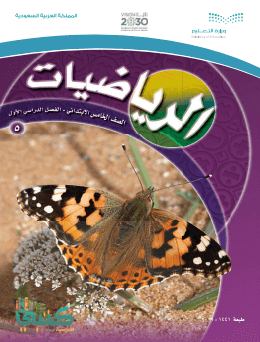 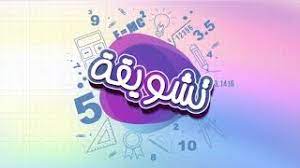 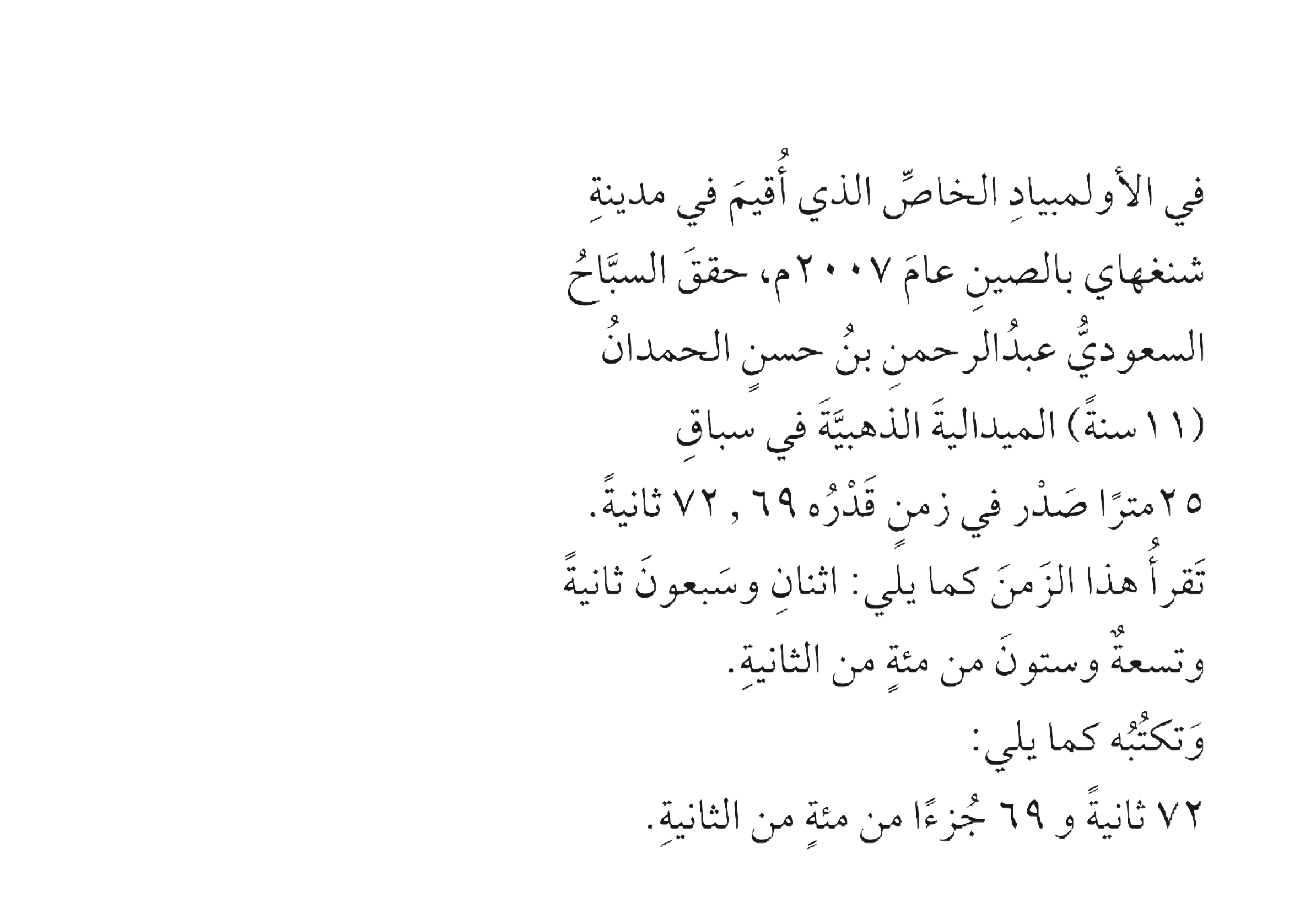 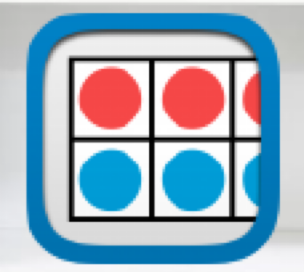 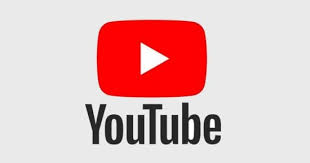 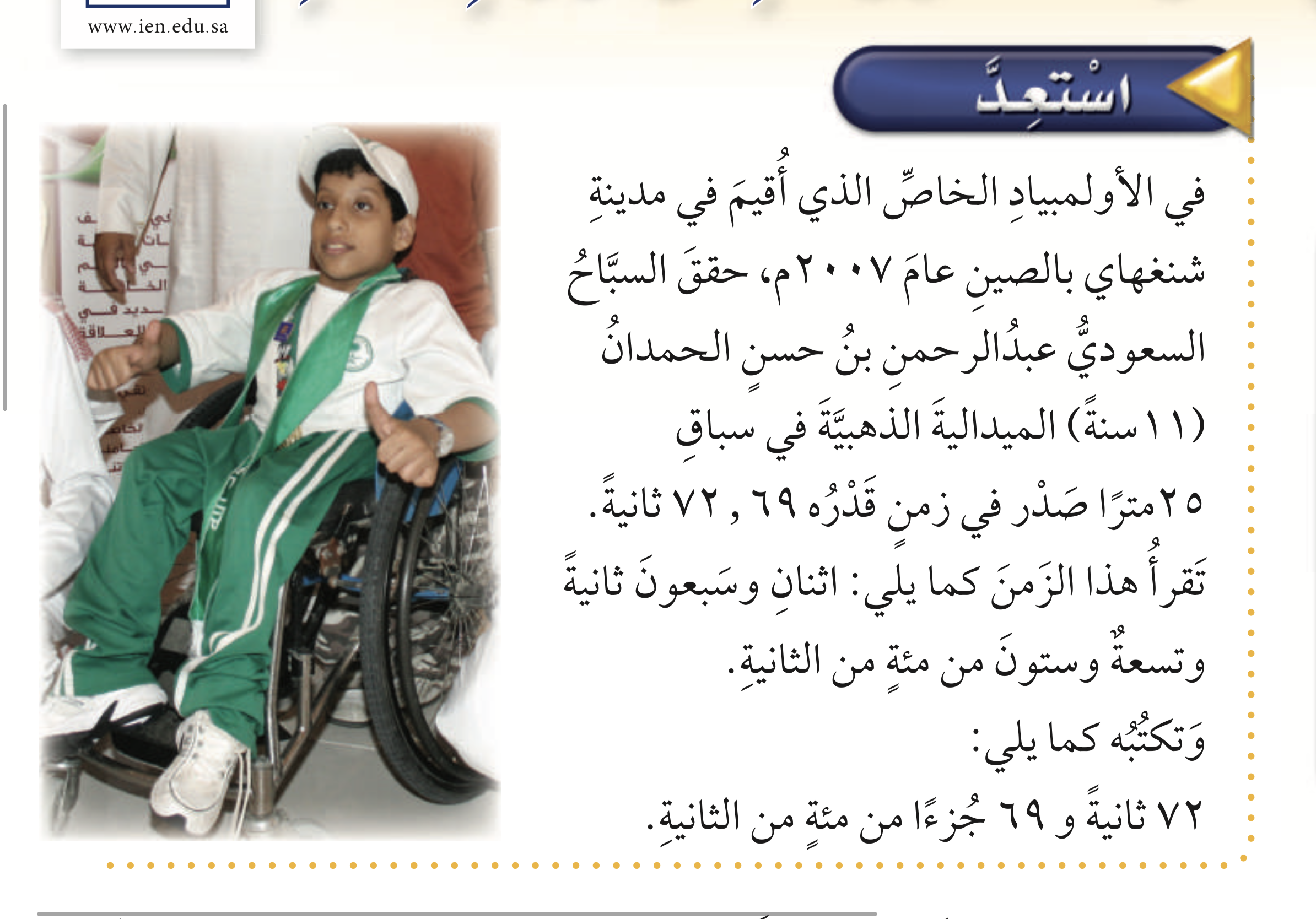 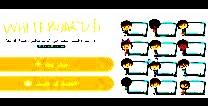 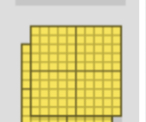 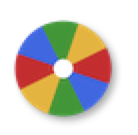 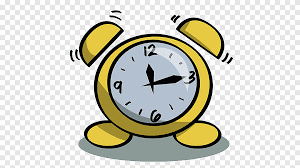 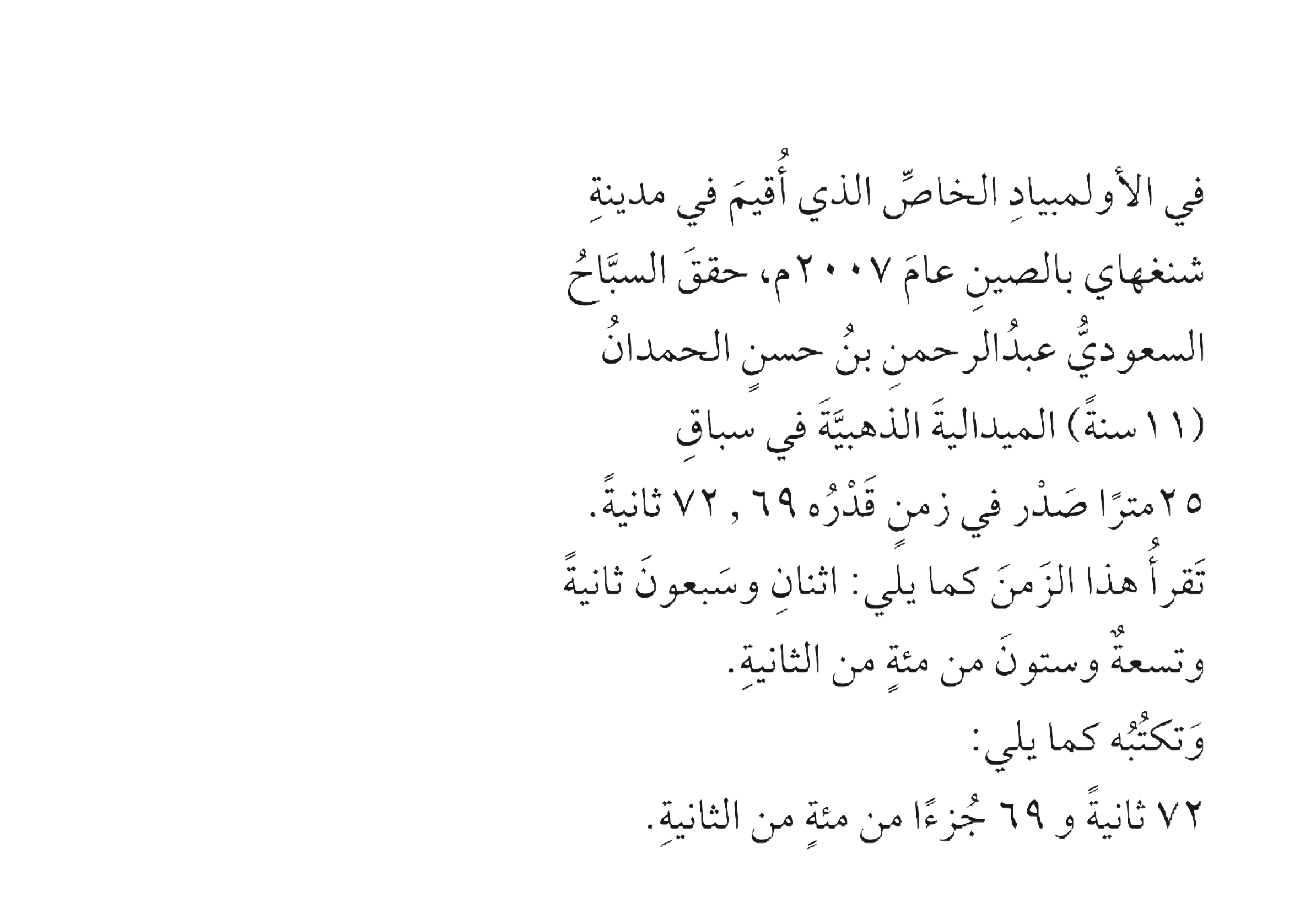 نشاط
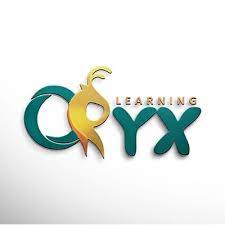 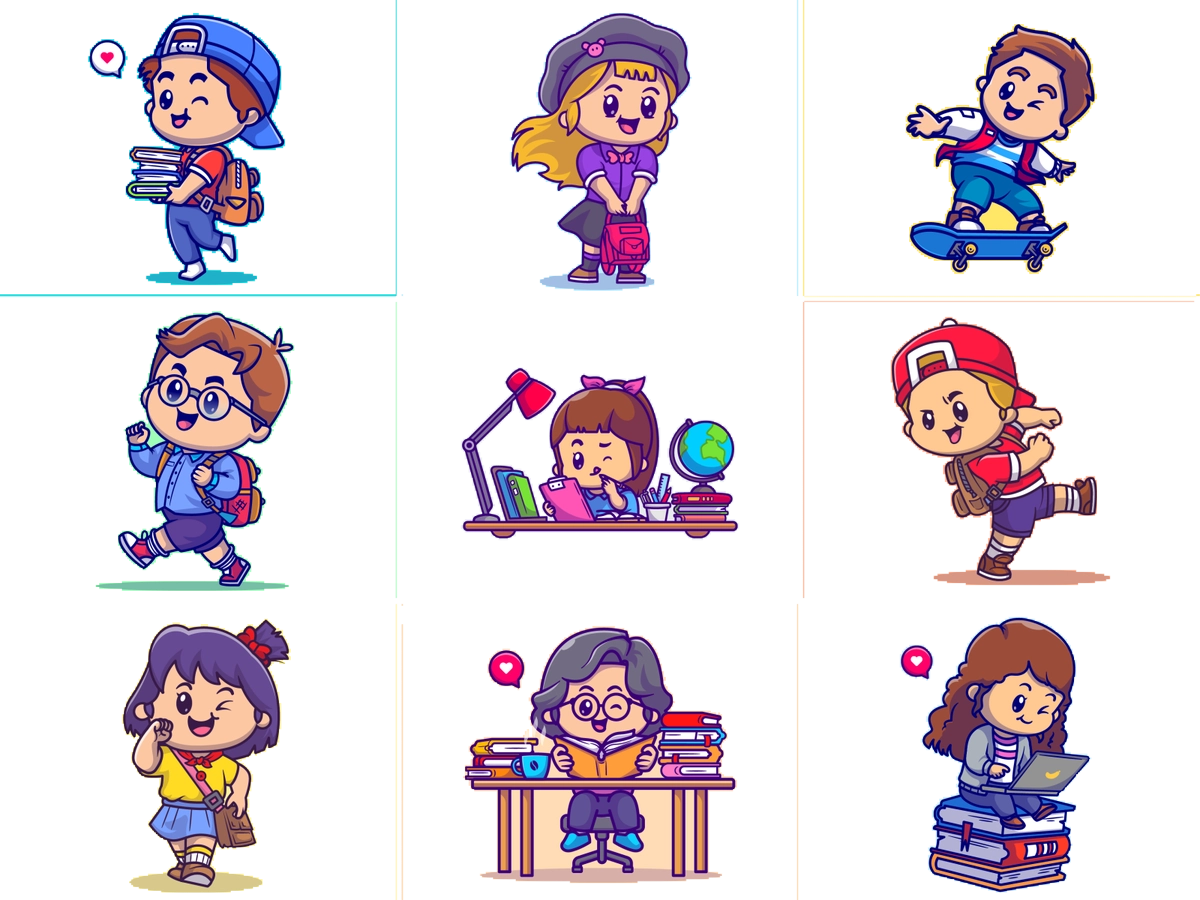 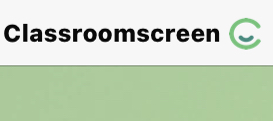 أدوات
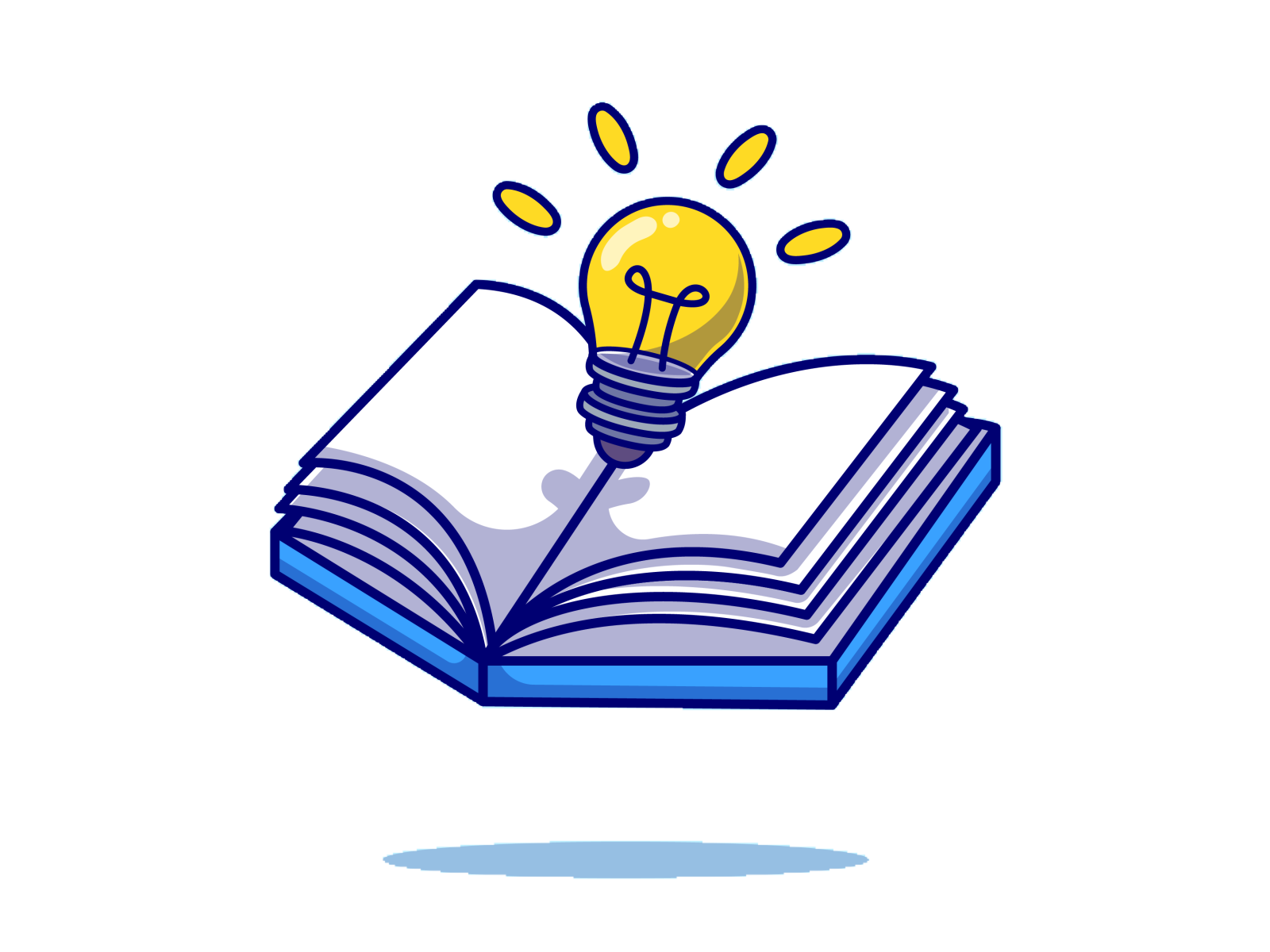 استعد
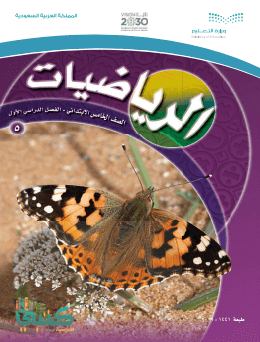 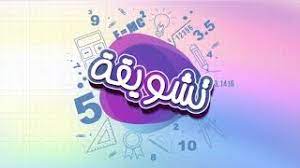 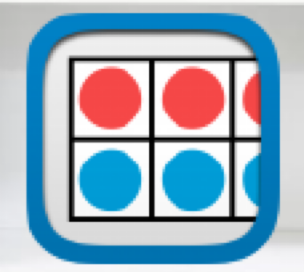 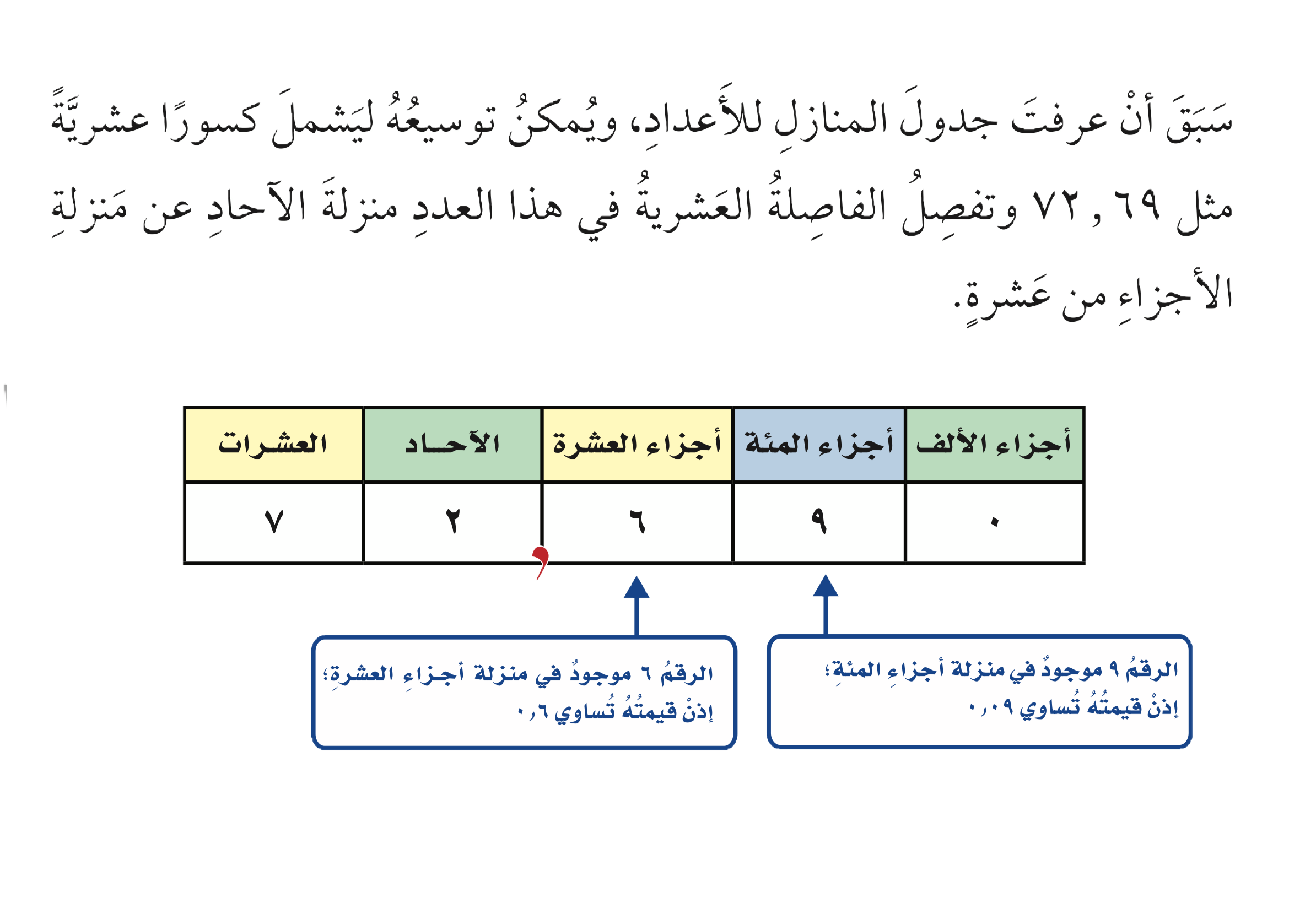 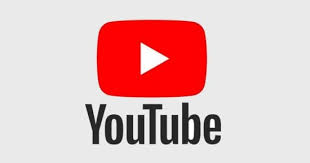 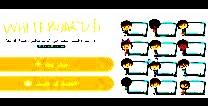 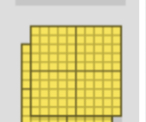 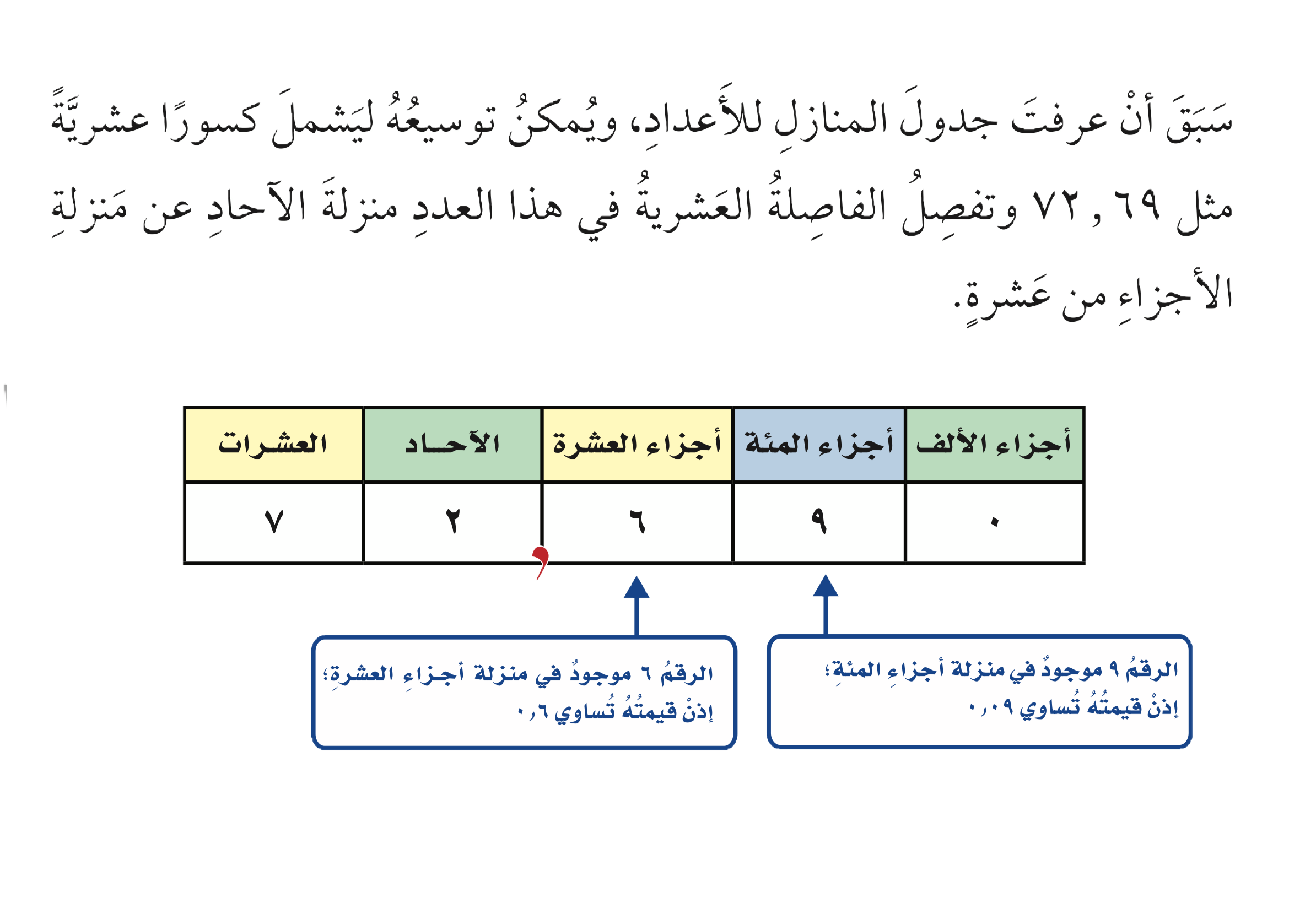 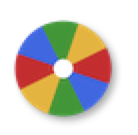 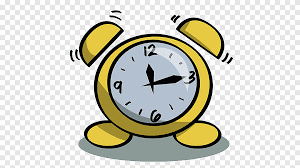 نشاط
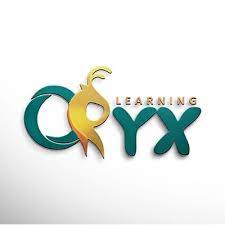 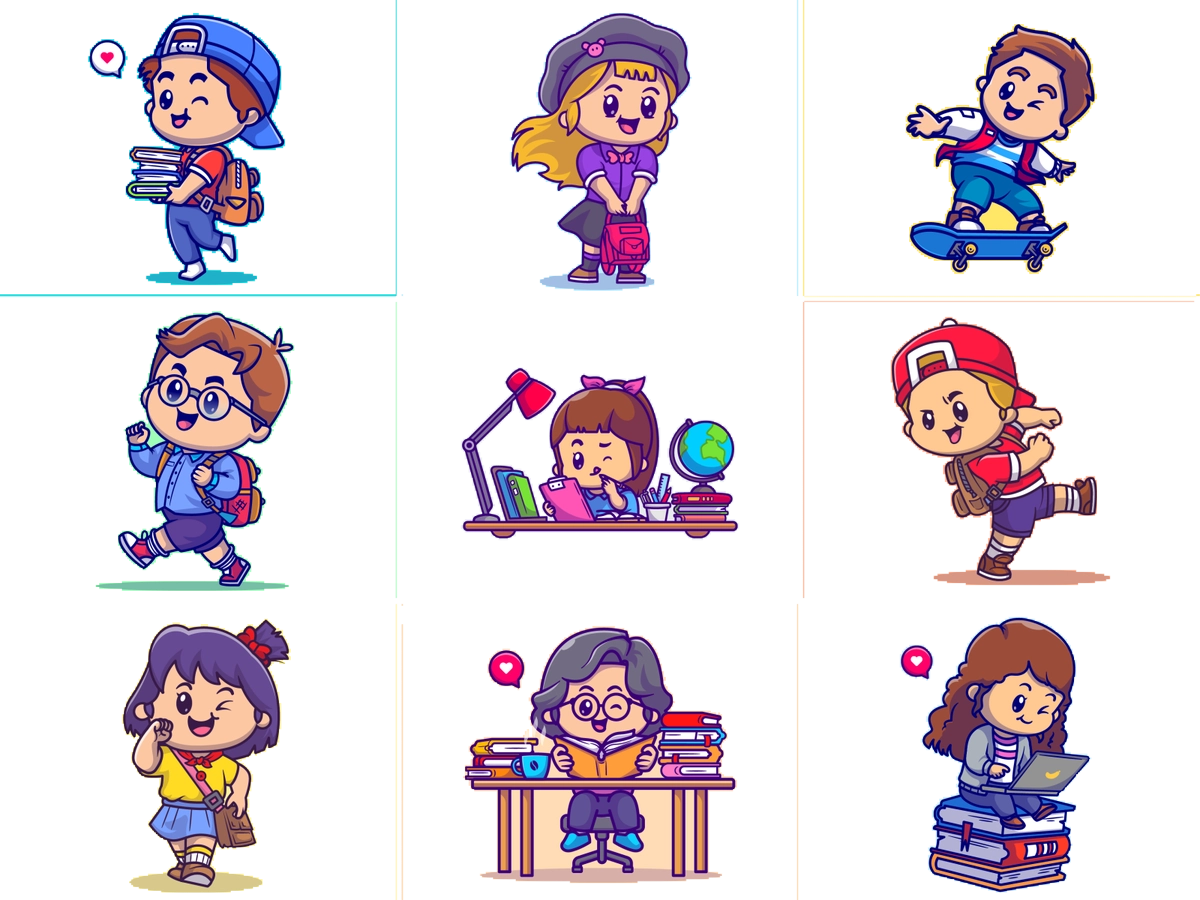 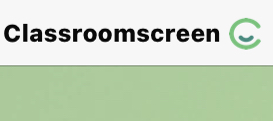 أدوات
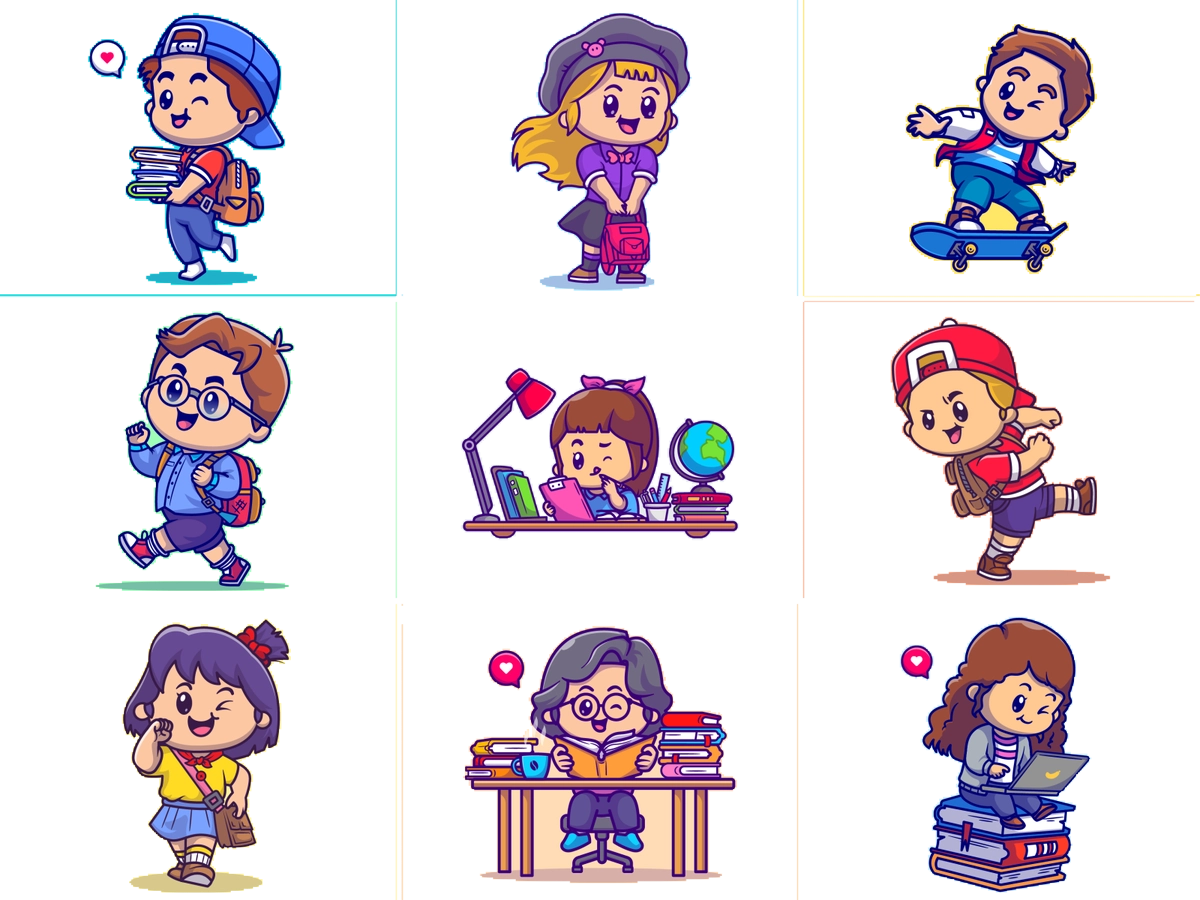 مثال
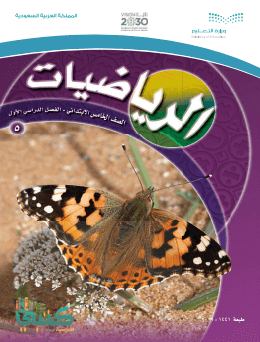 منازل الأرقام في الكسور العشرية
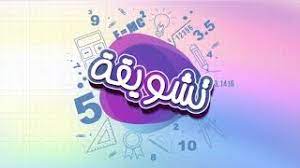 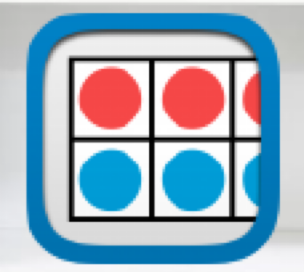 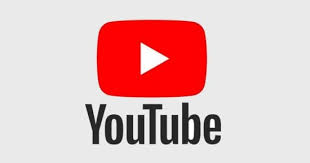 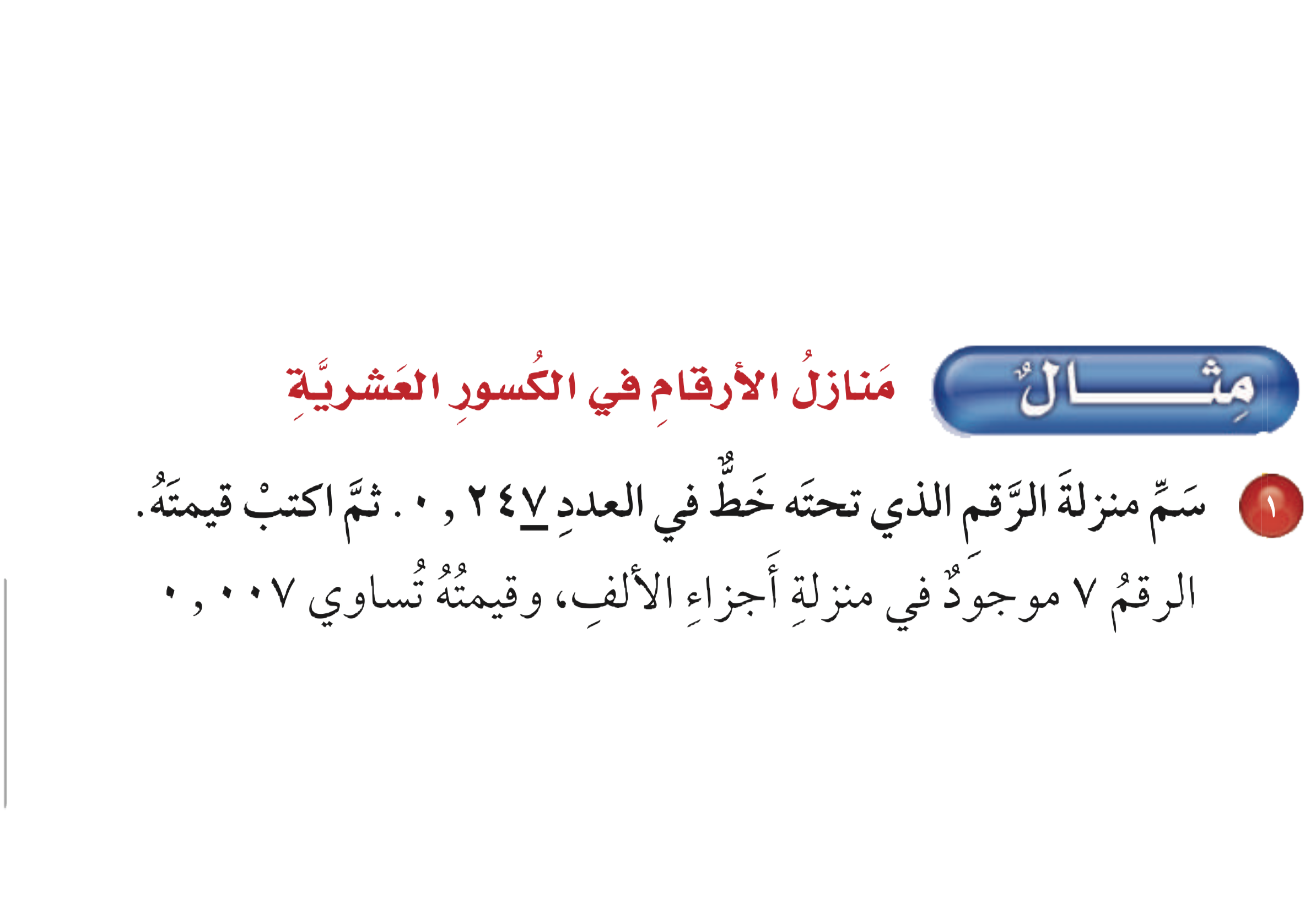 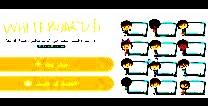 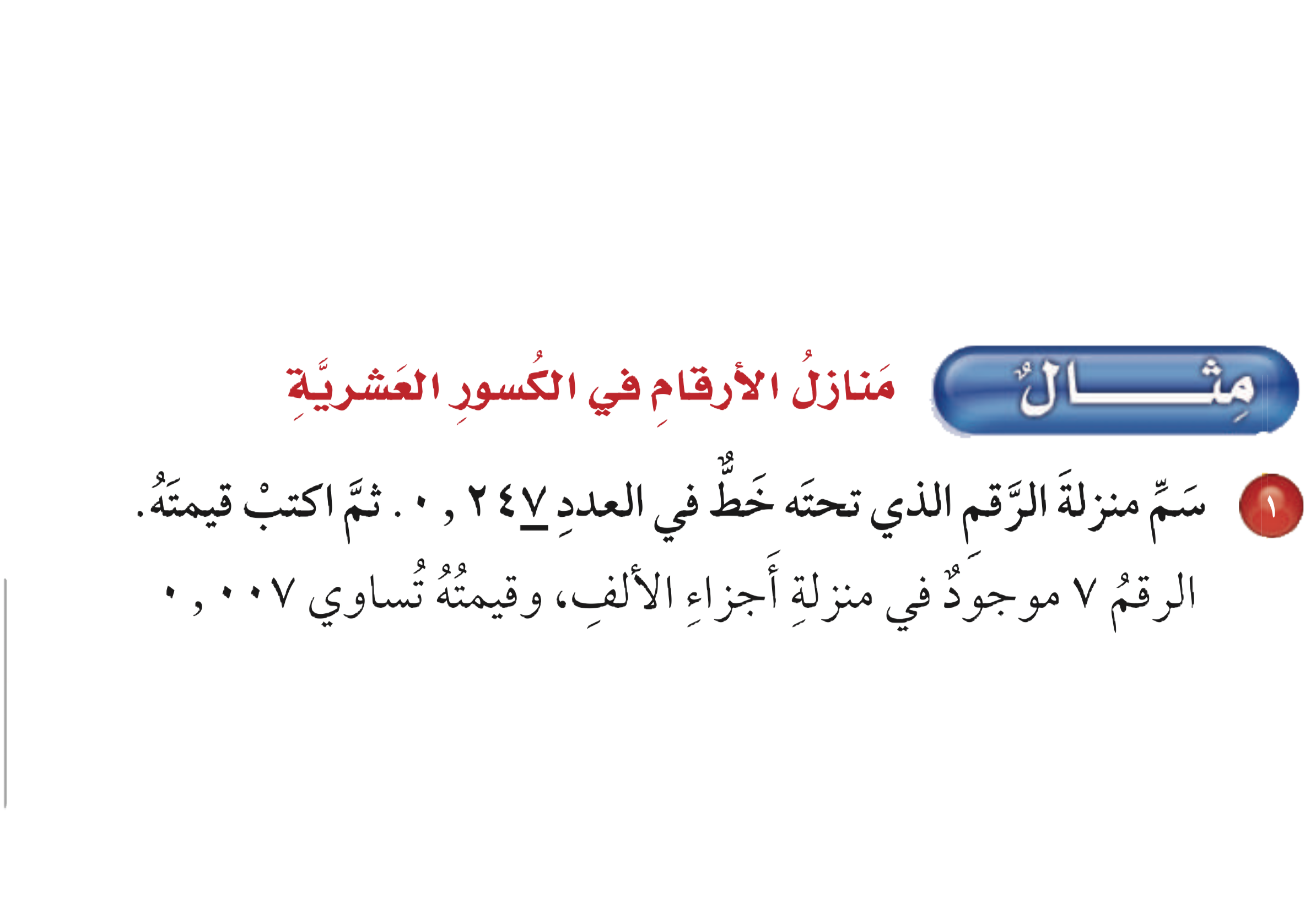 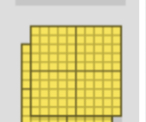 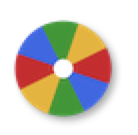 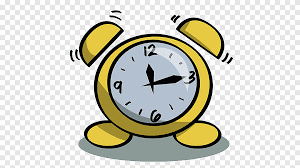 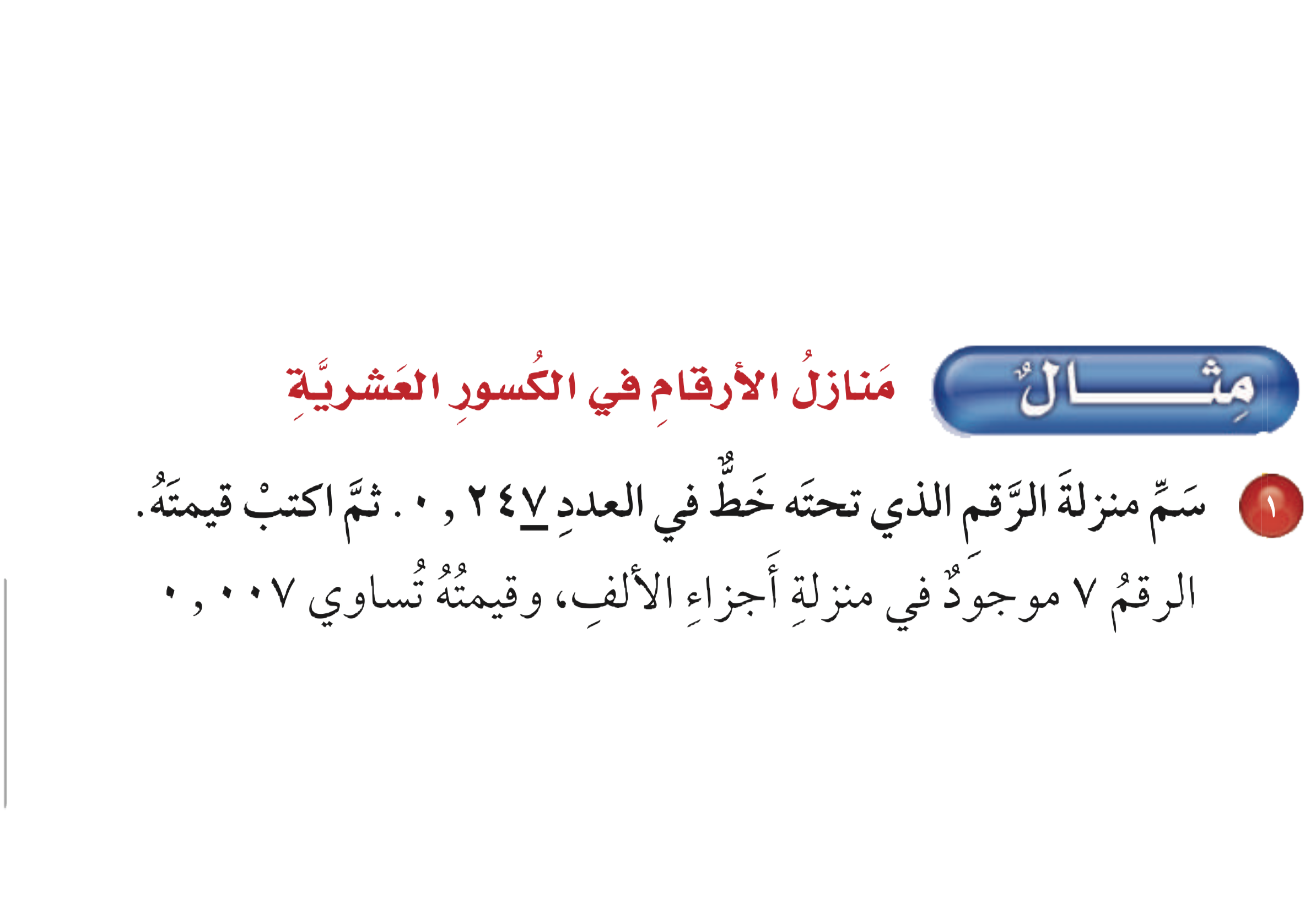 نشاط
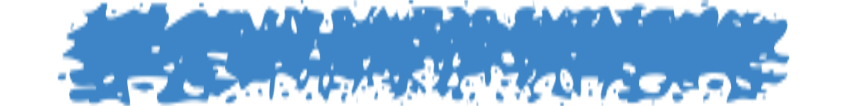 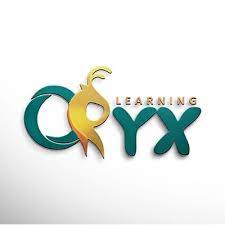 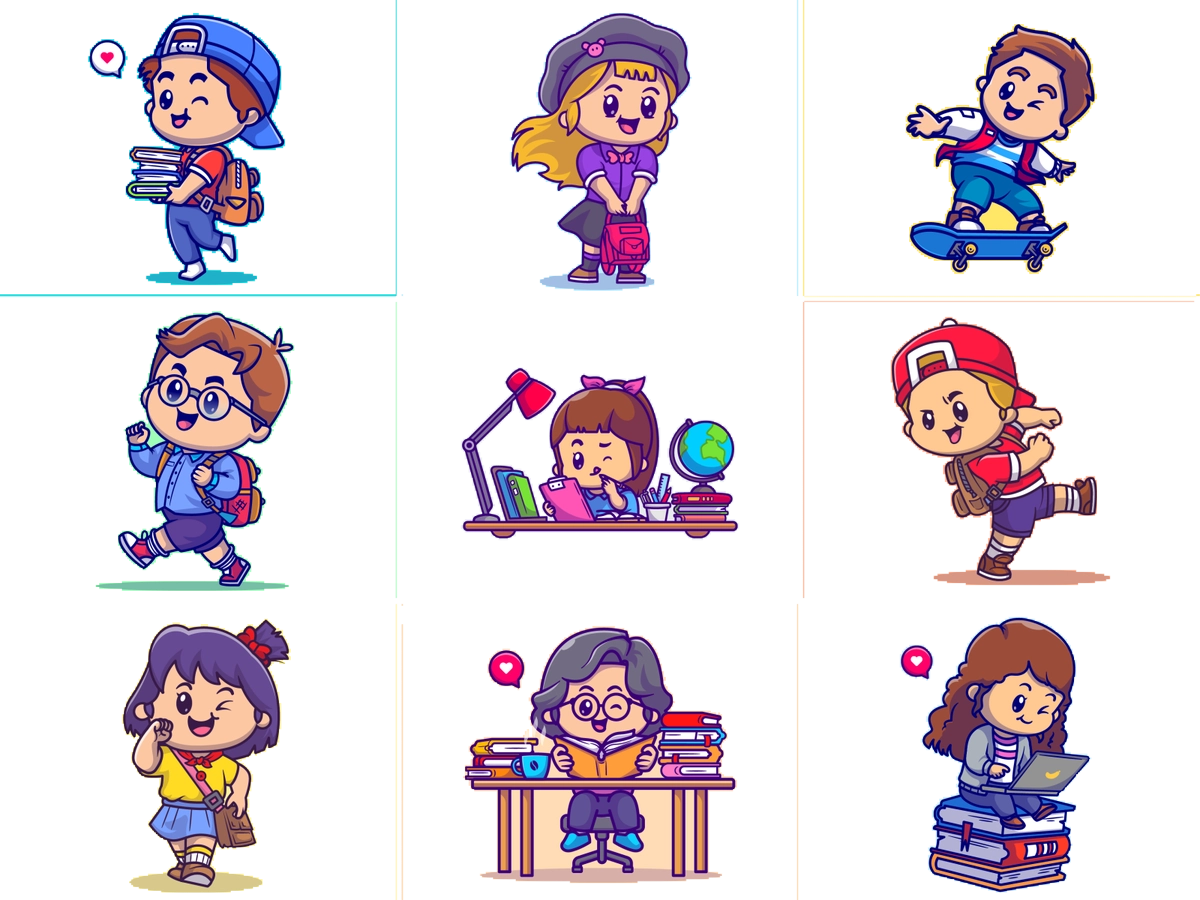 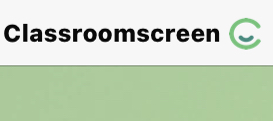 أدوات
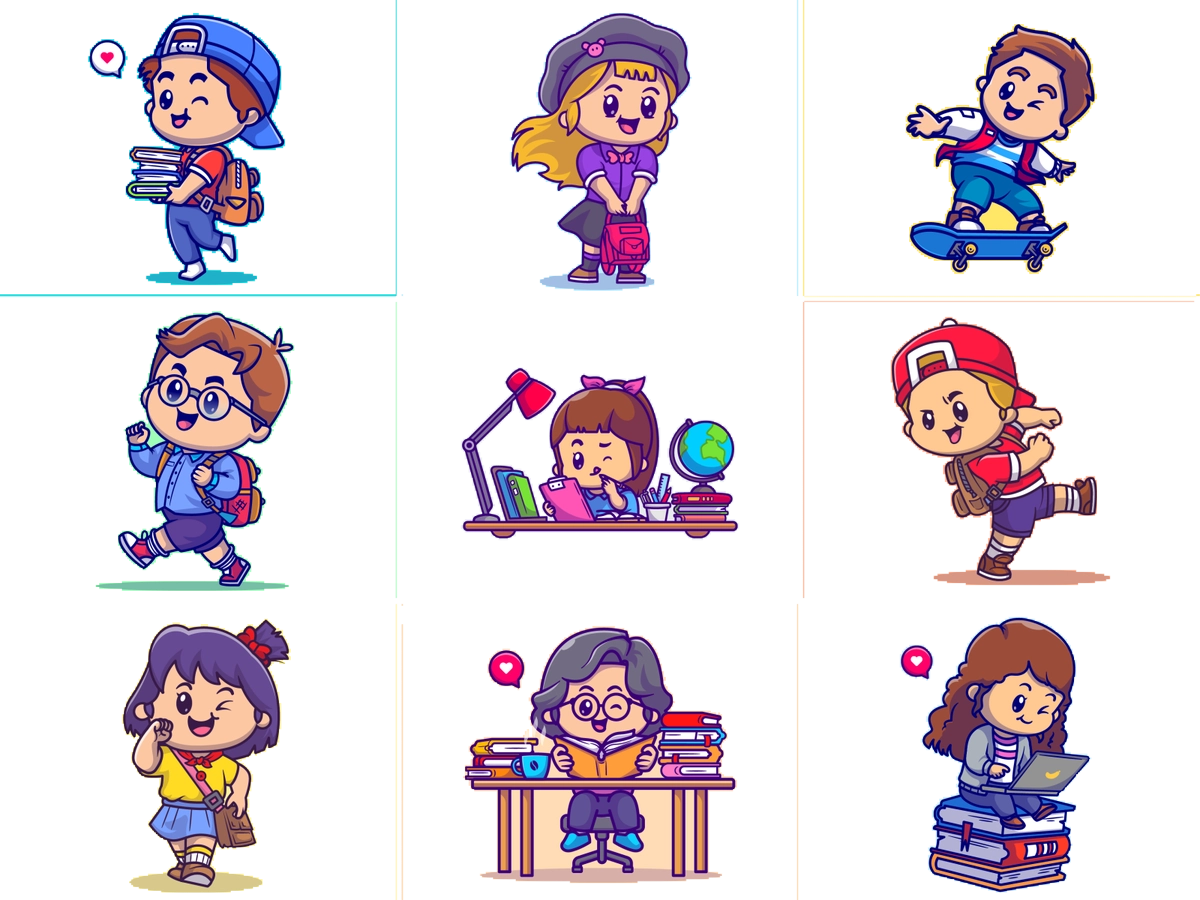 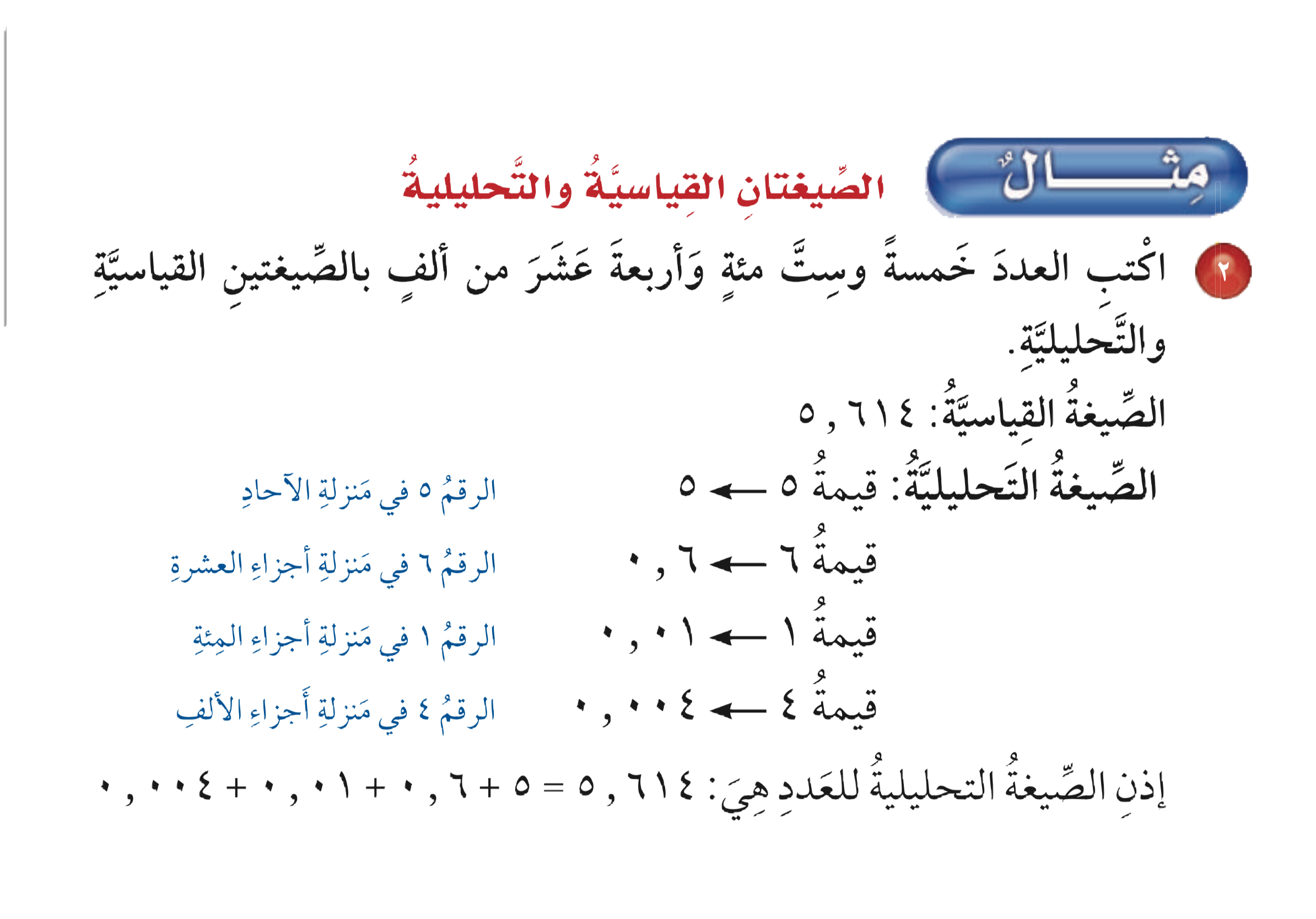 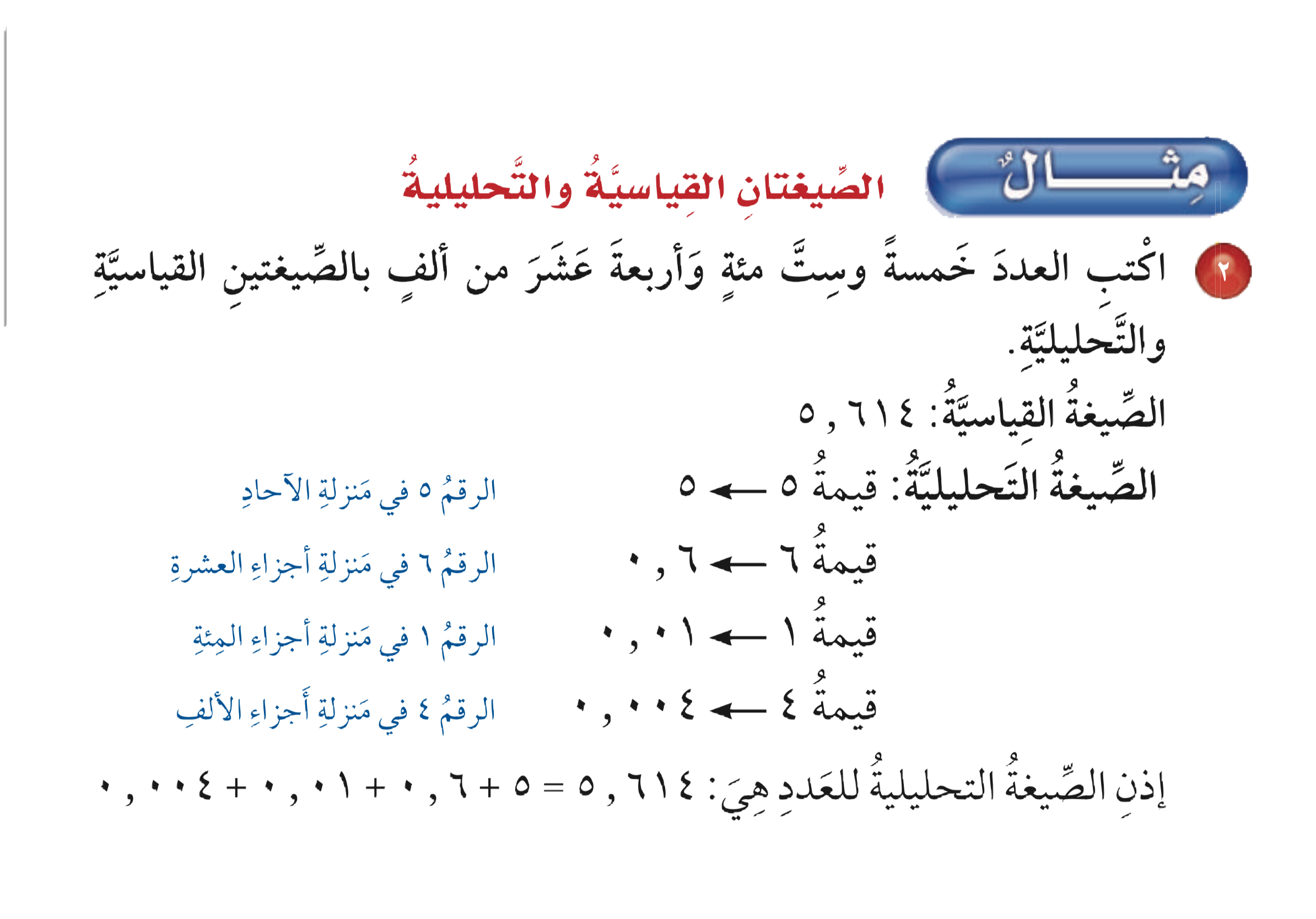 مثال
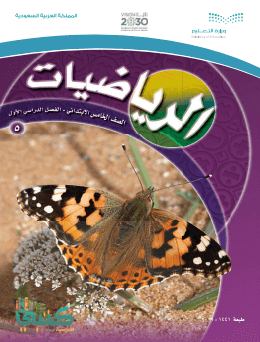 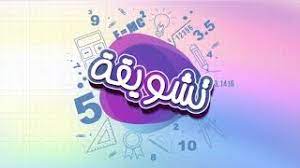 الصيغتان القياسية و التحليلية
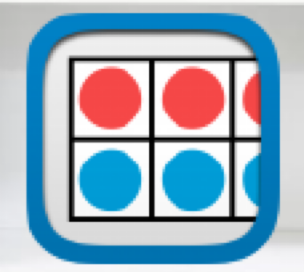 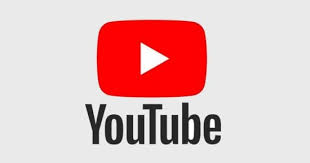 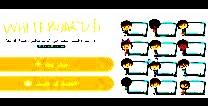 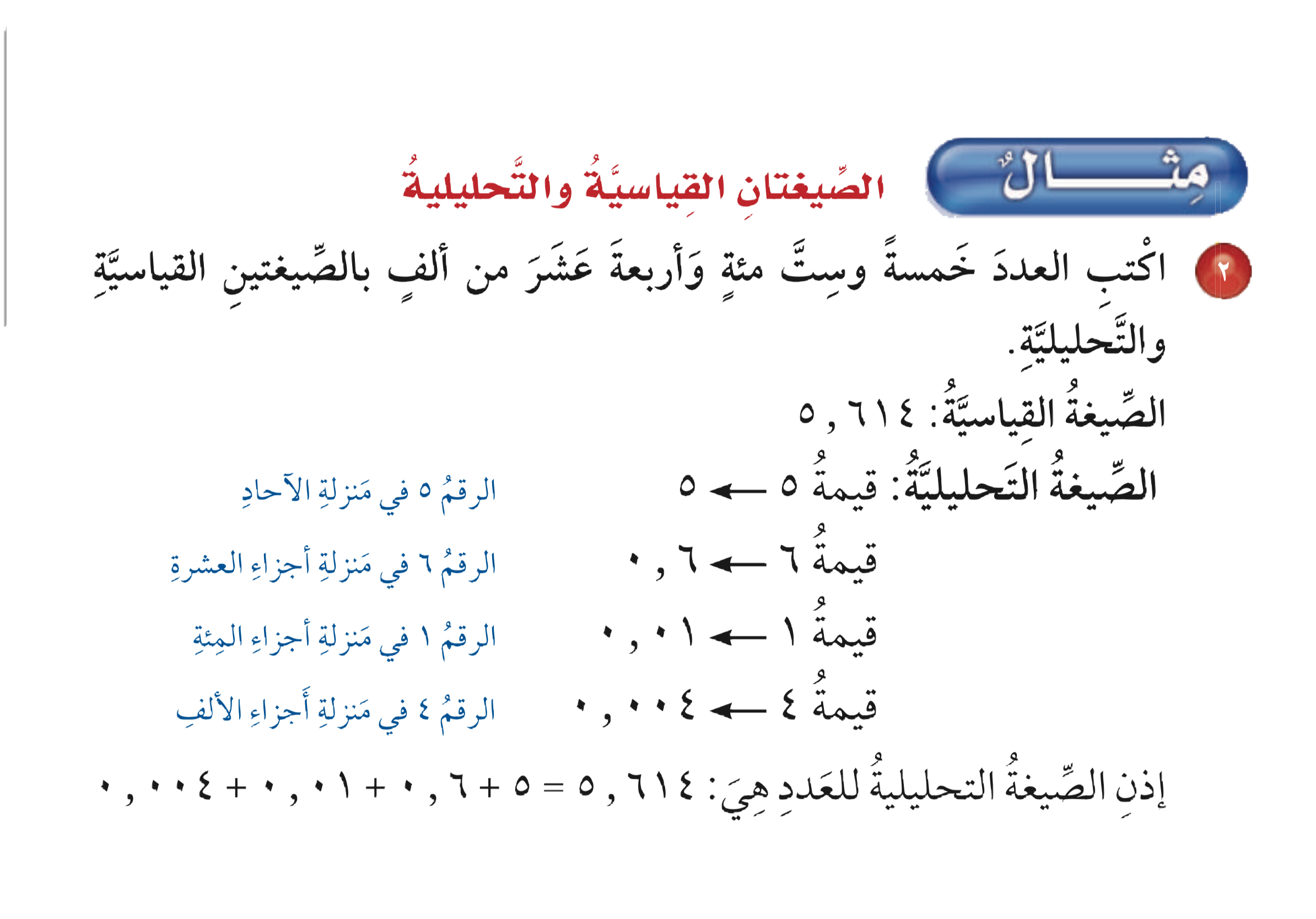 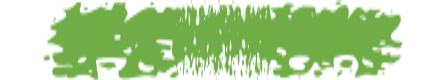 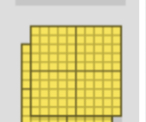 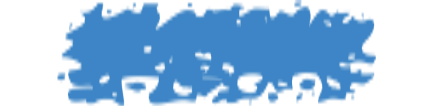 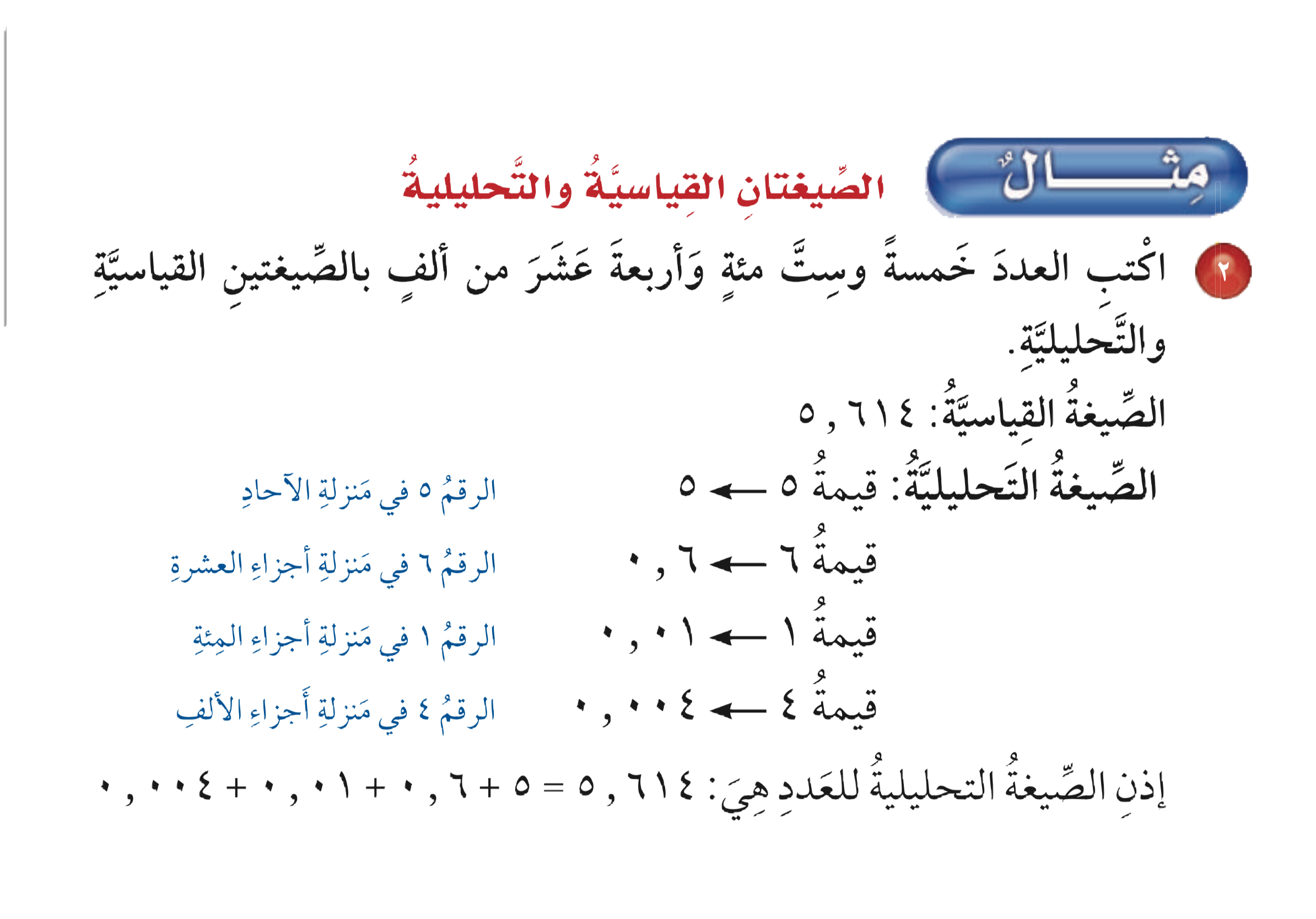 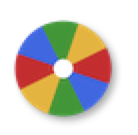 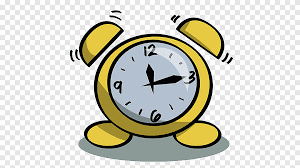 نشاط
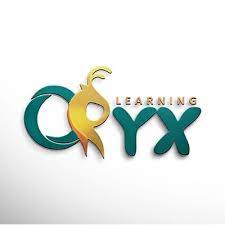 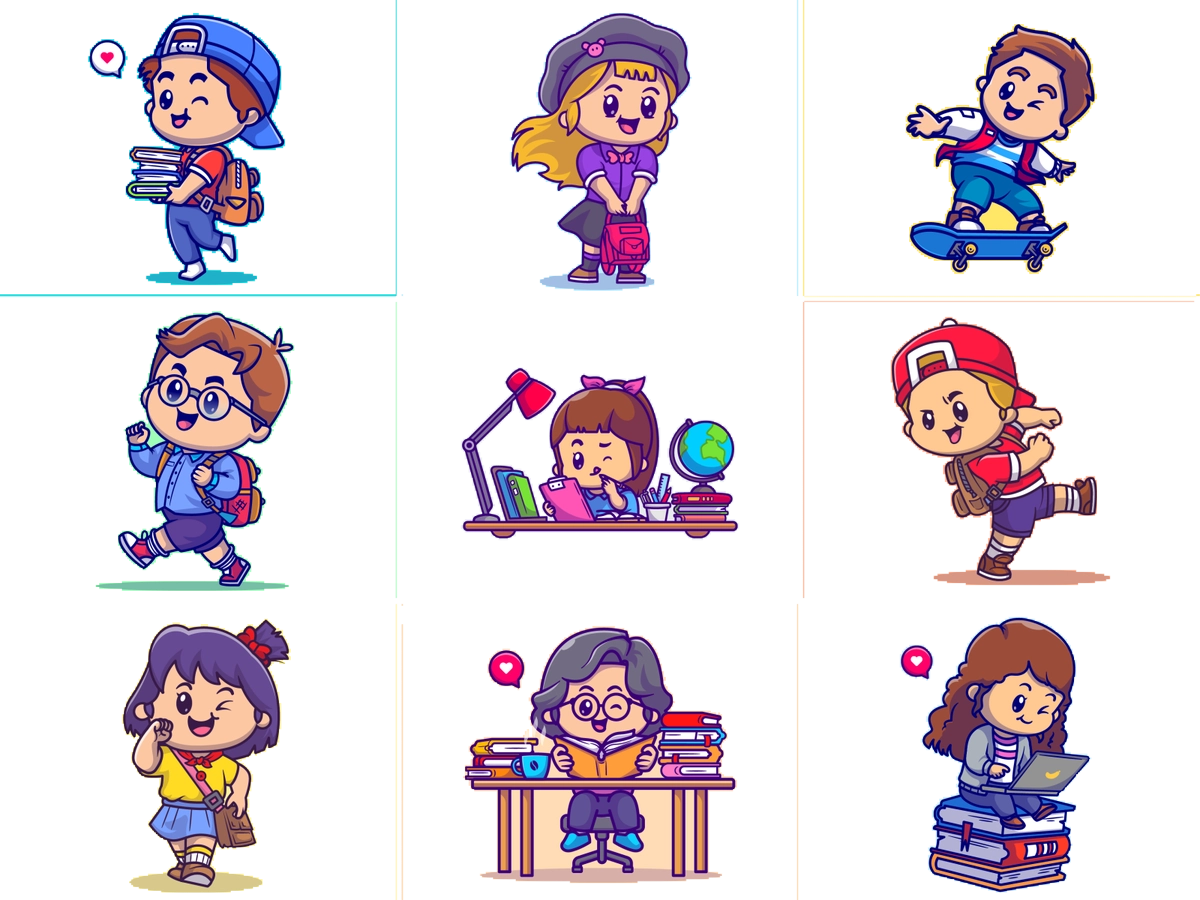 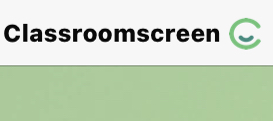 أدوات
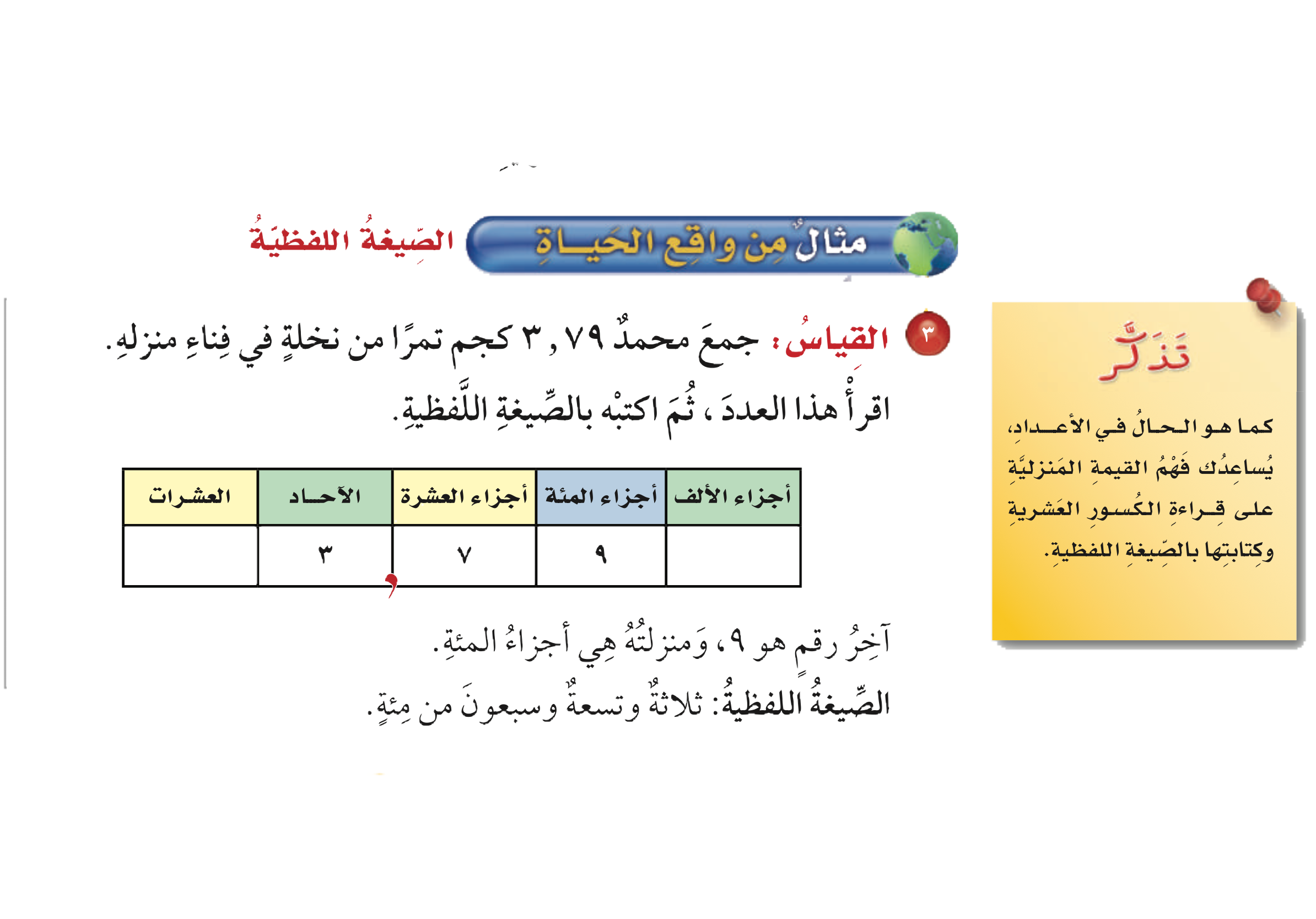 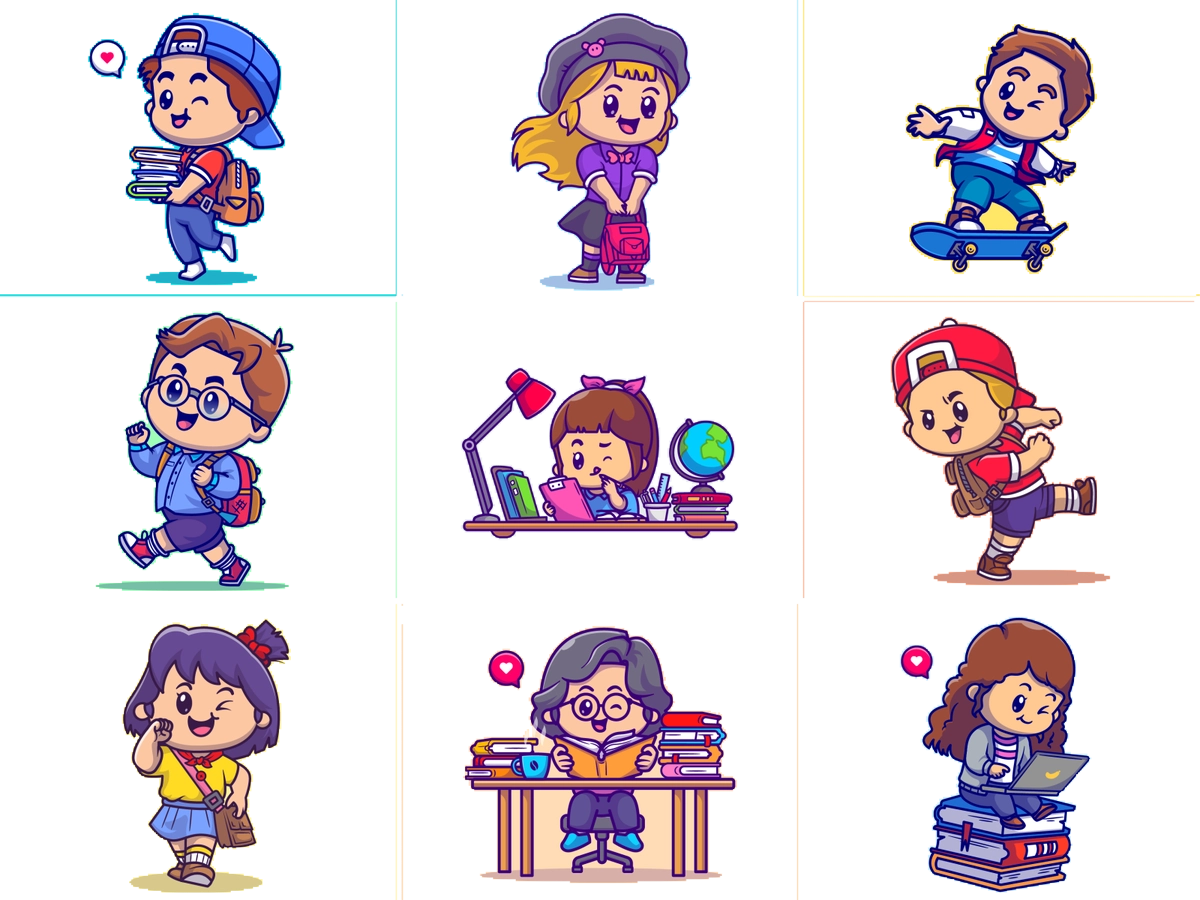 مثال
 من واقع الحياة
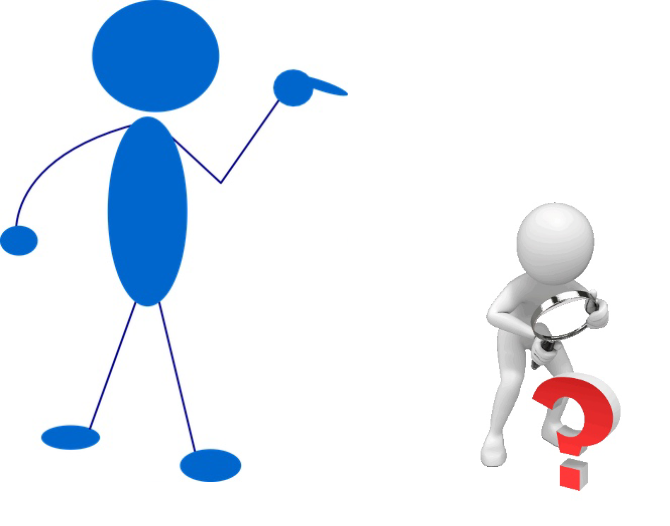 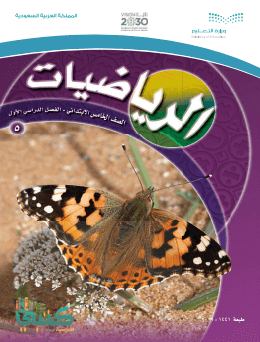 الصيغة اللفظية
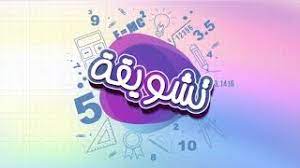 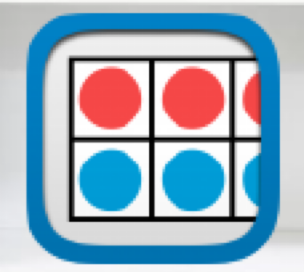 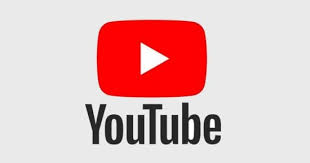 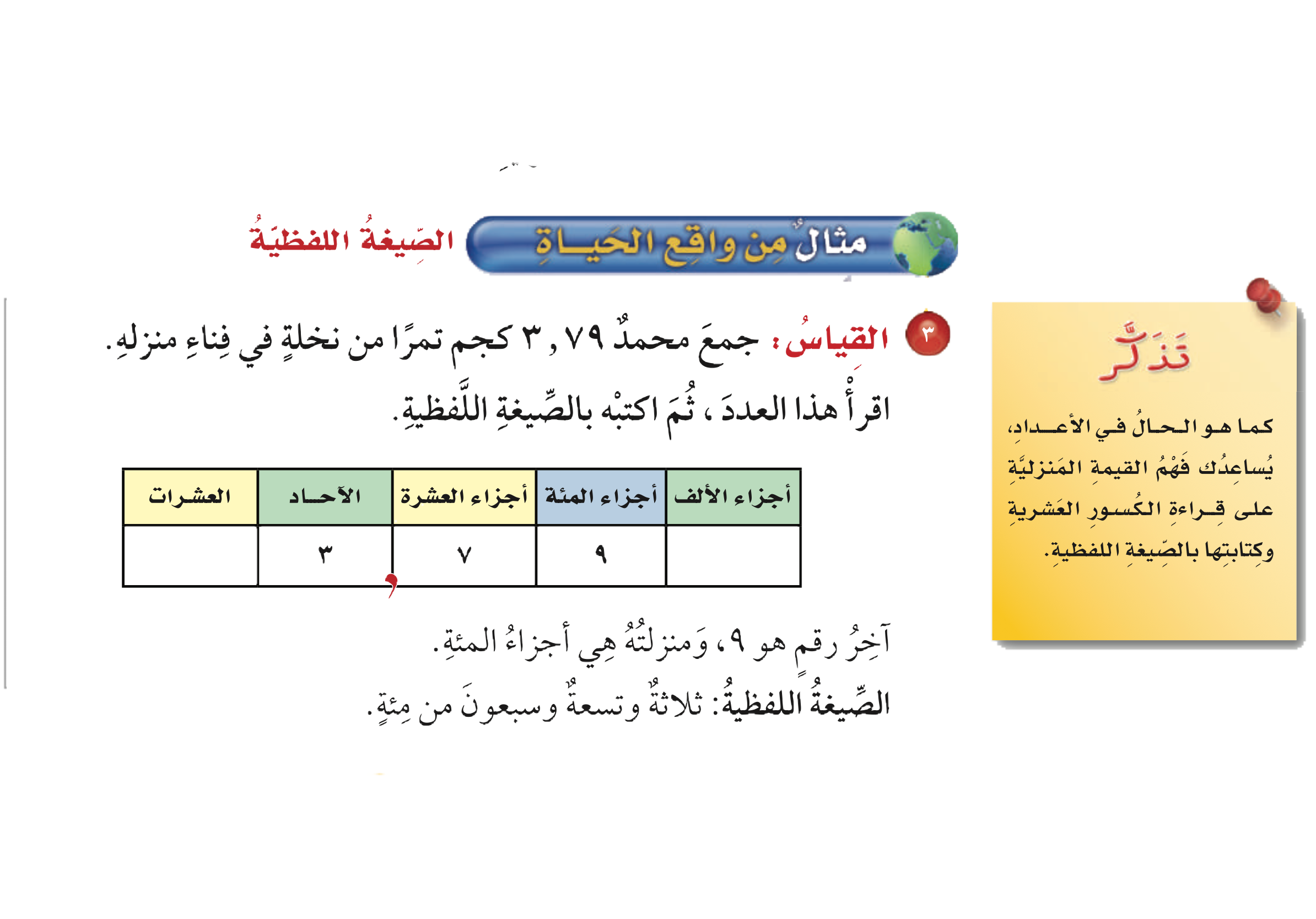 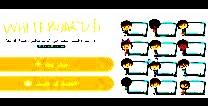 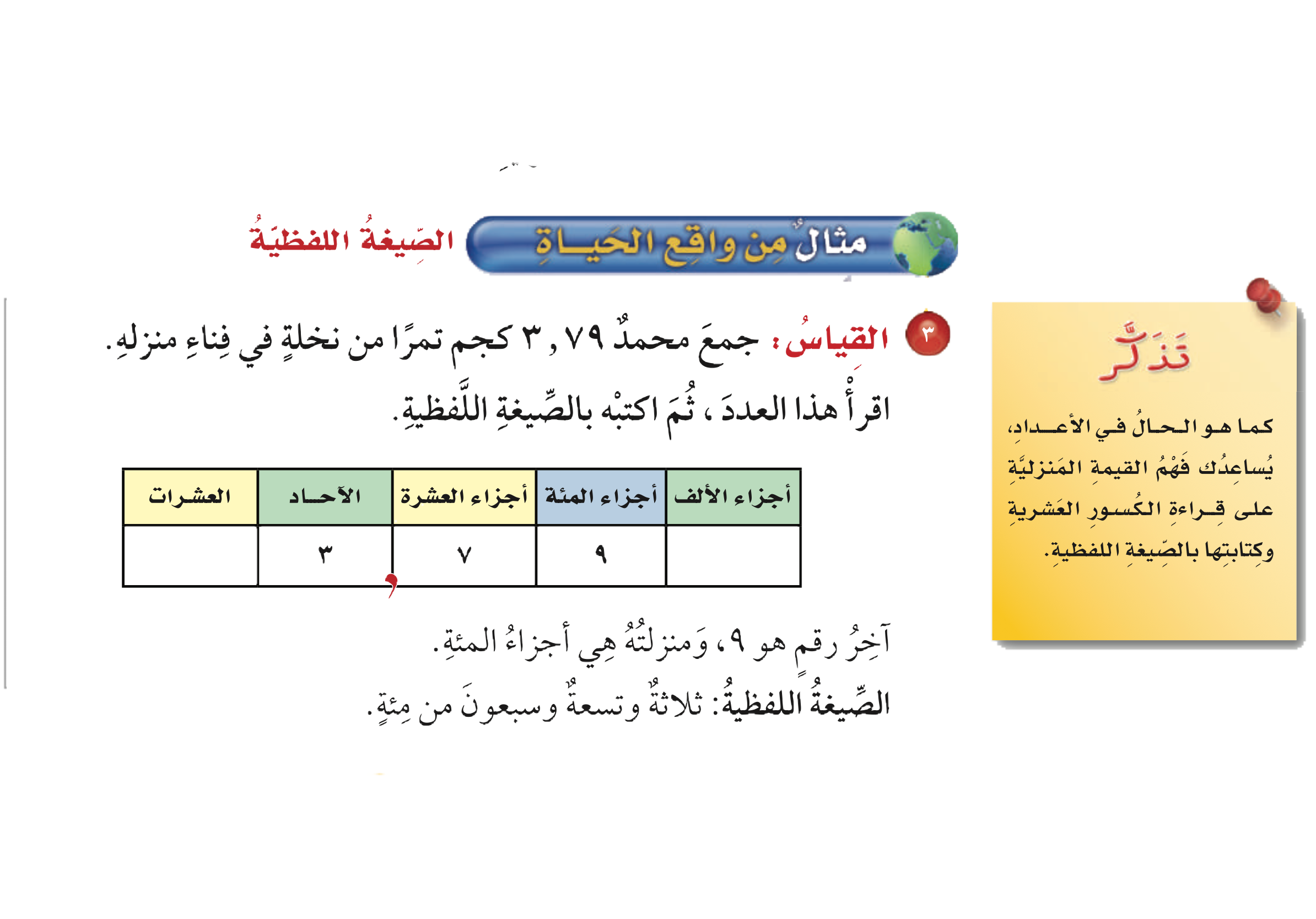 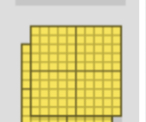 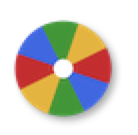 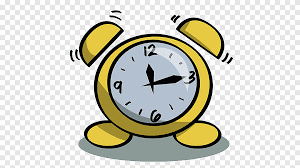 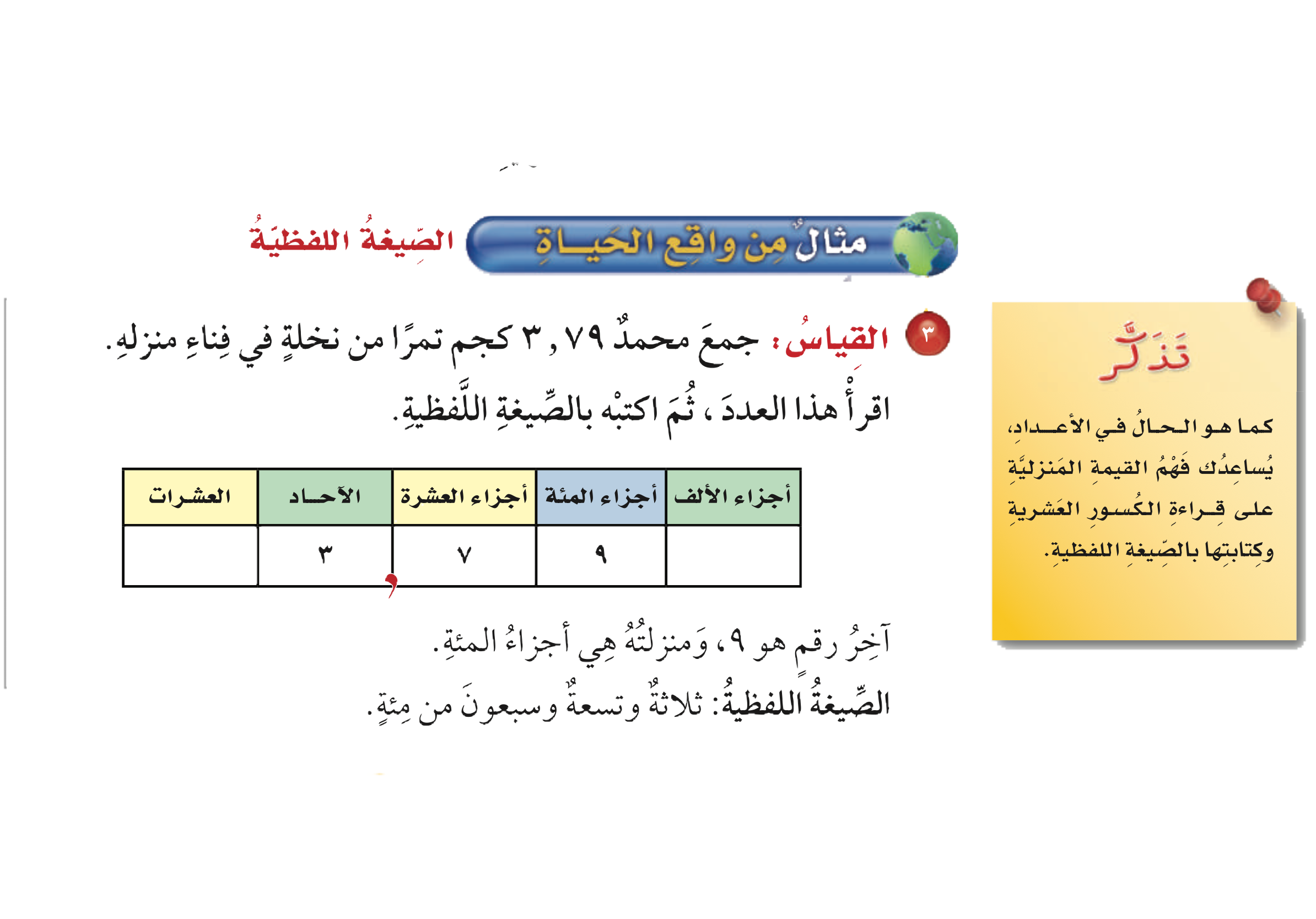 نشاط
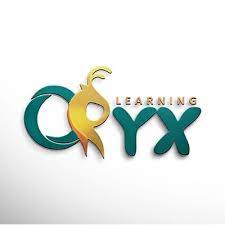 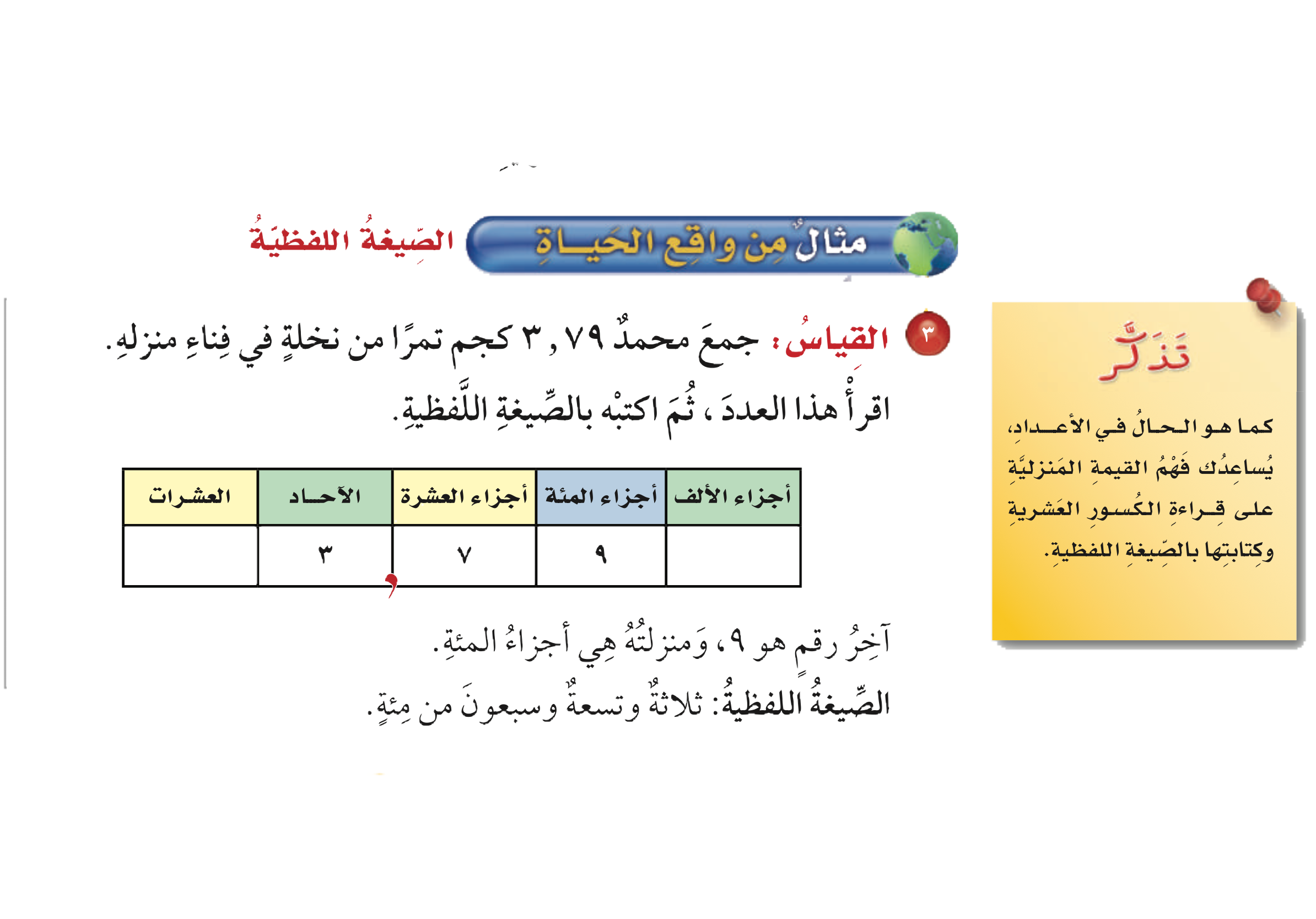 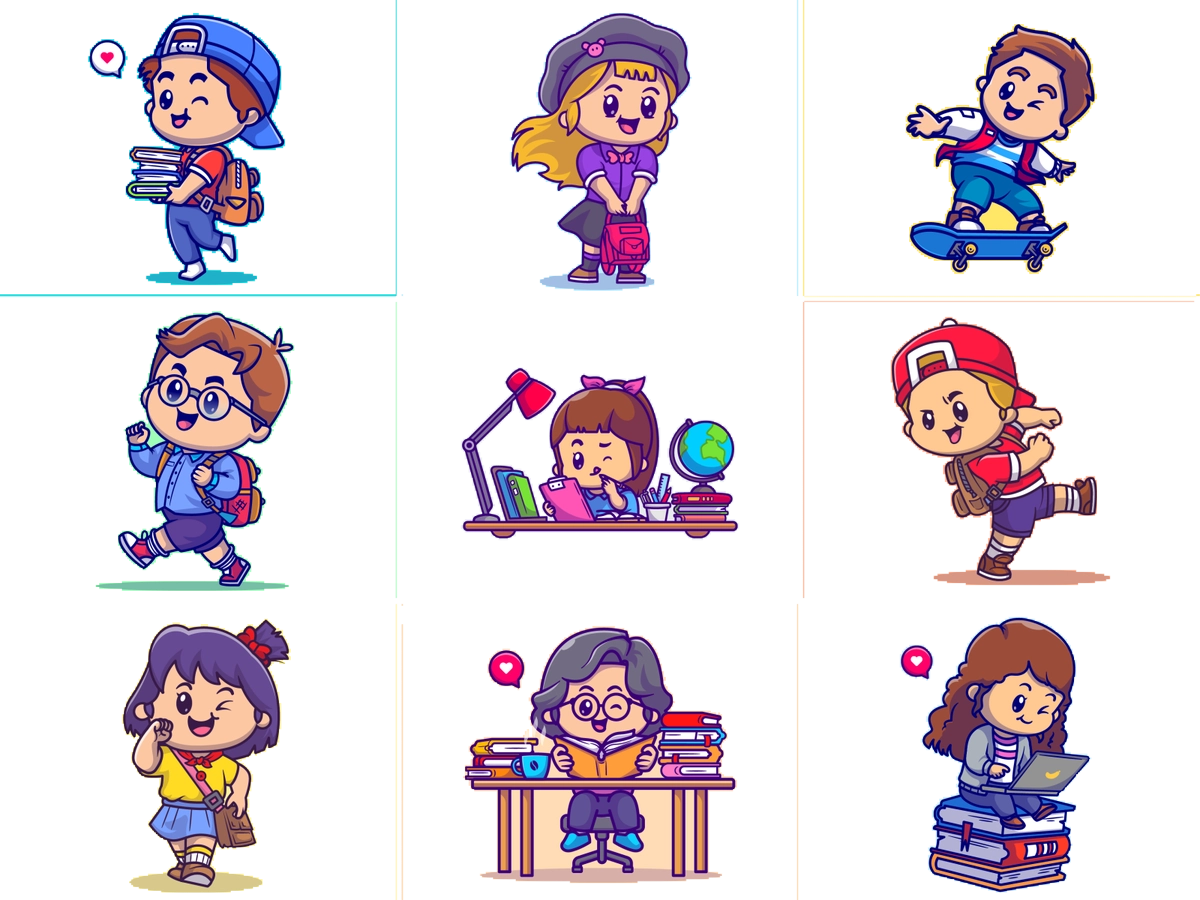 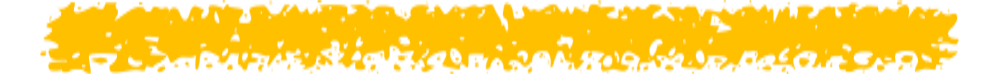 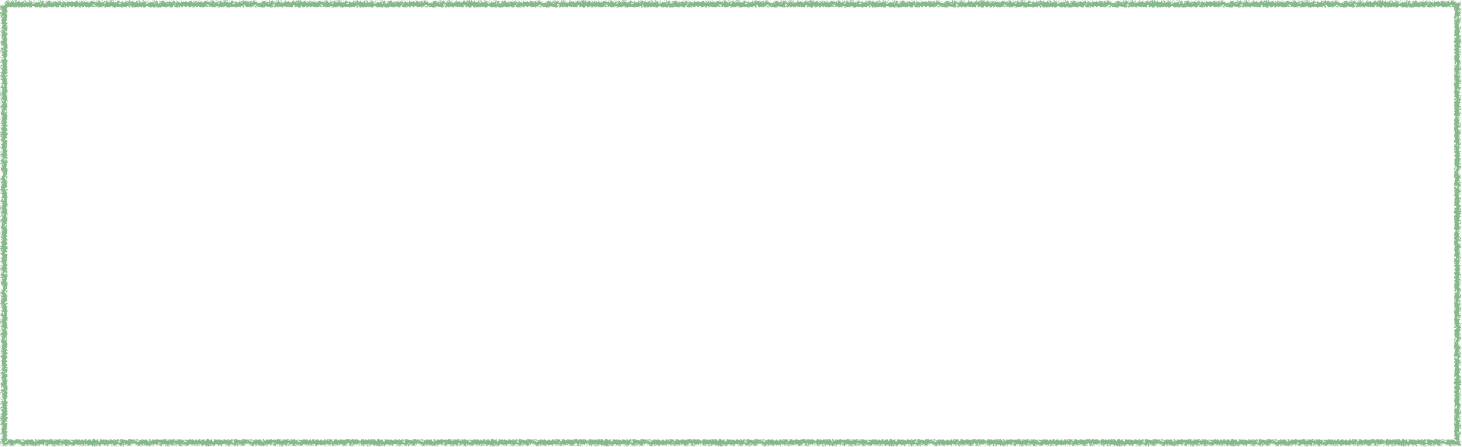 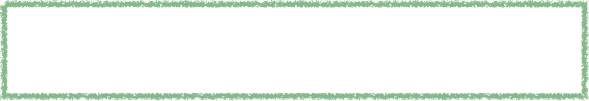 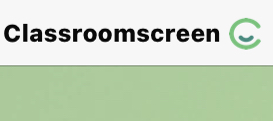 أدوات
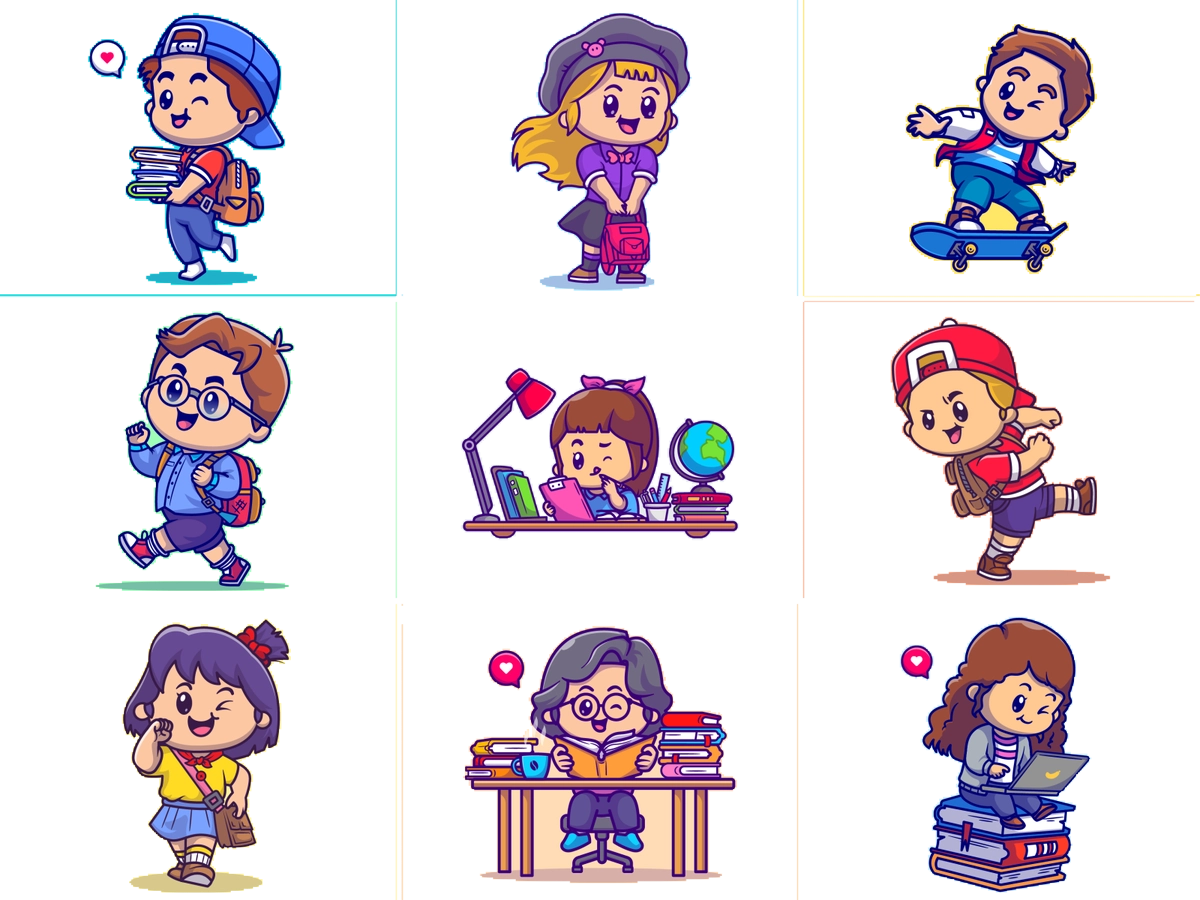 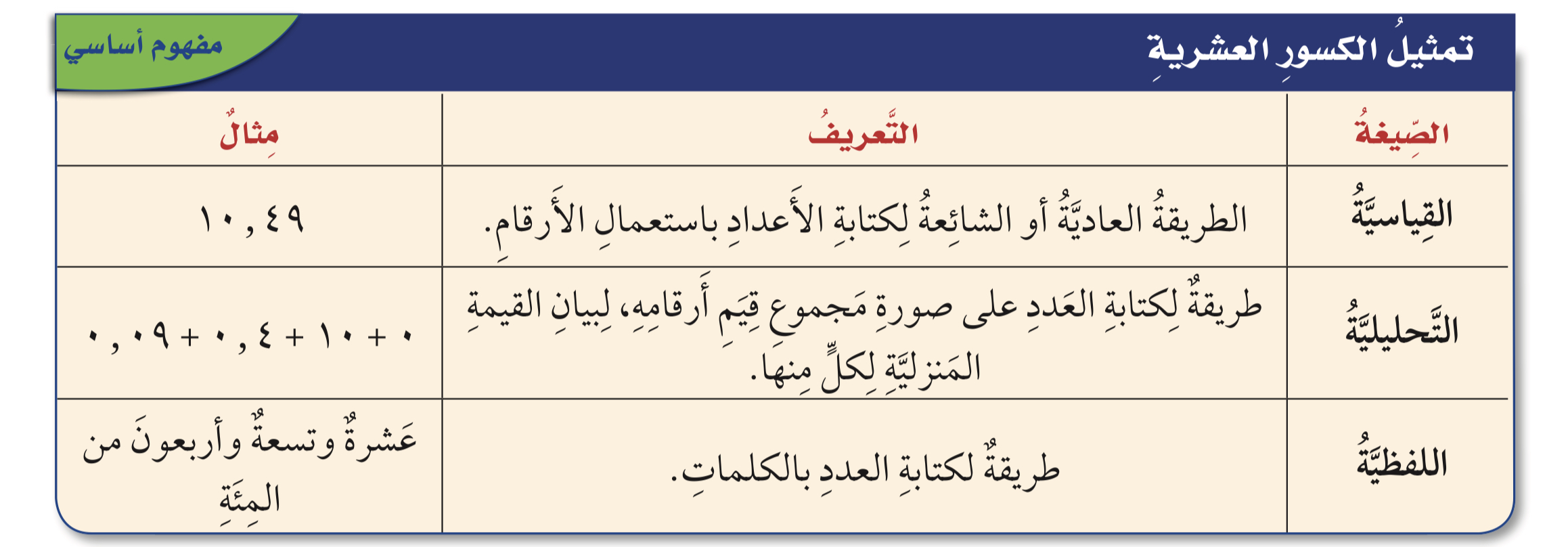 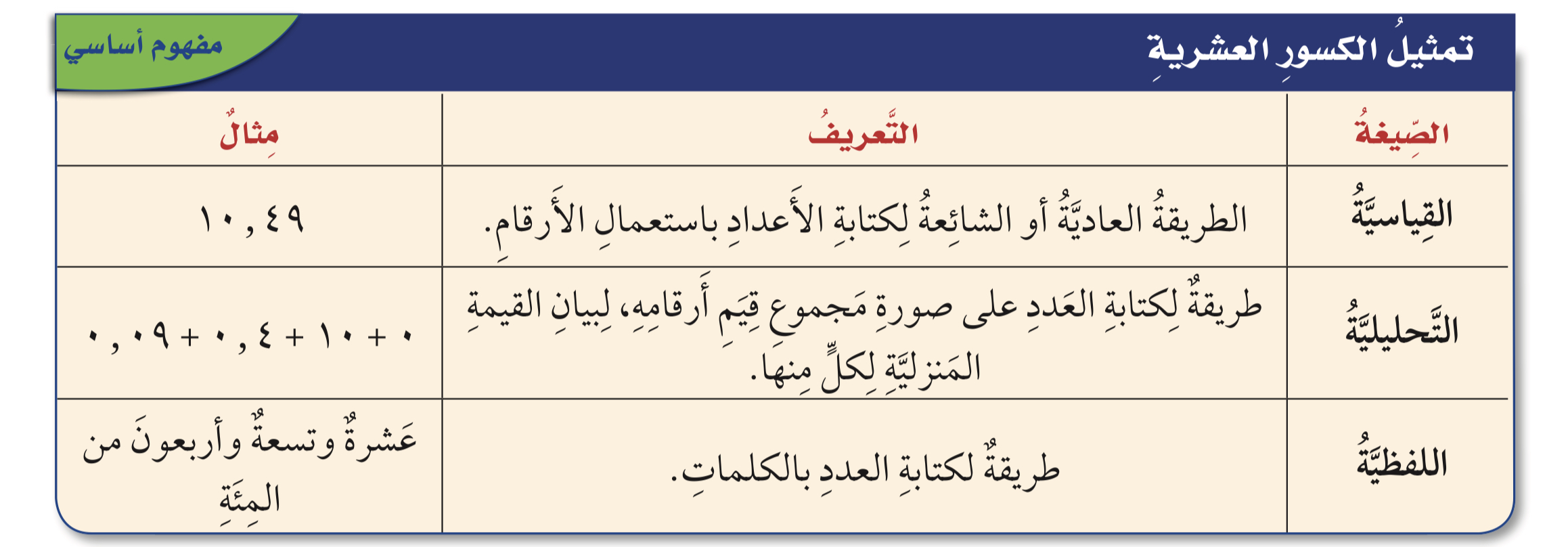 مفهوم أساسي
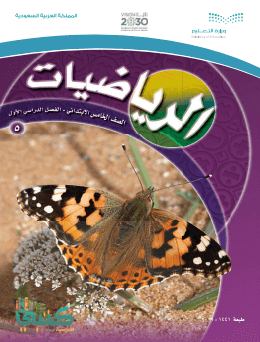 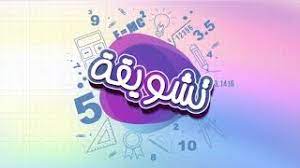 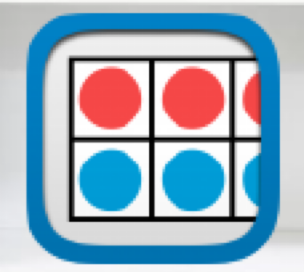 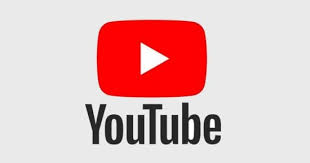 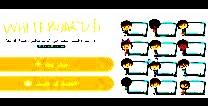 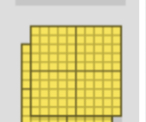 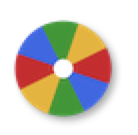 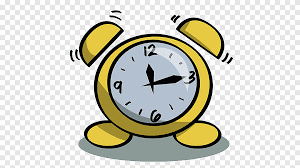 نشاط
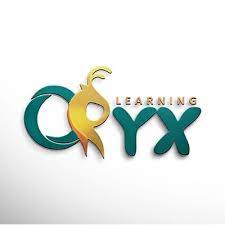 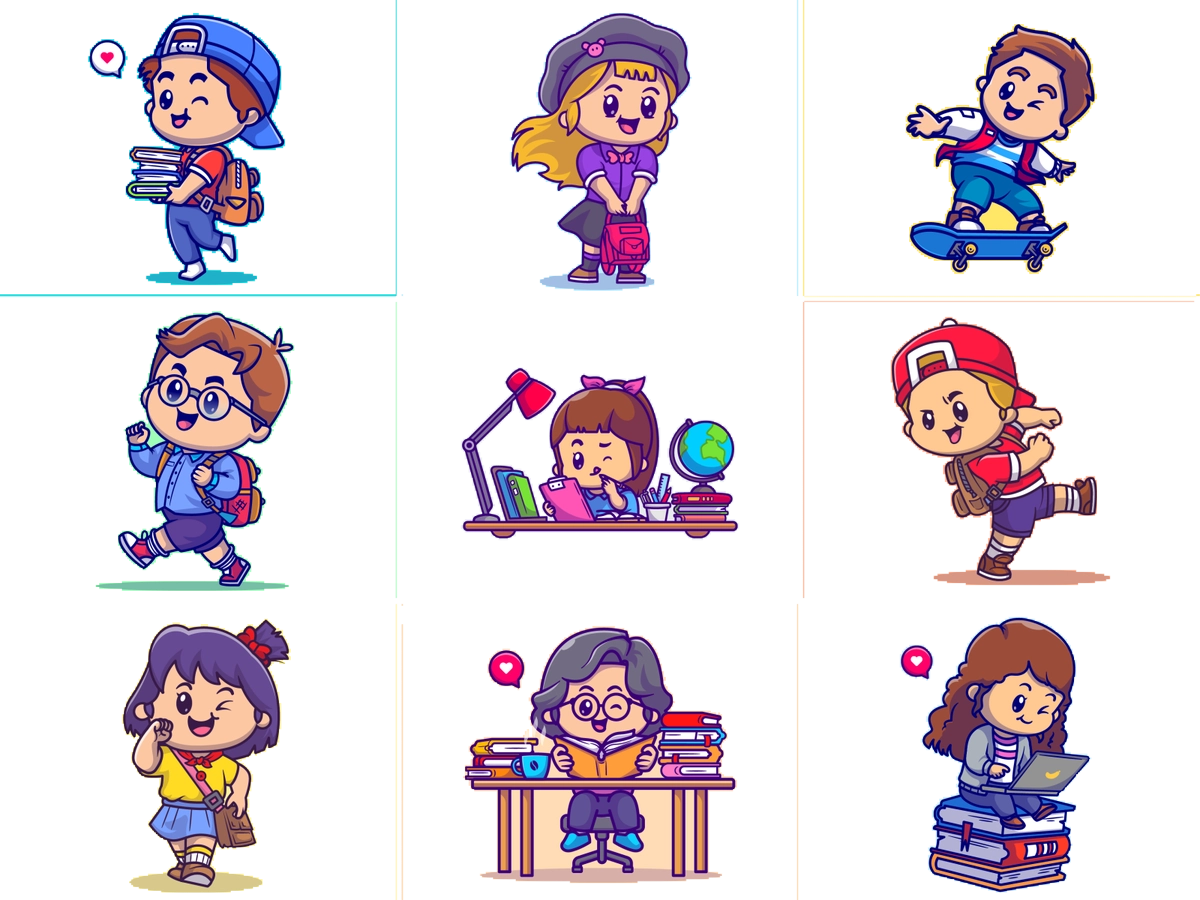 ١
٢
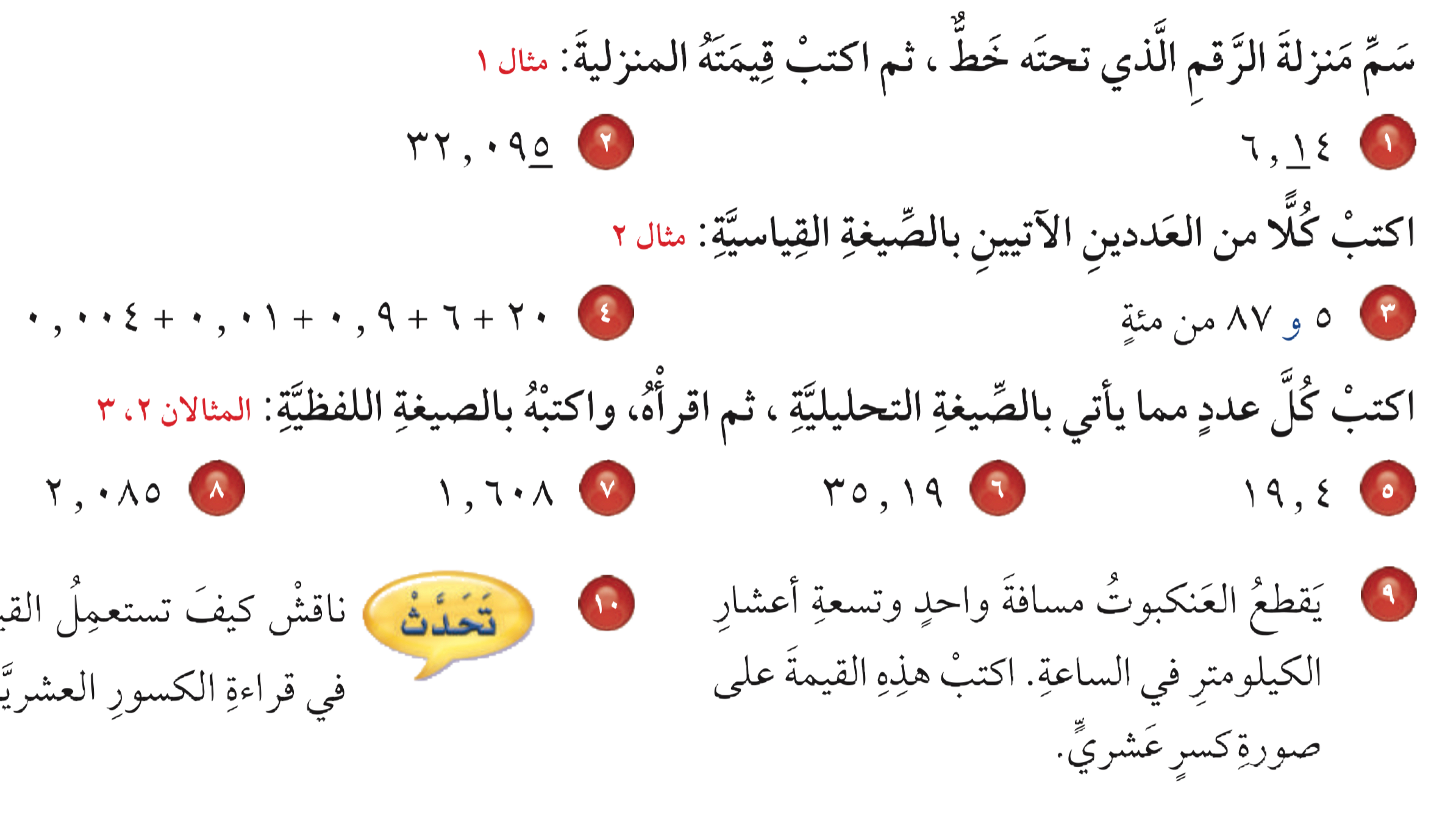 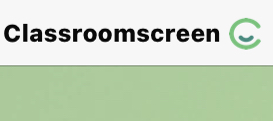 أدوات
الحل
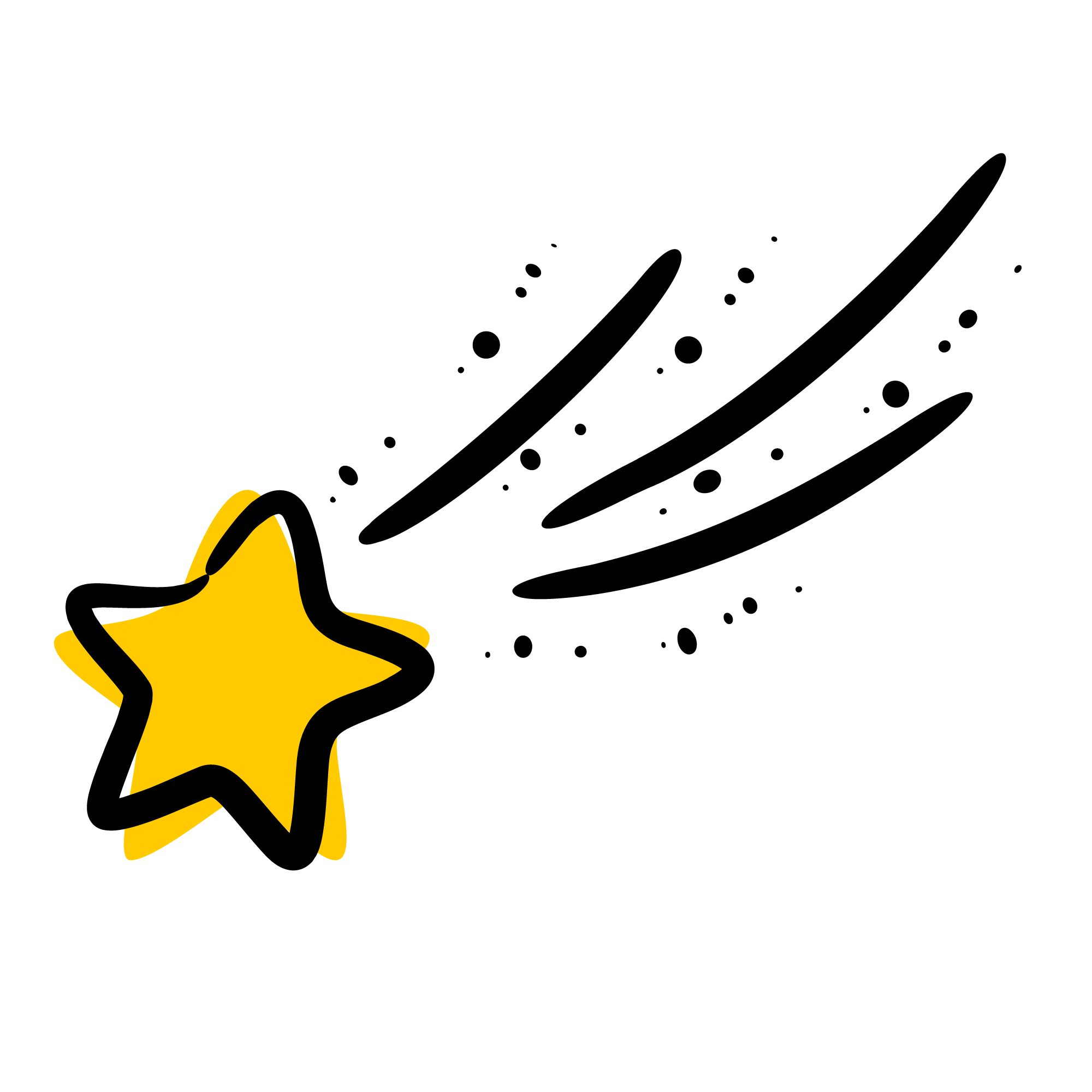 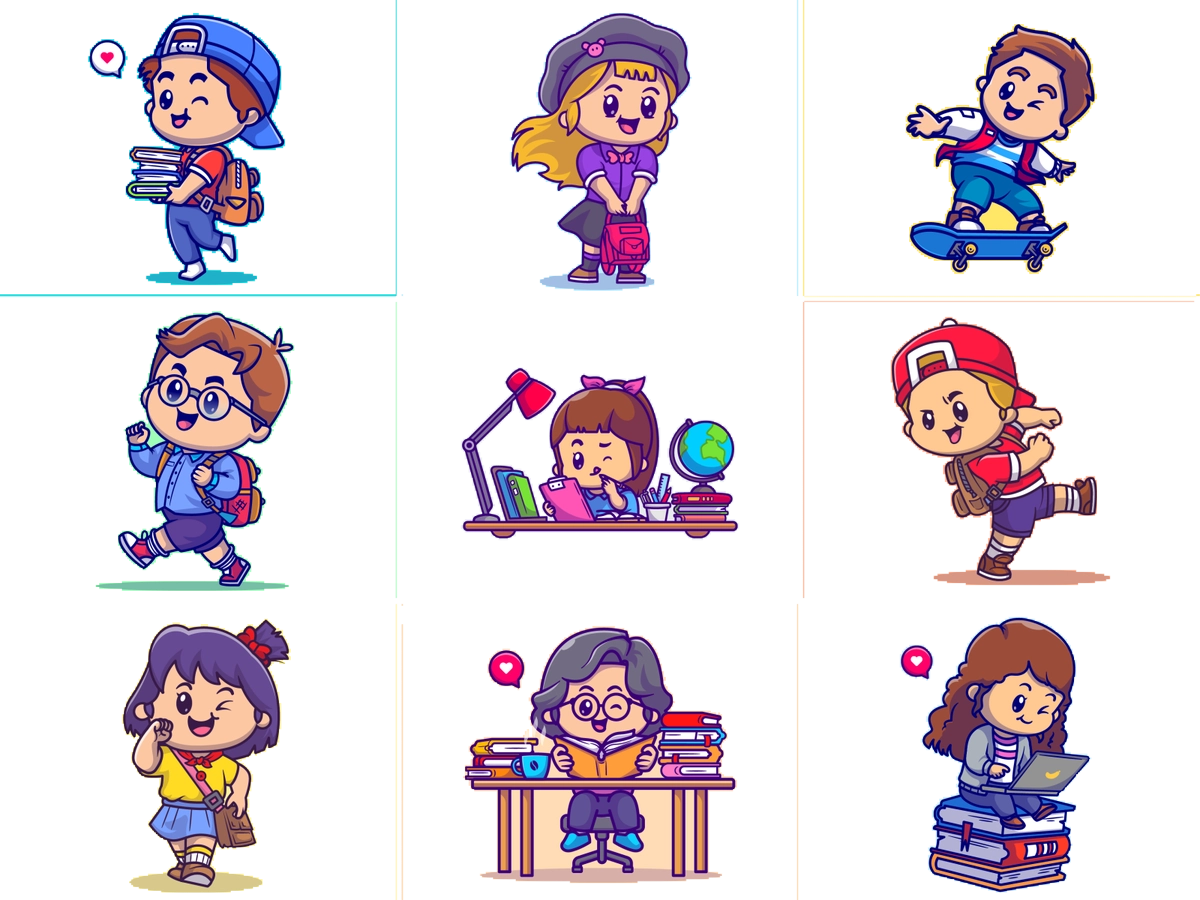 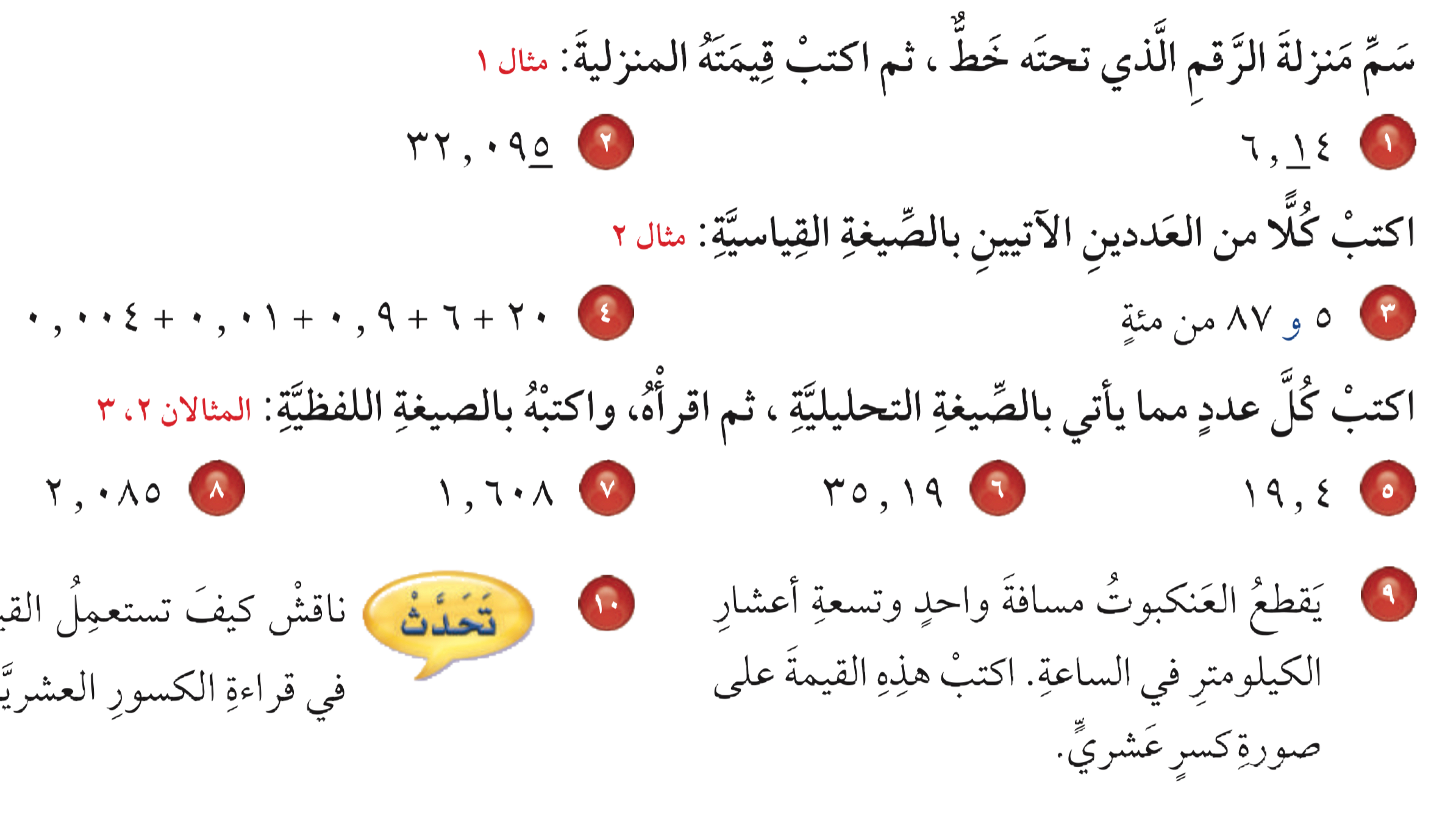 تــــــأكد
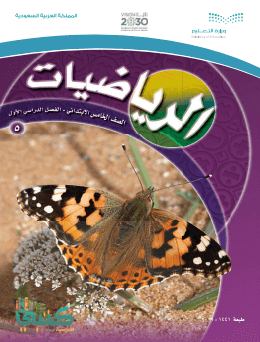 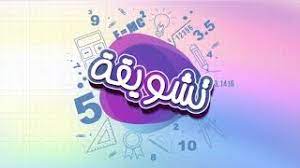 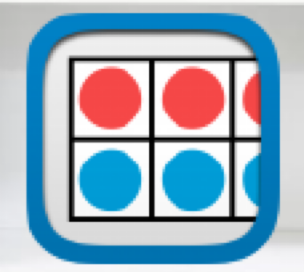 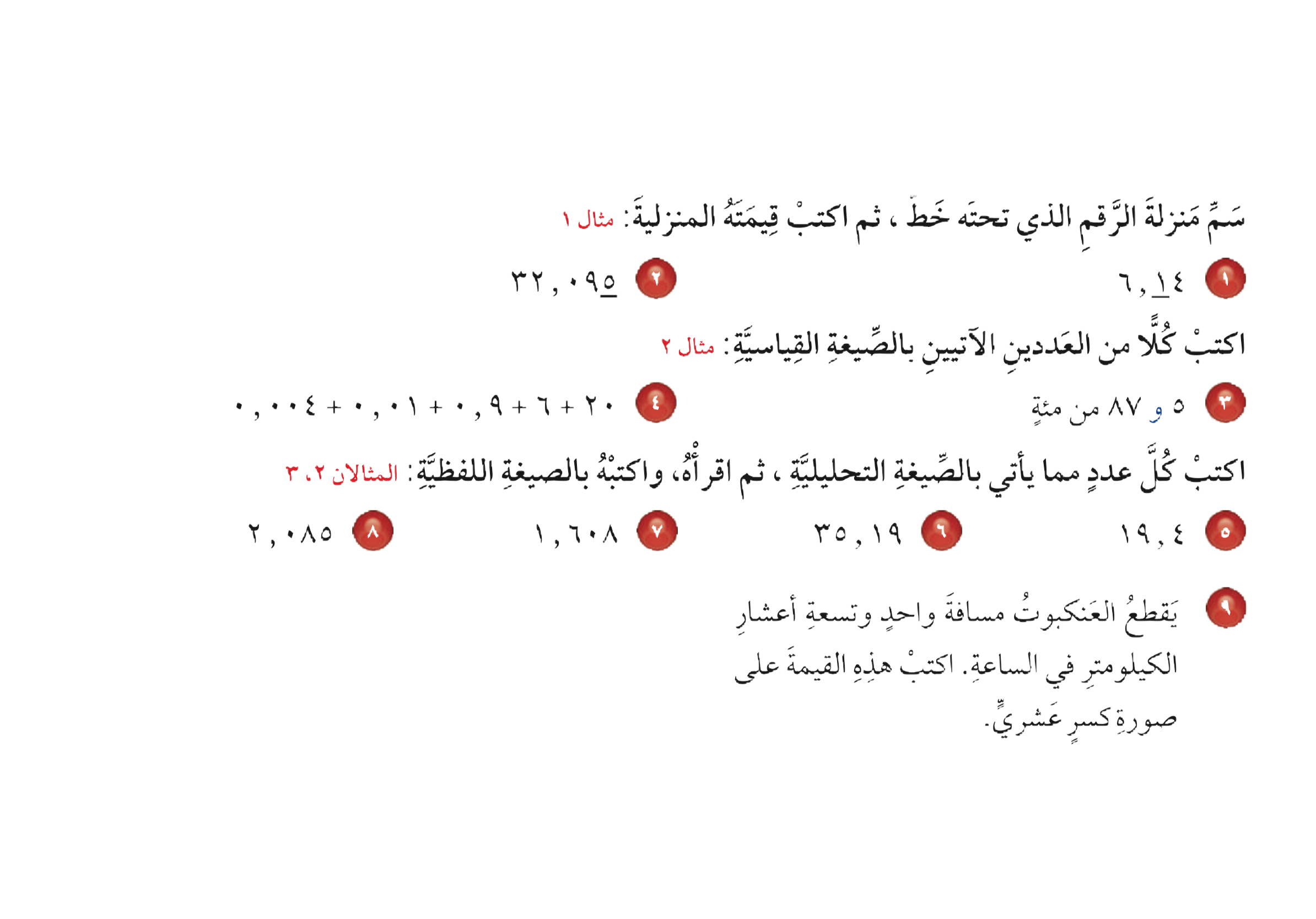 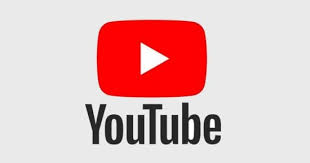 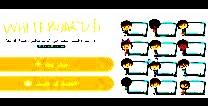 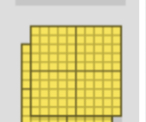 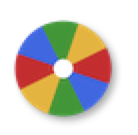 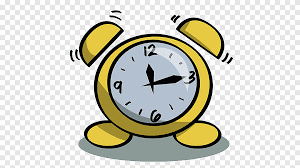 نشاط
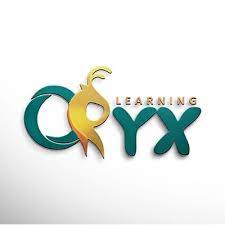 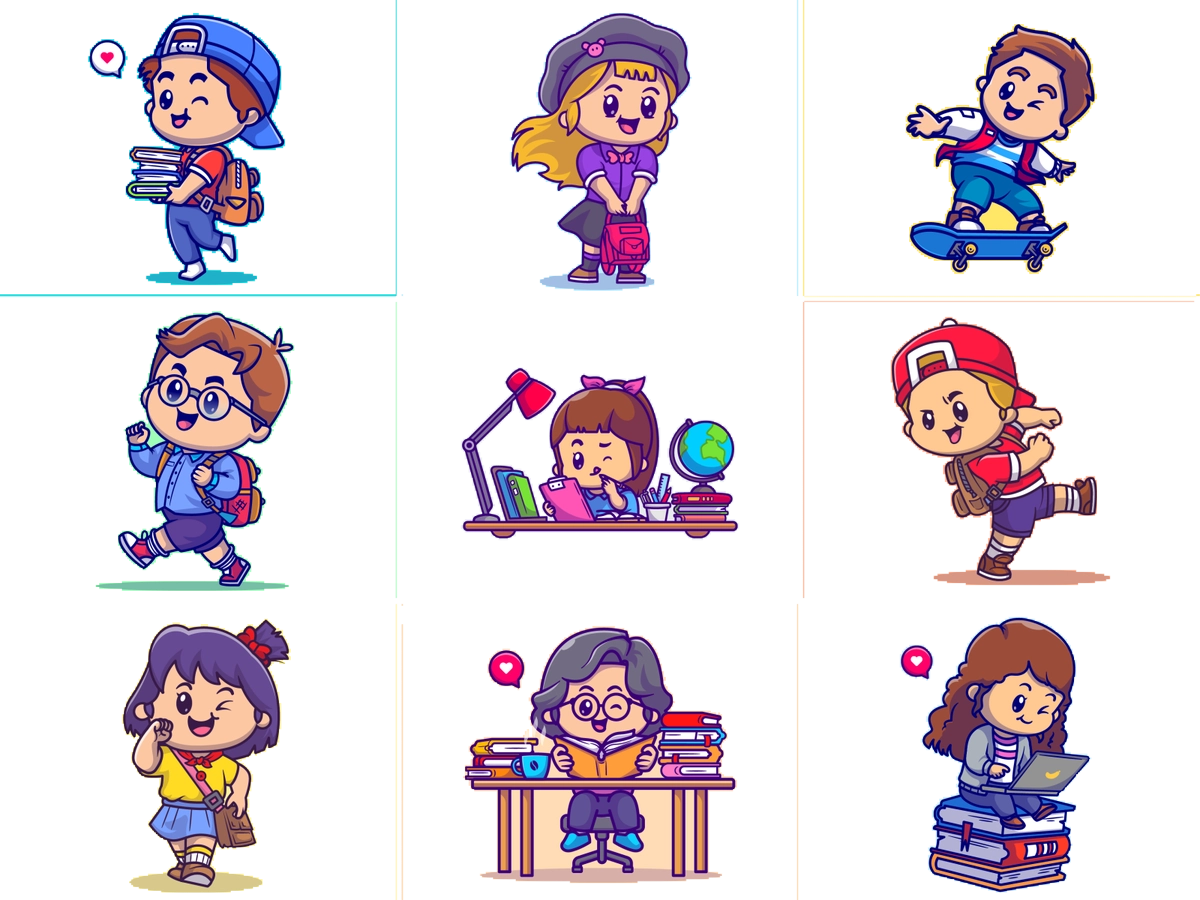 ١
٢
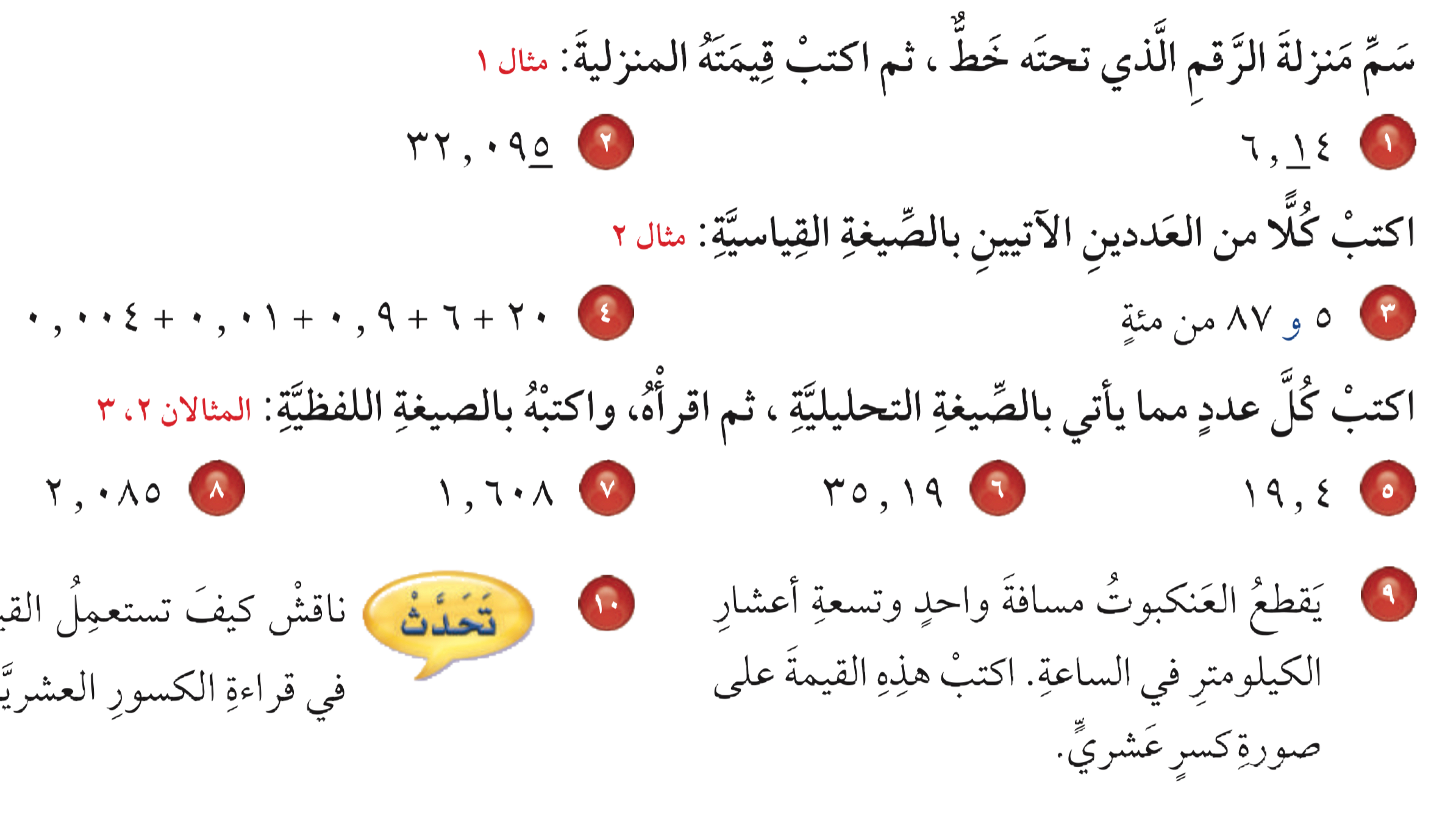 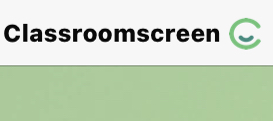 أدوات
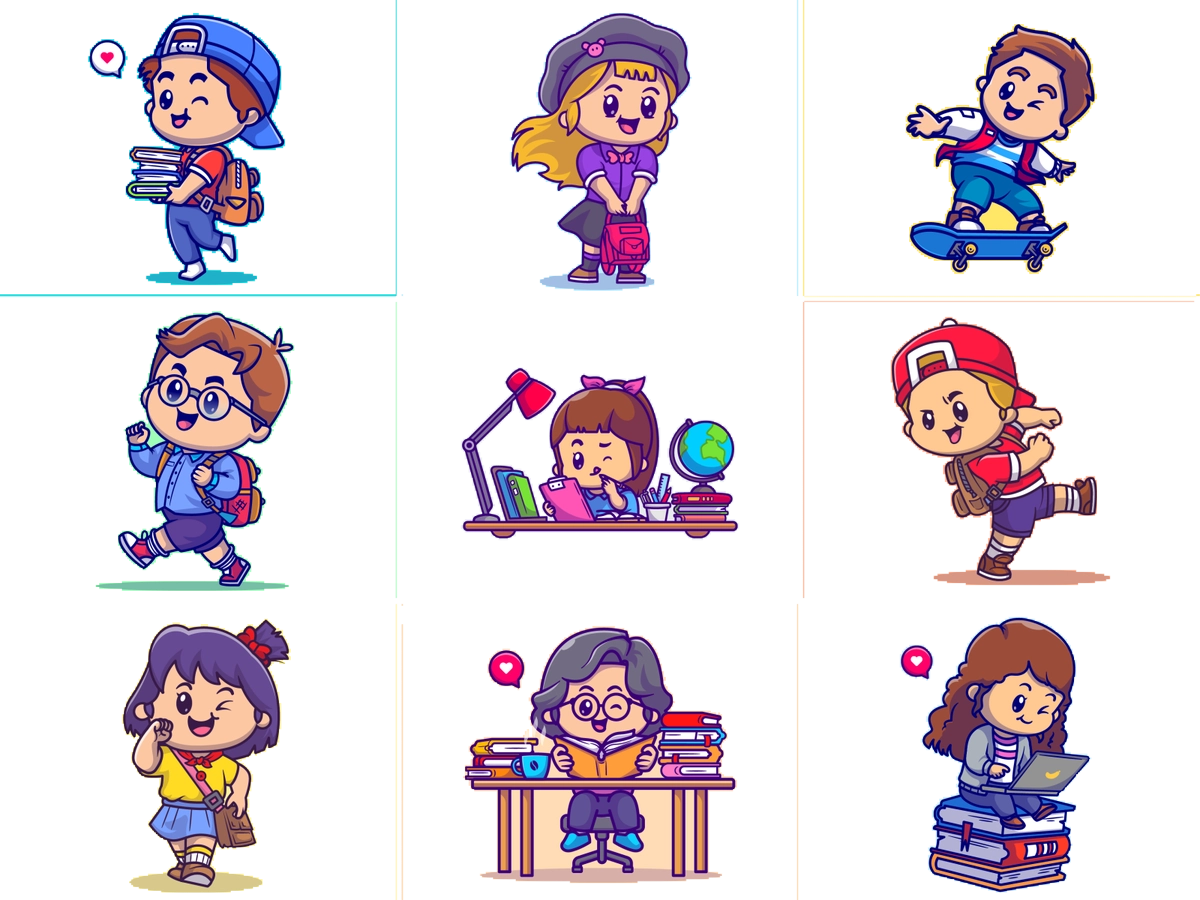 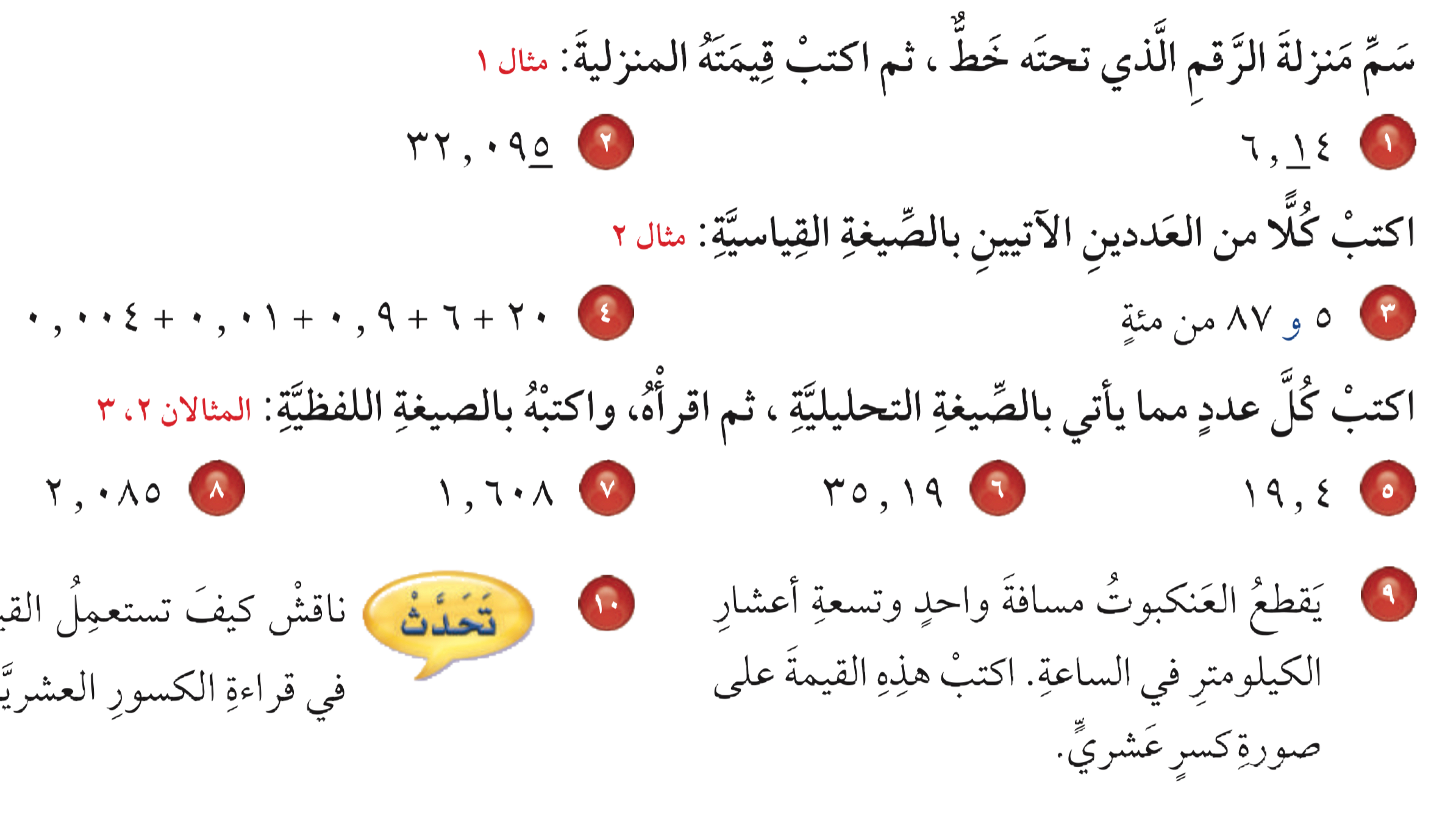 تــــــأكد
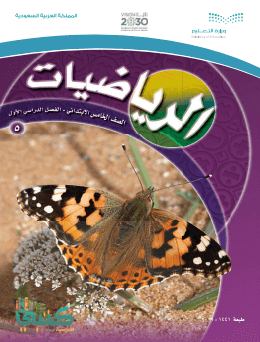 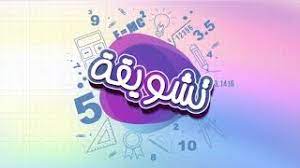 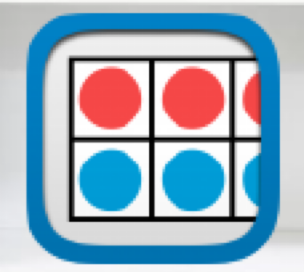 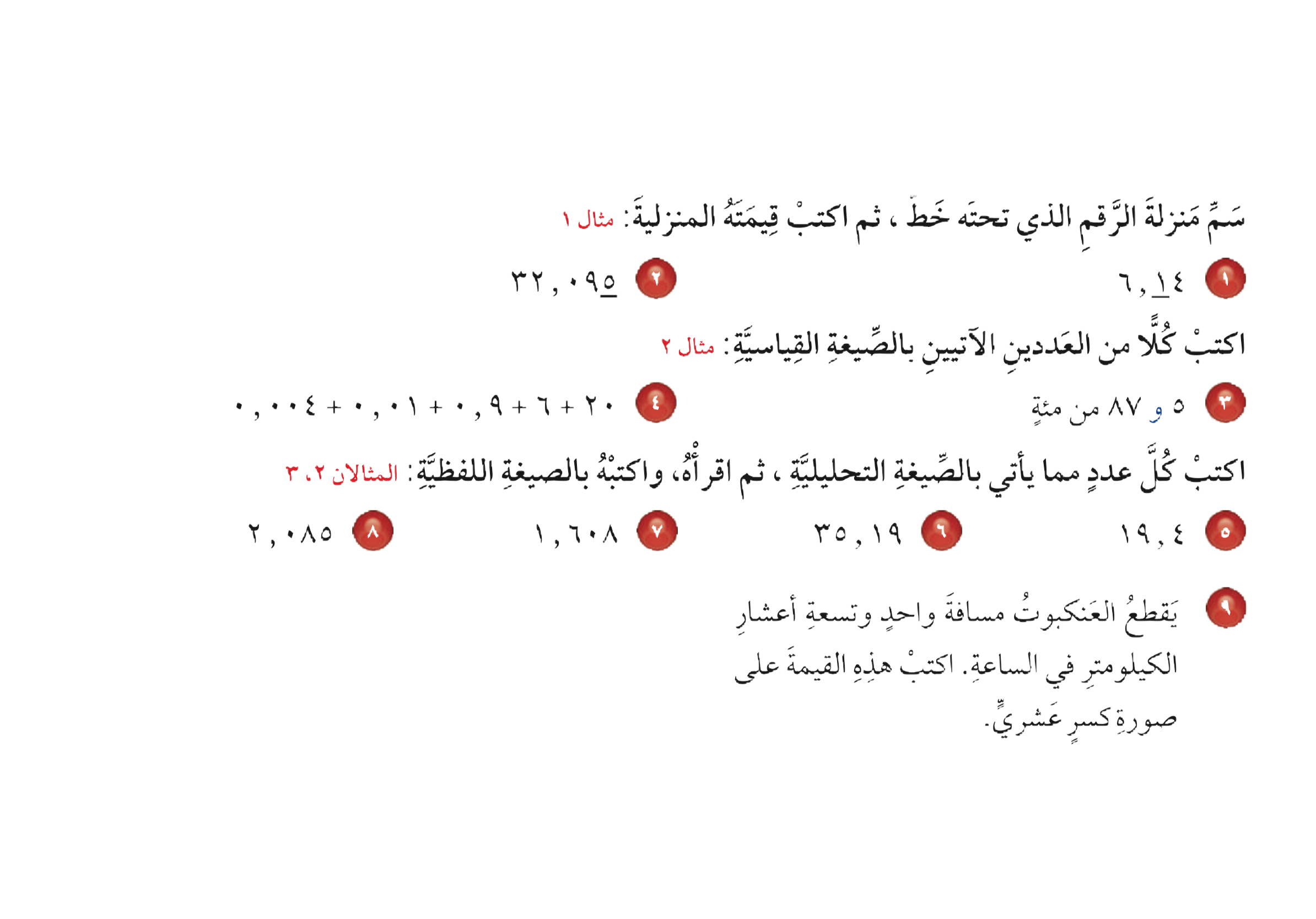 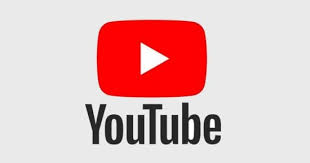 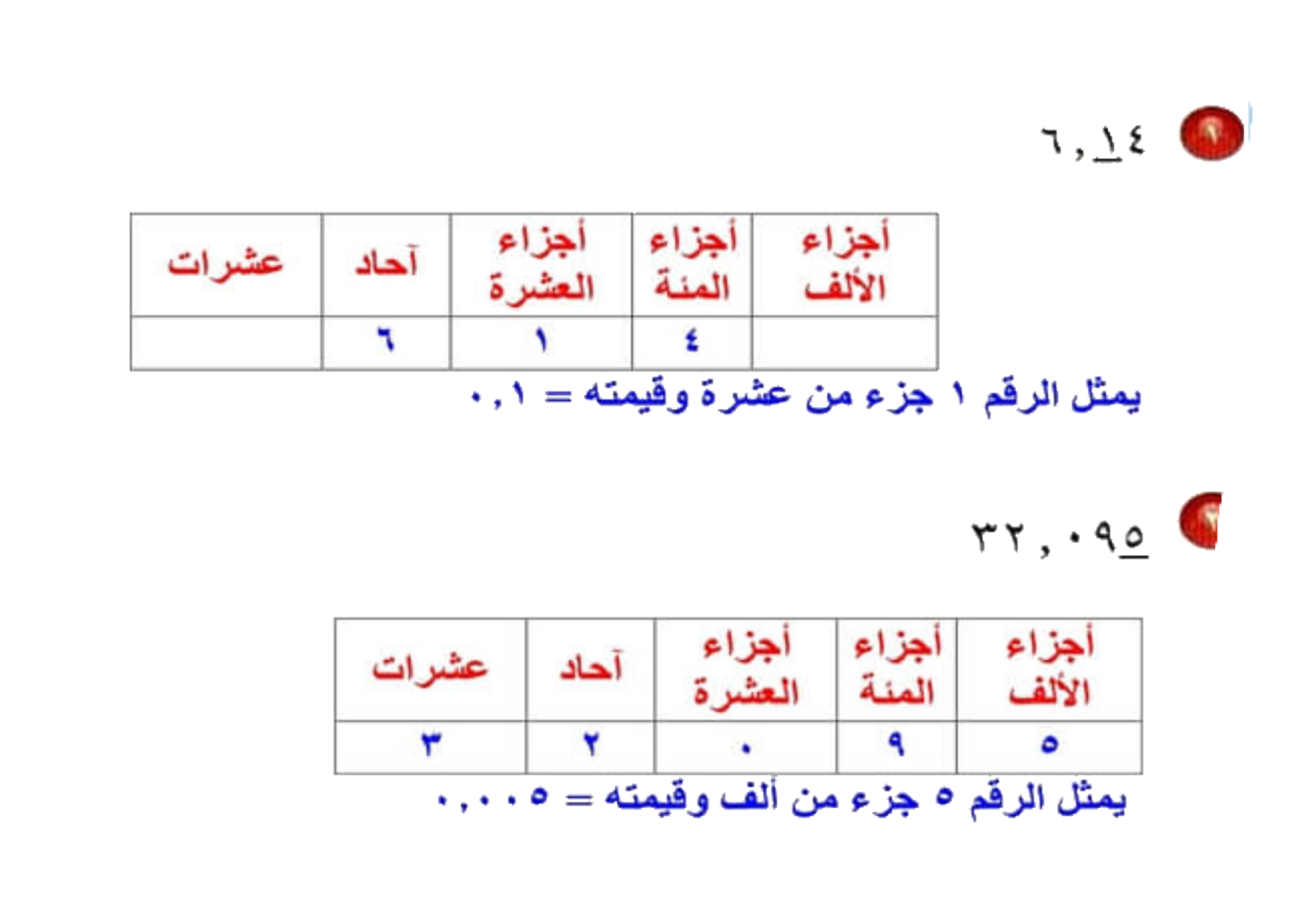 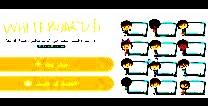 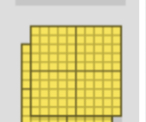 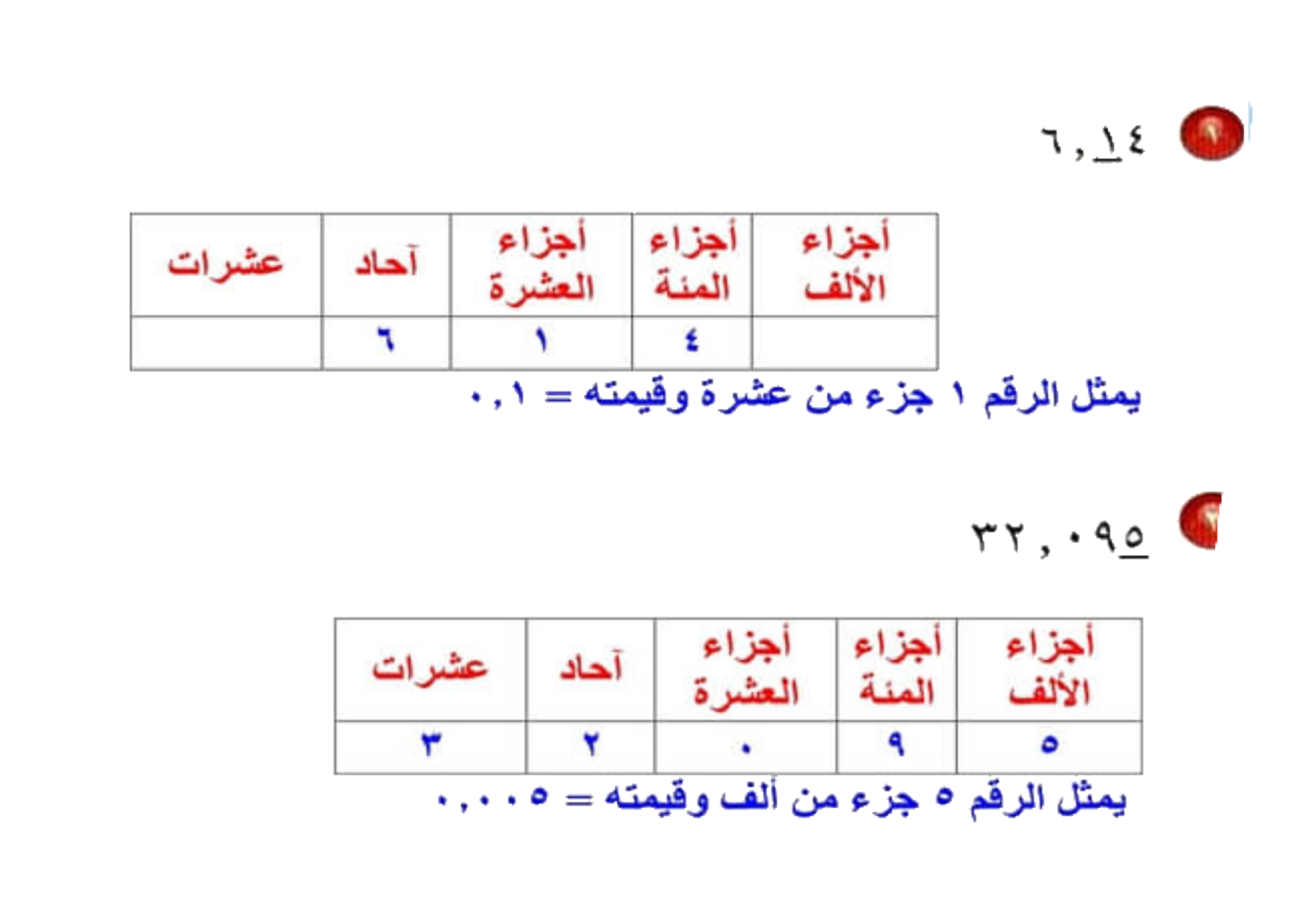 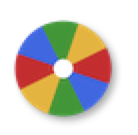 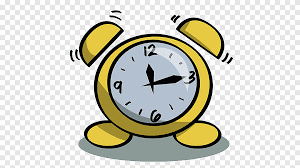 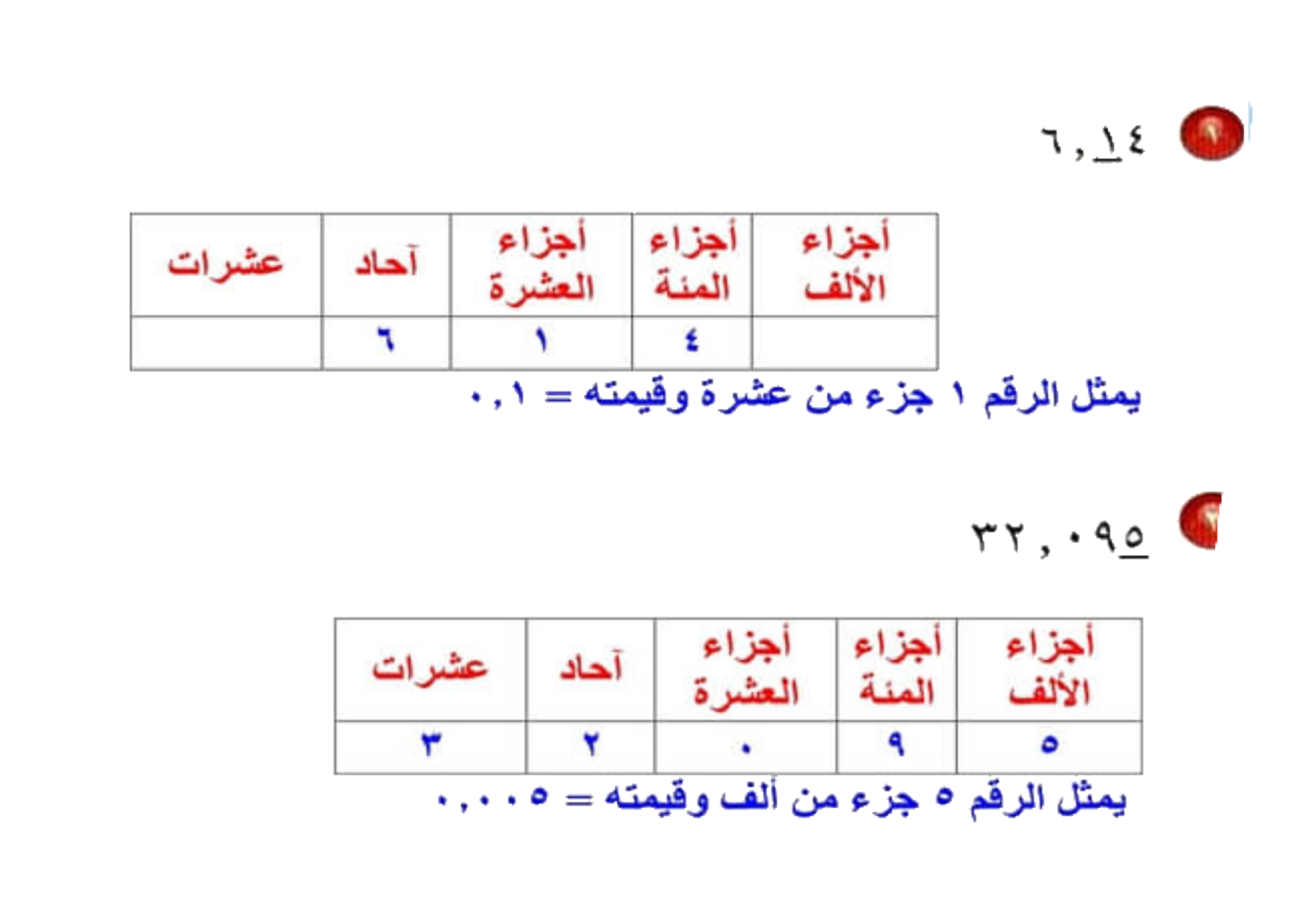 نشاط
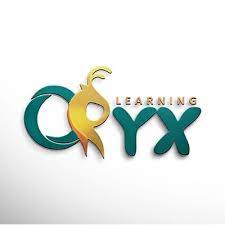 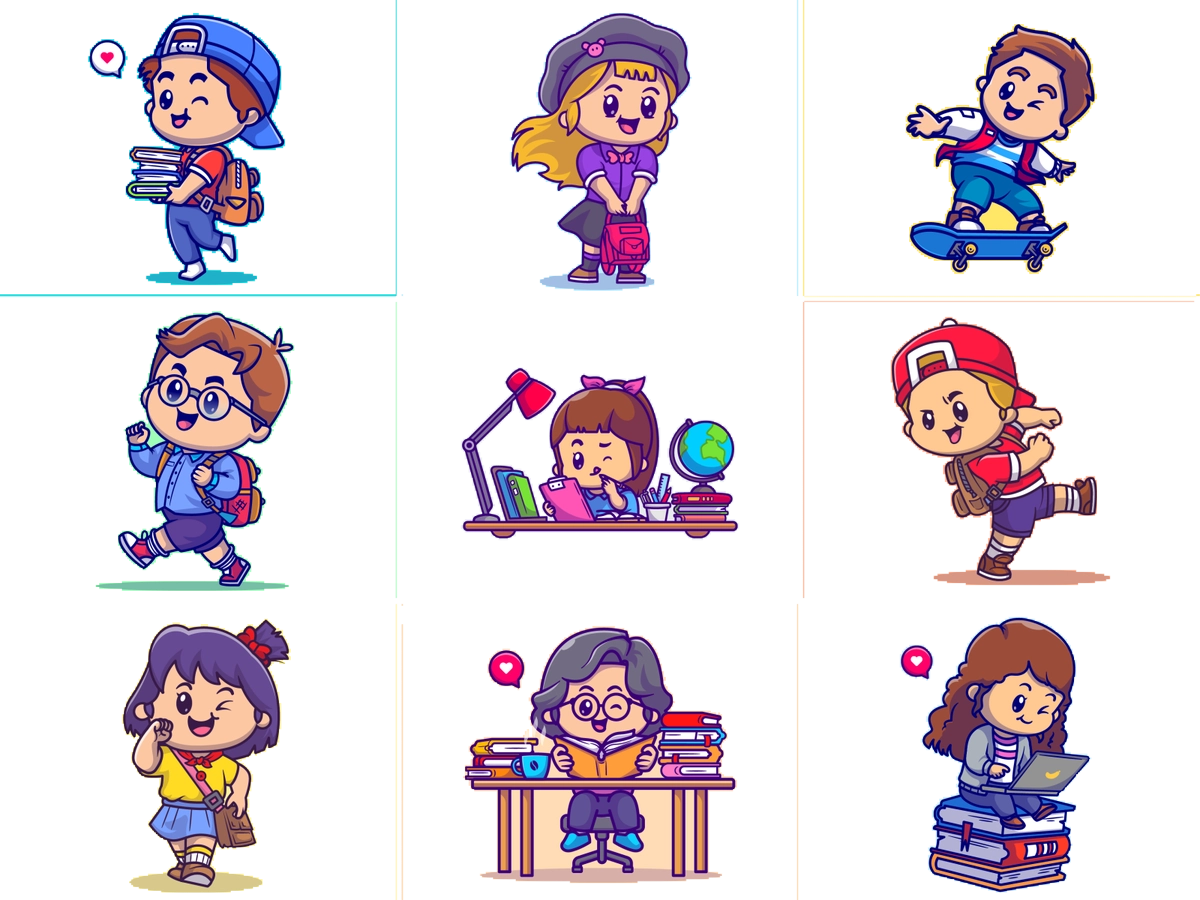 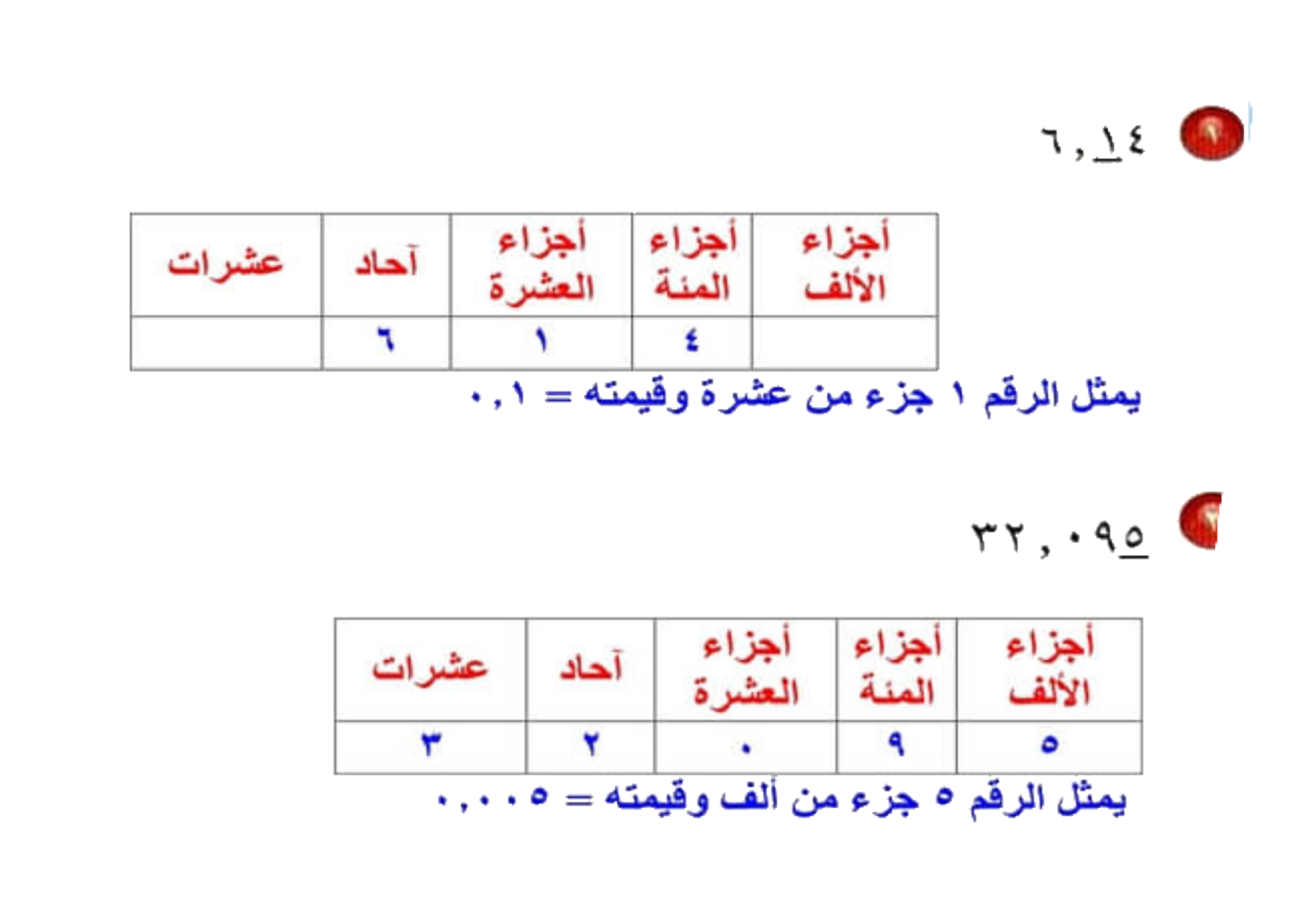 ٣
٤
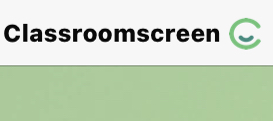 أدوات
الحل
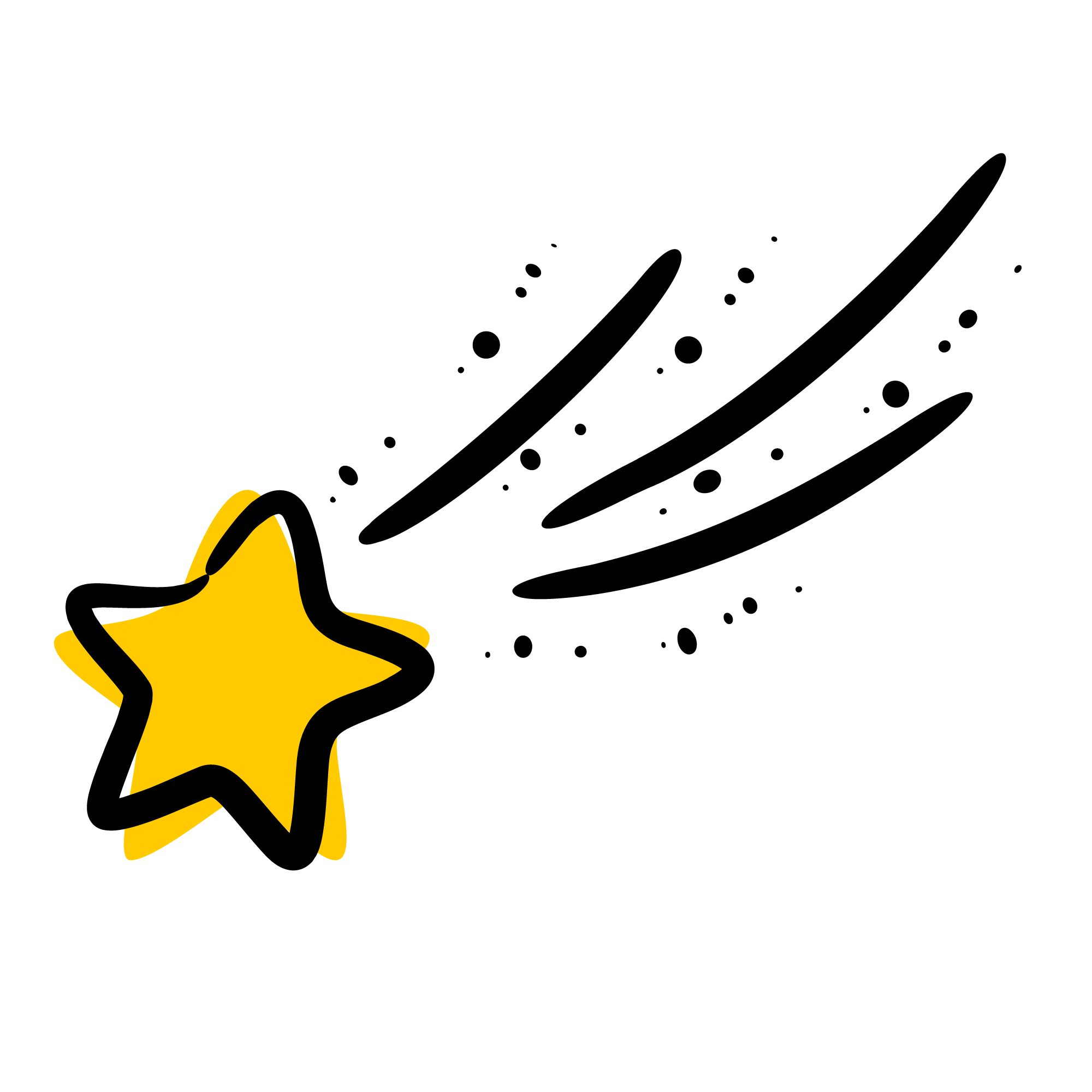 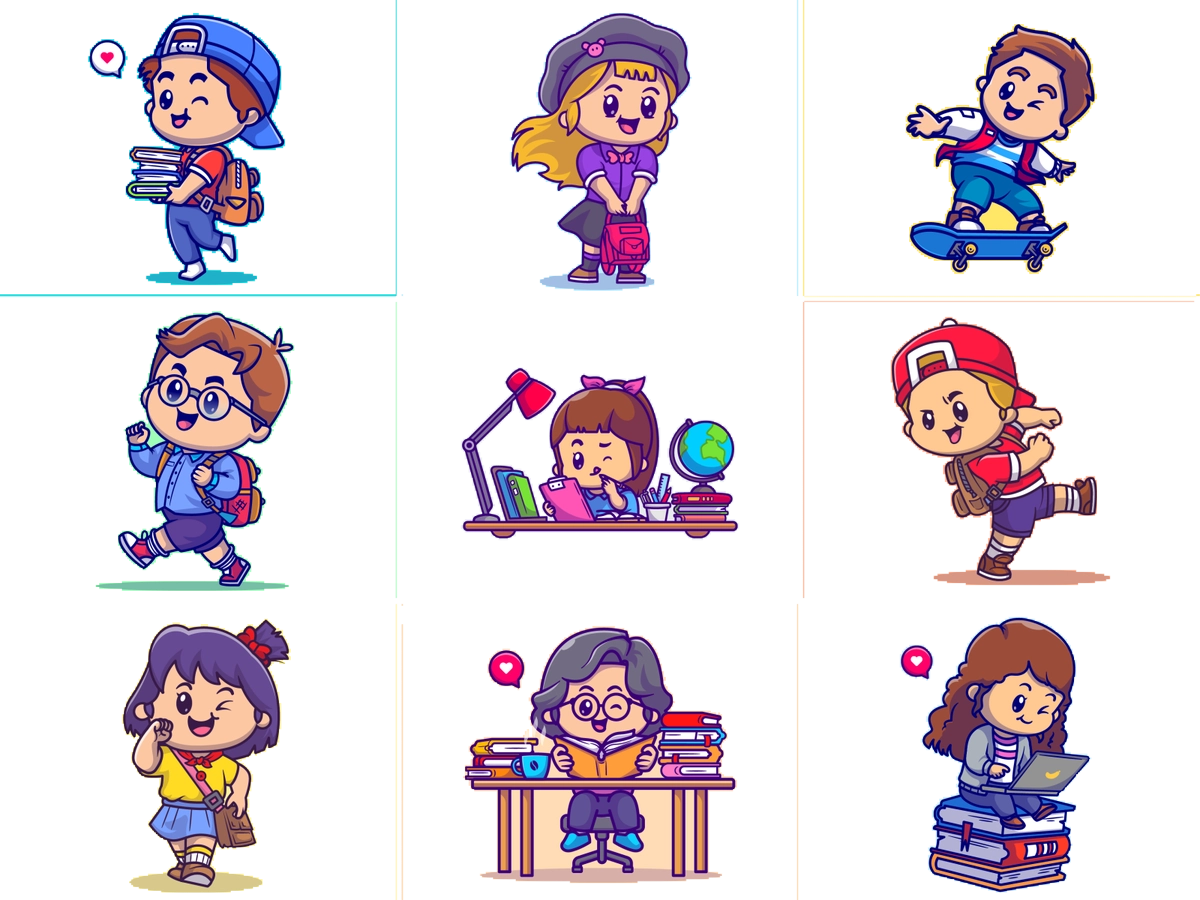 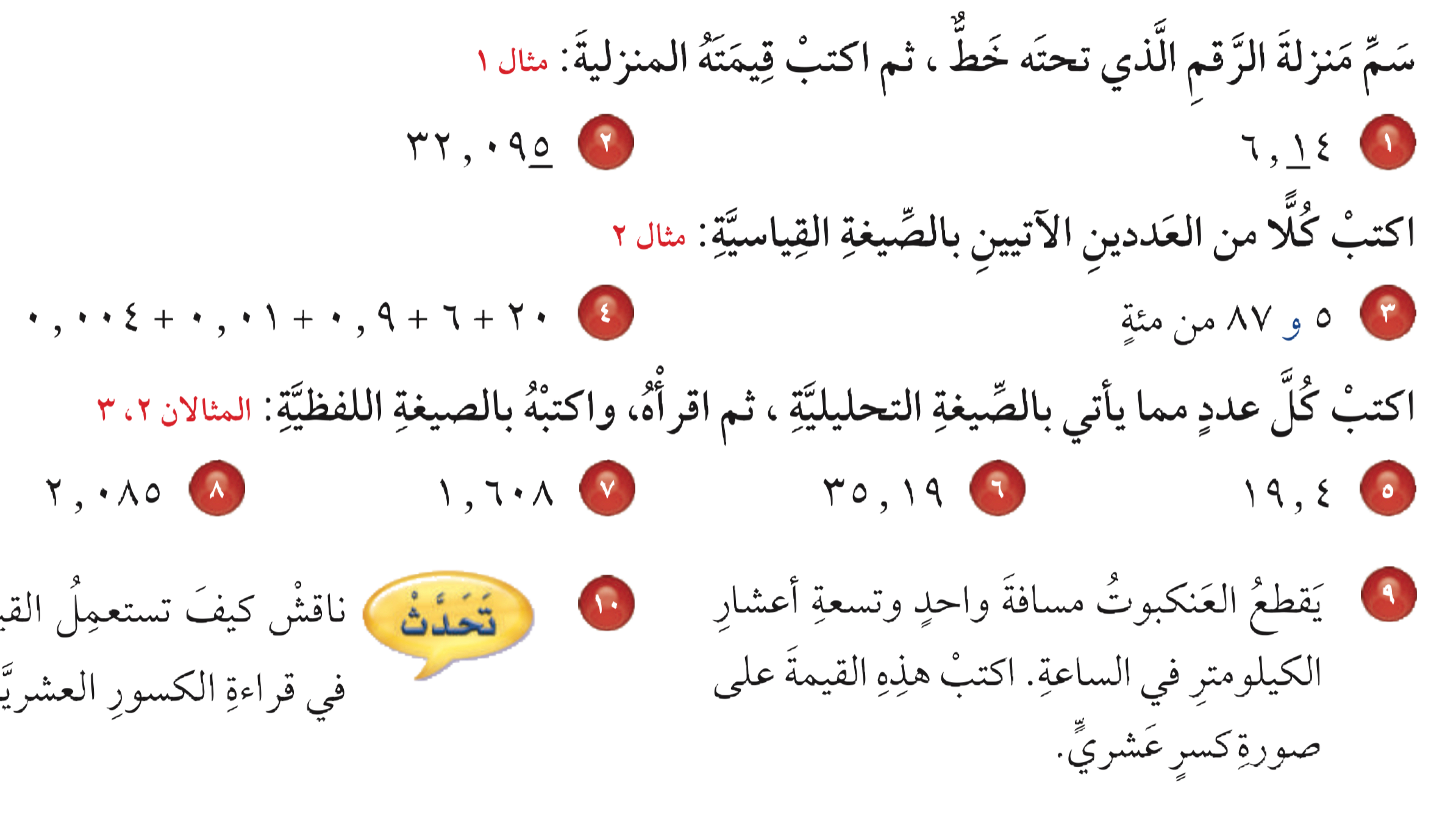 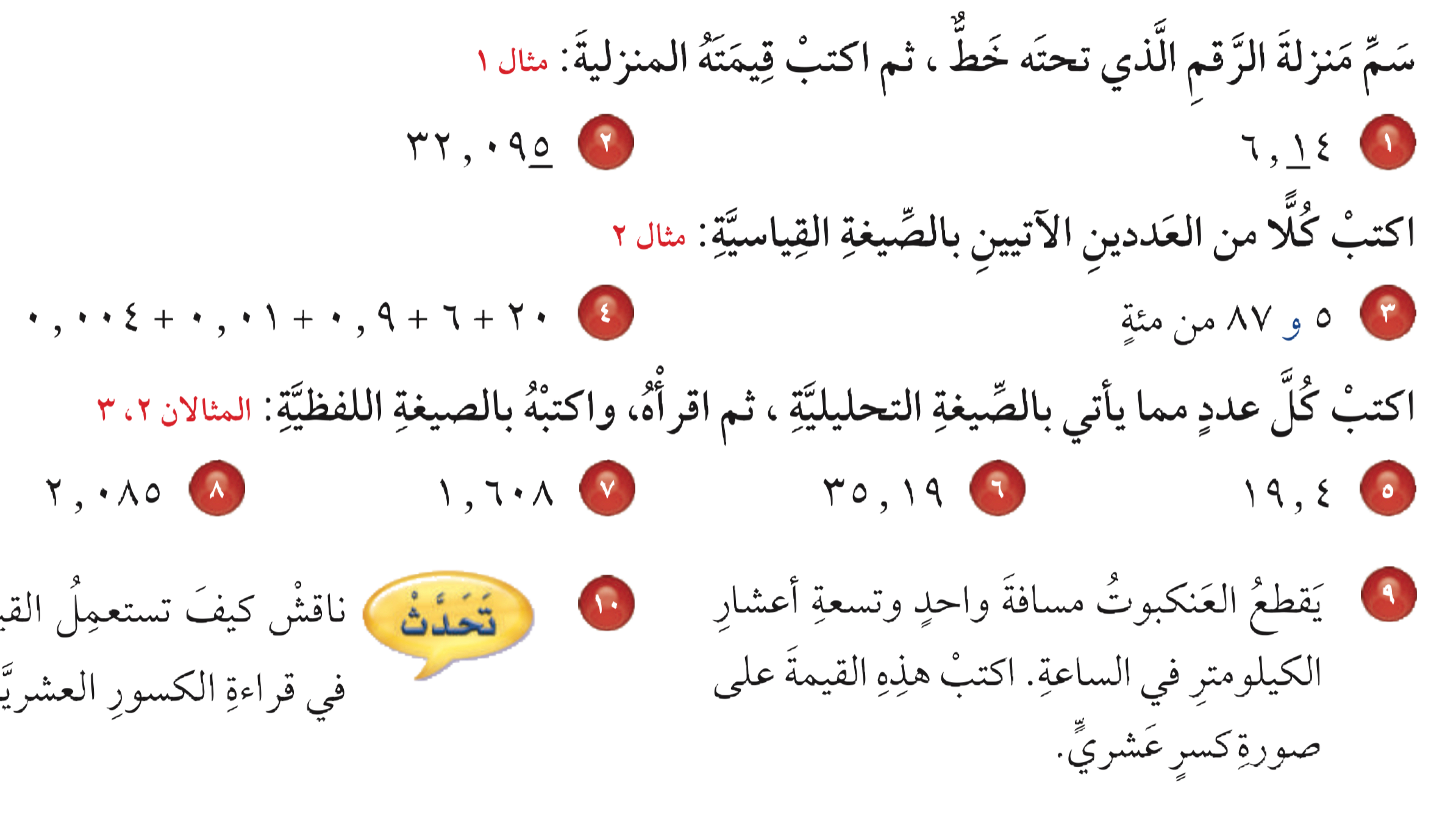 تــــــأكد
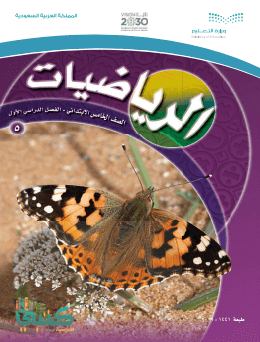 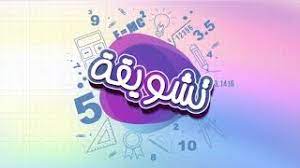 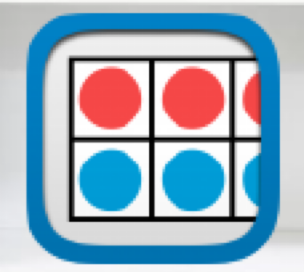 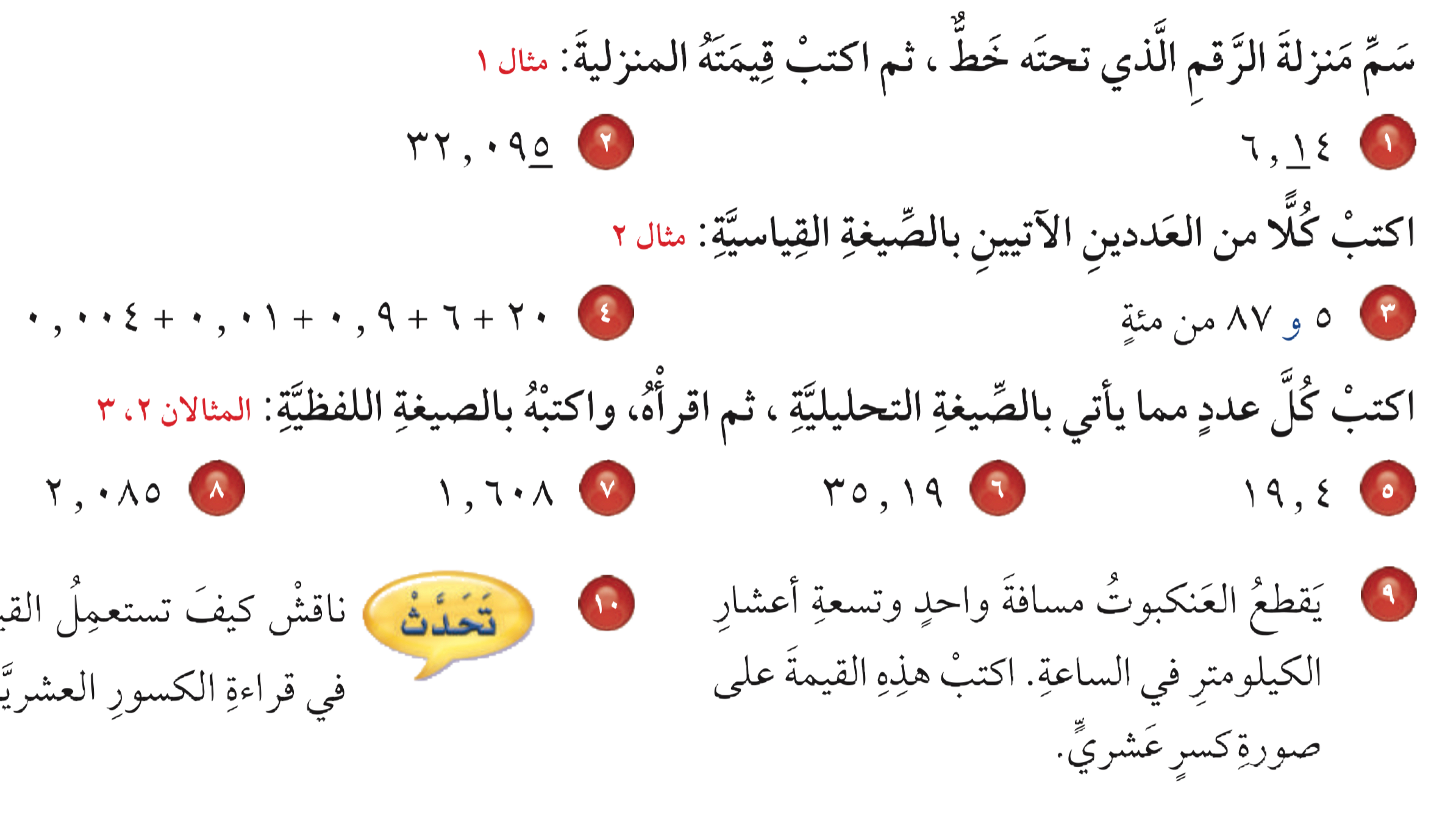 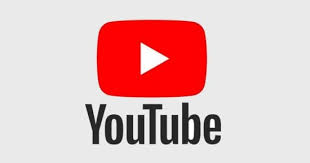 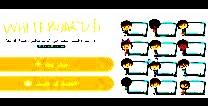 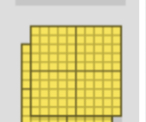 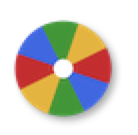 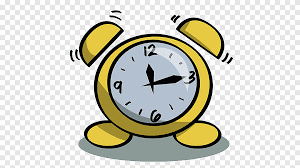 نشاط
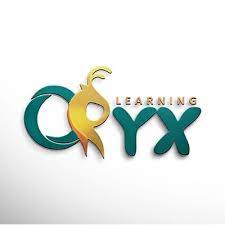 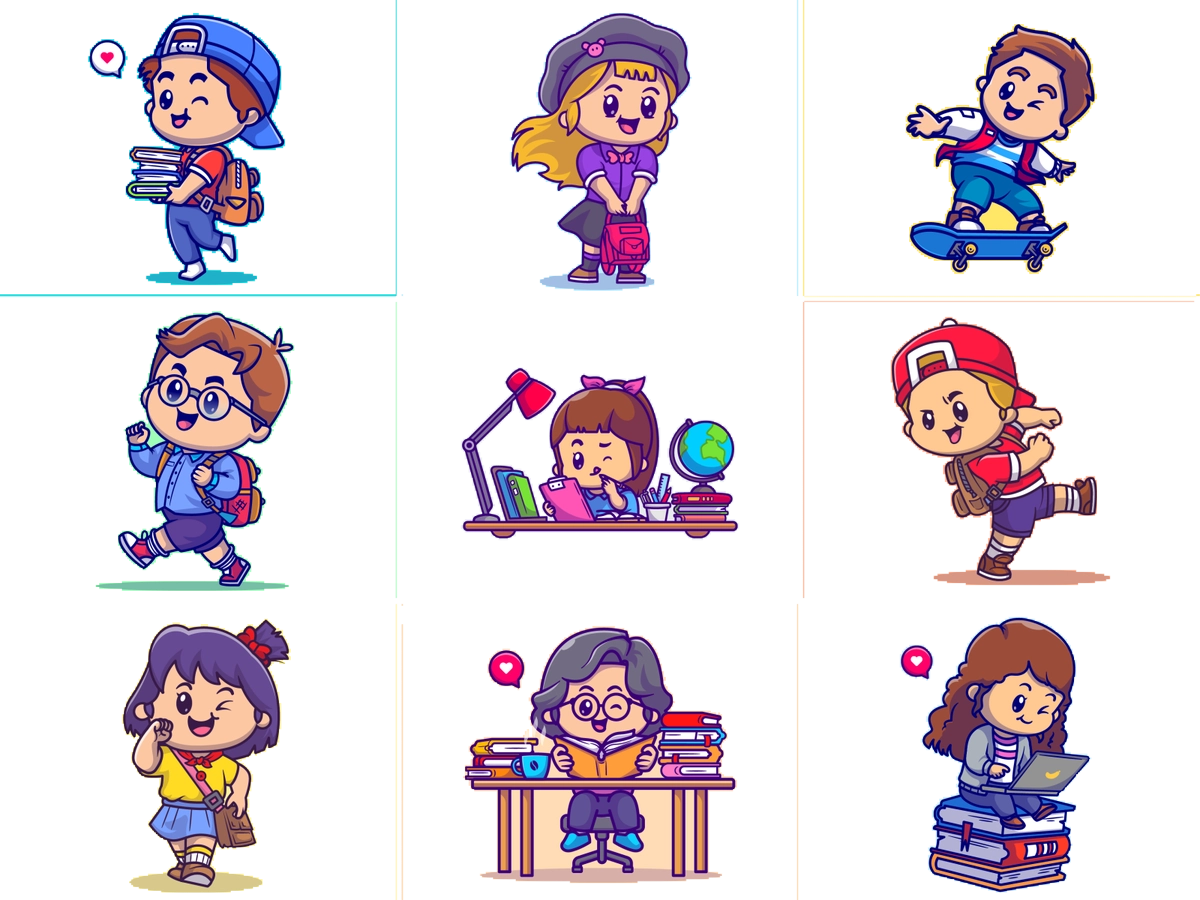 ٣
٤
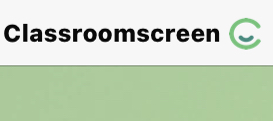 أدوات
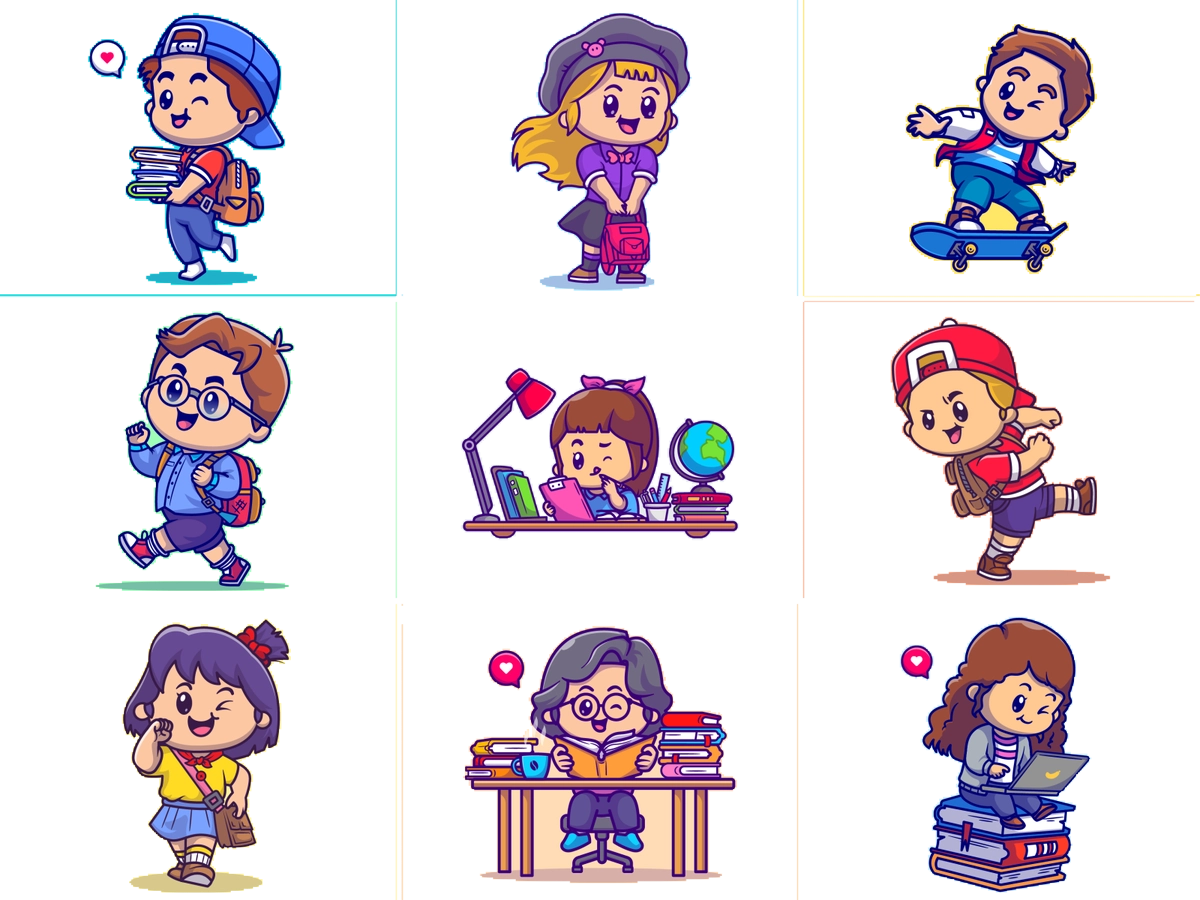 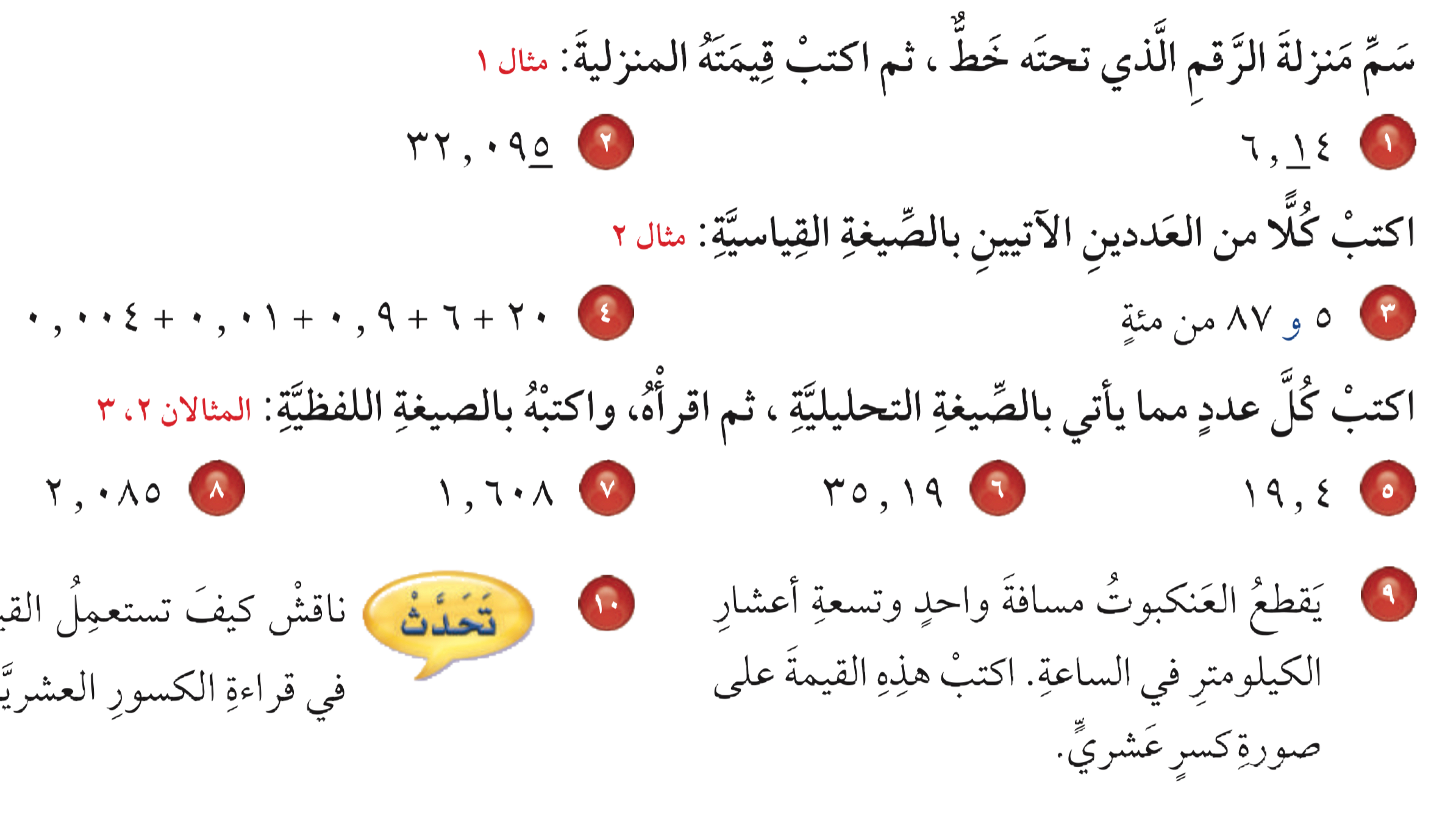 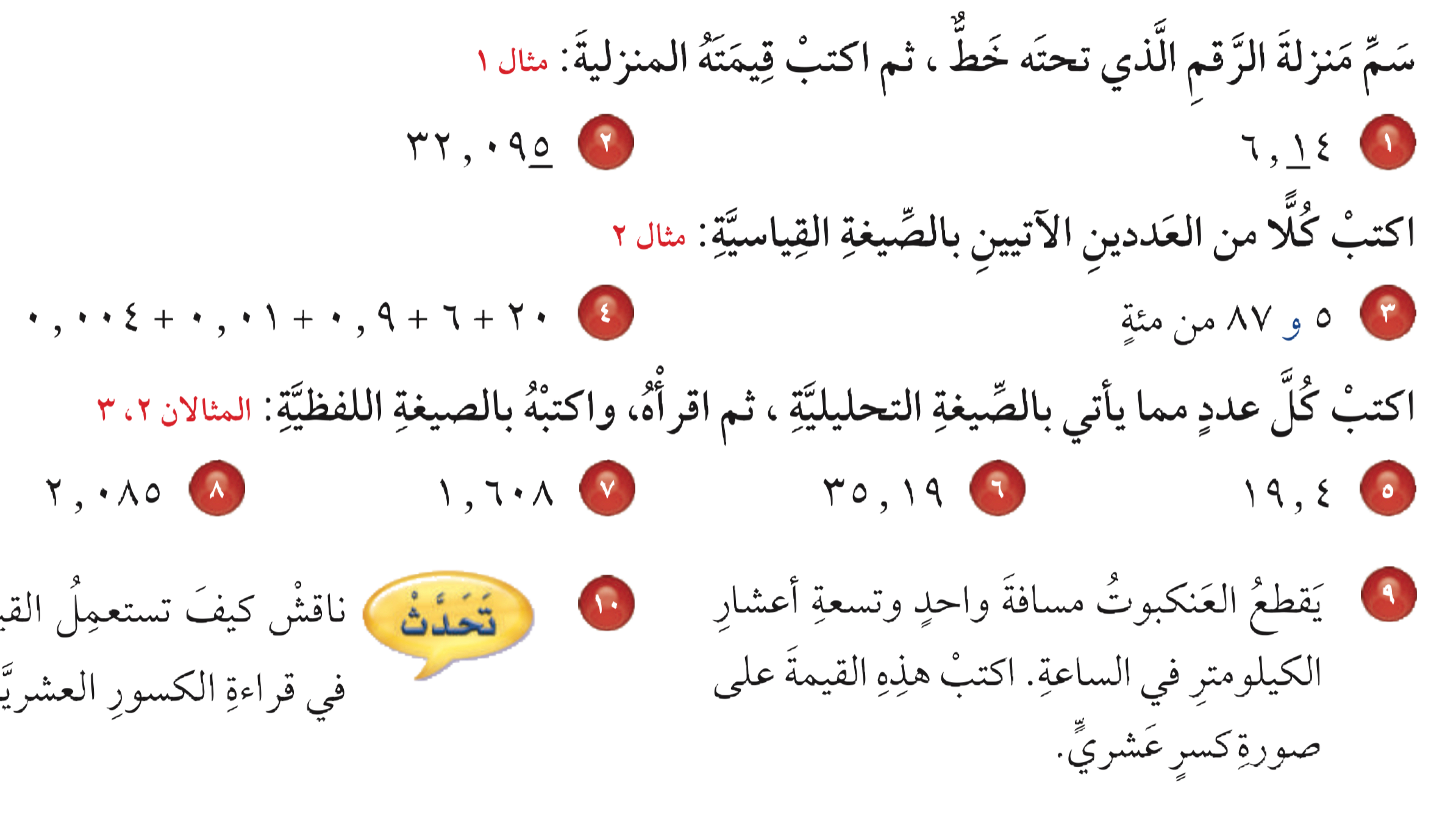 تــــــأكد
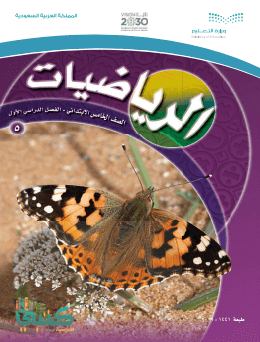 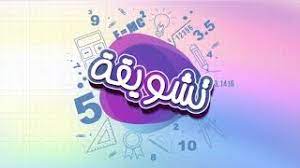 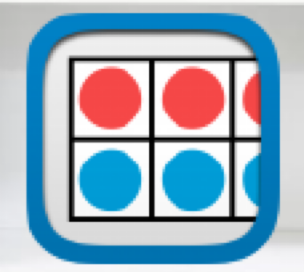 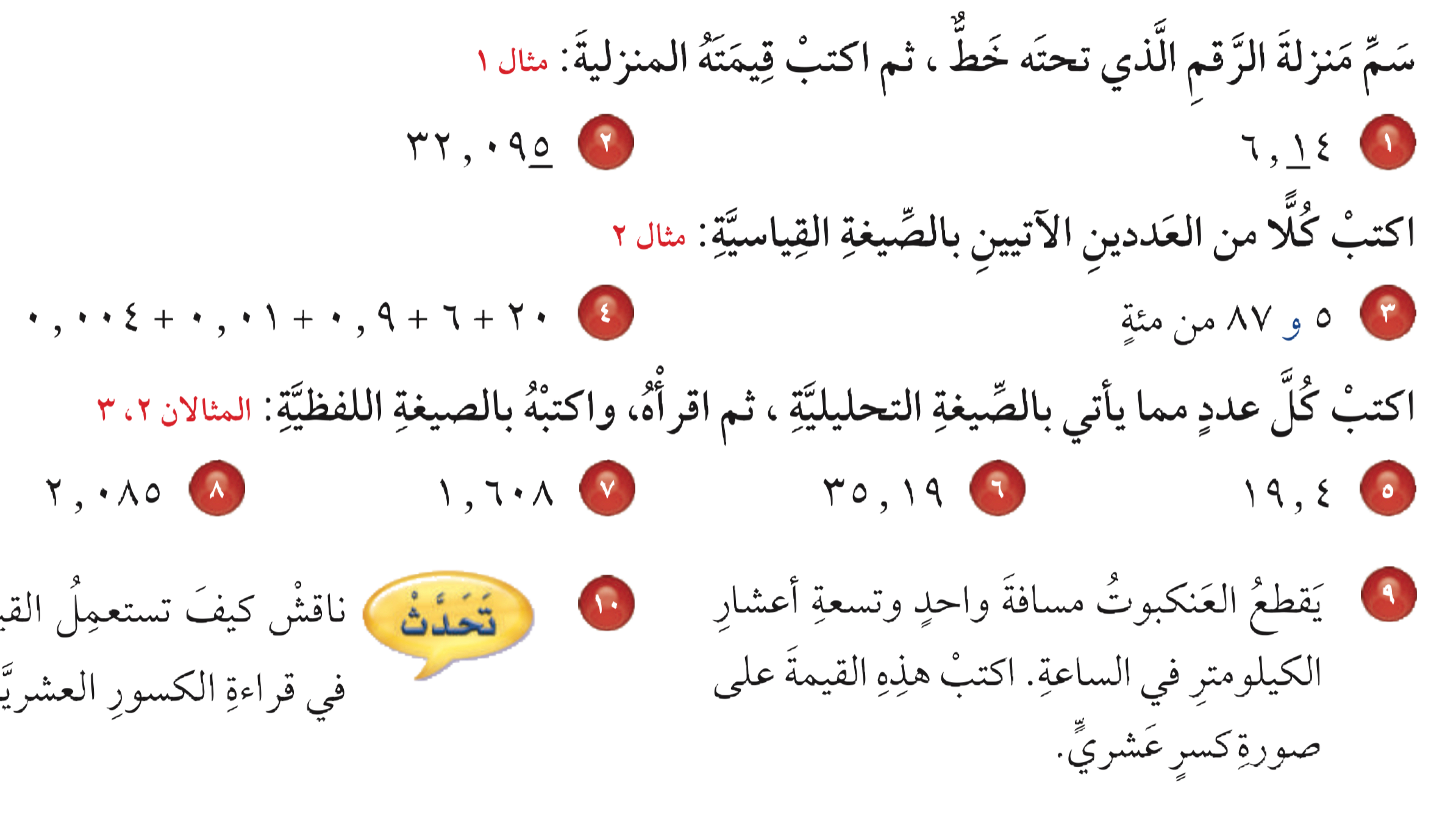 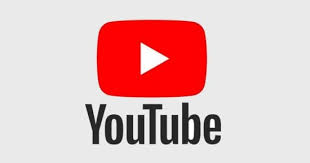 ٥٫٨٧
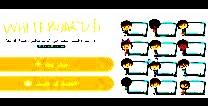 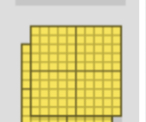 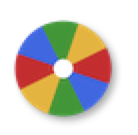 ٢٦٫٩١٤
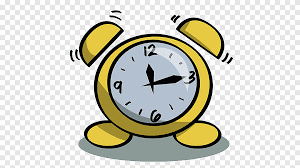 نشاط
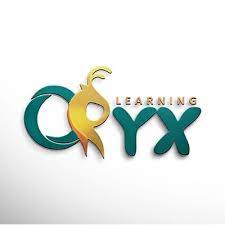 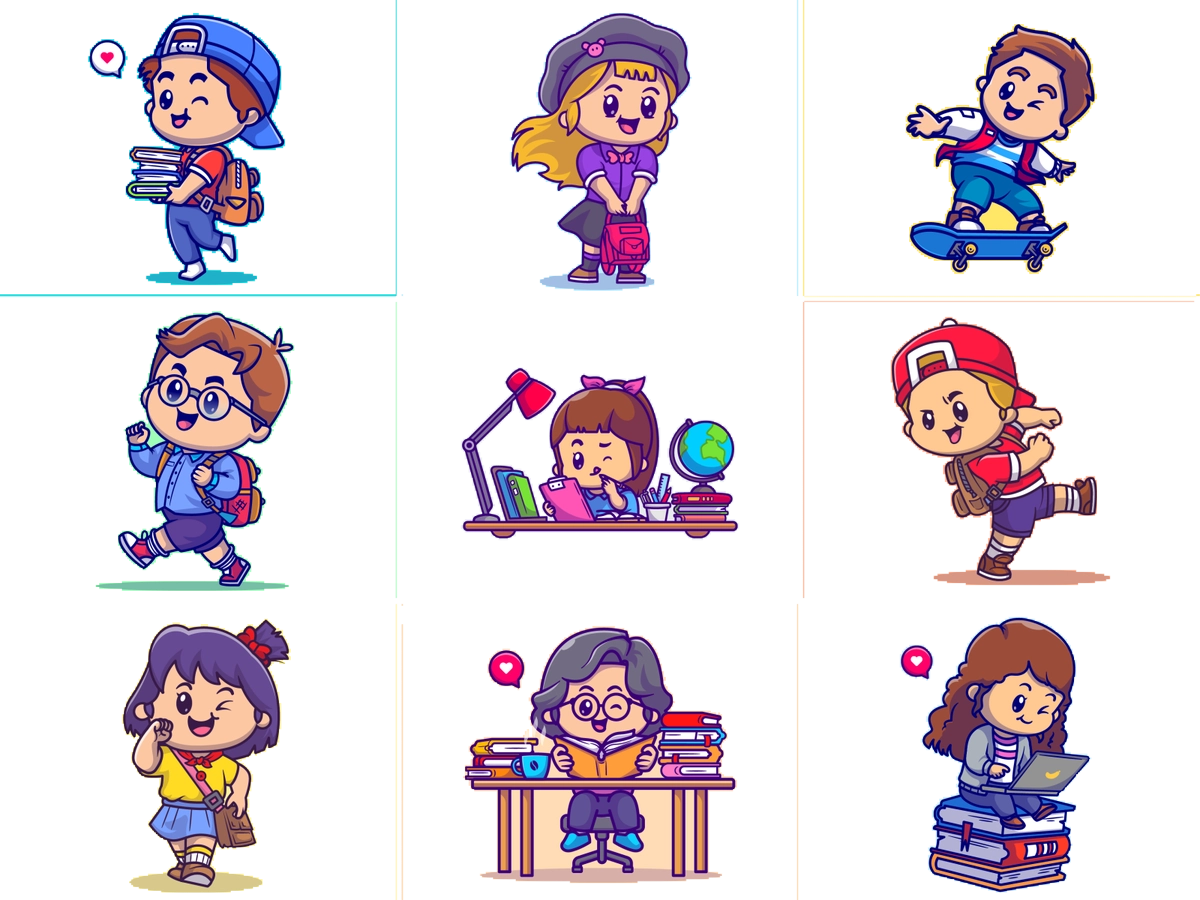 ٥
٨
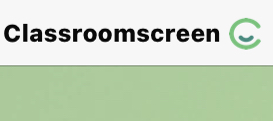 ٦
٧
أدوات
الحل
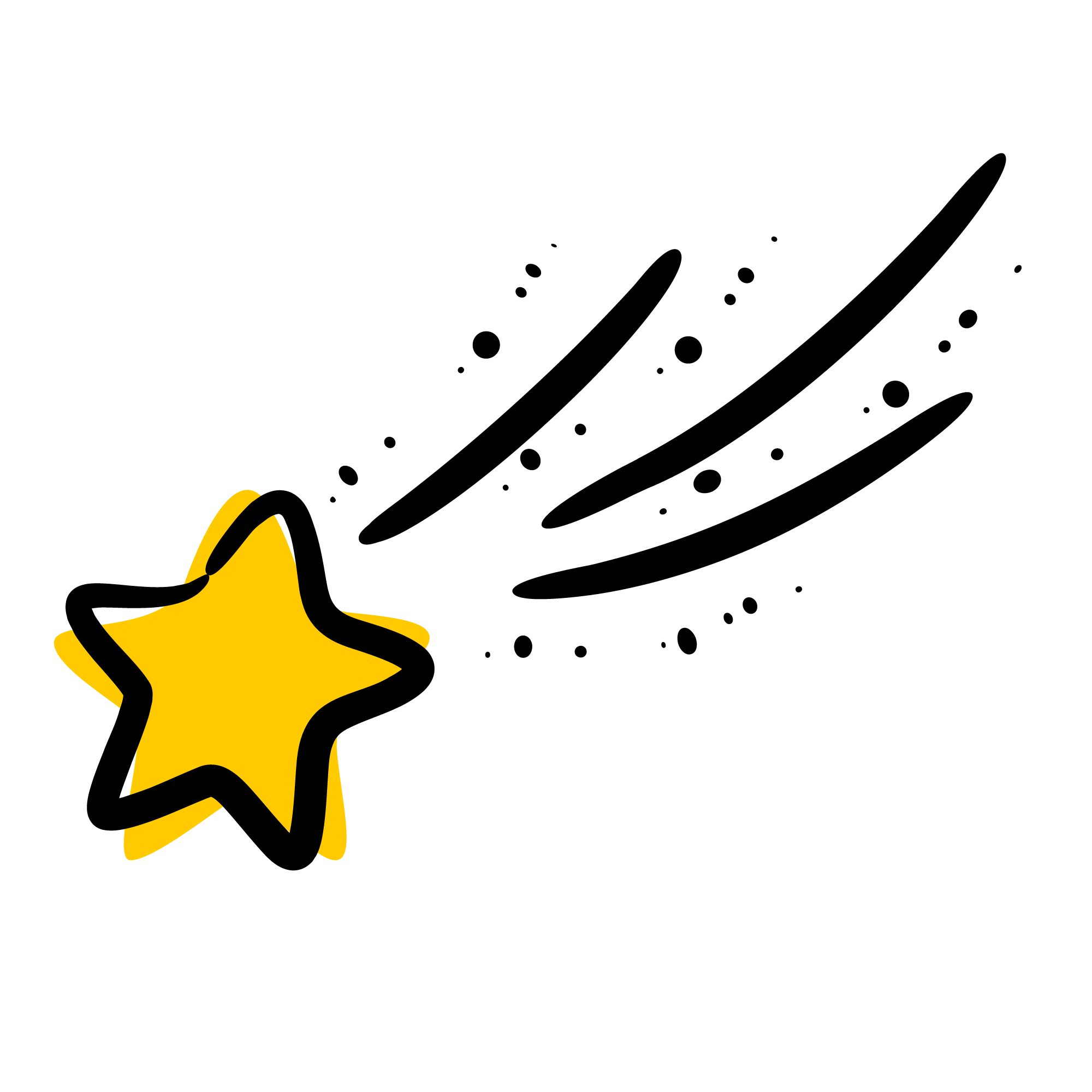 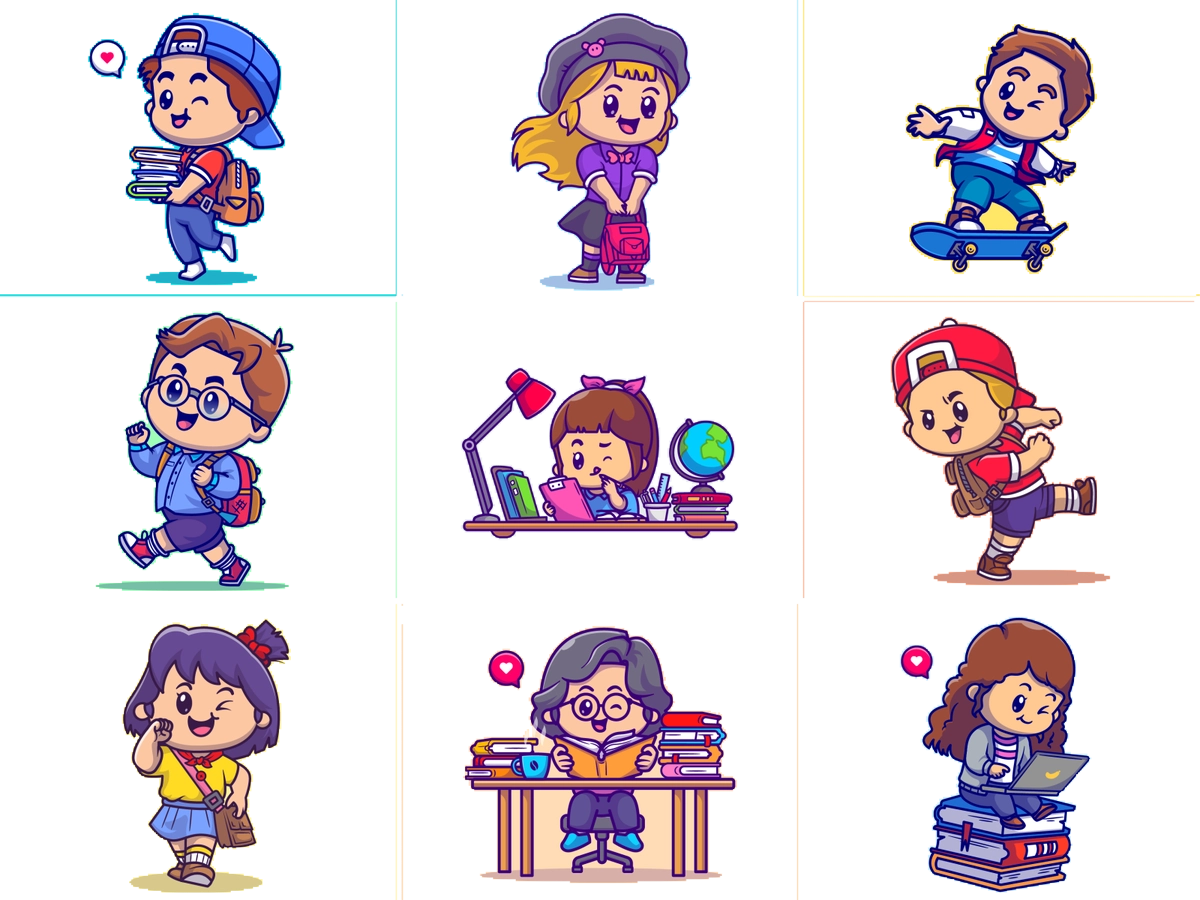 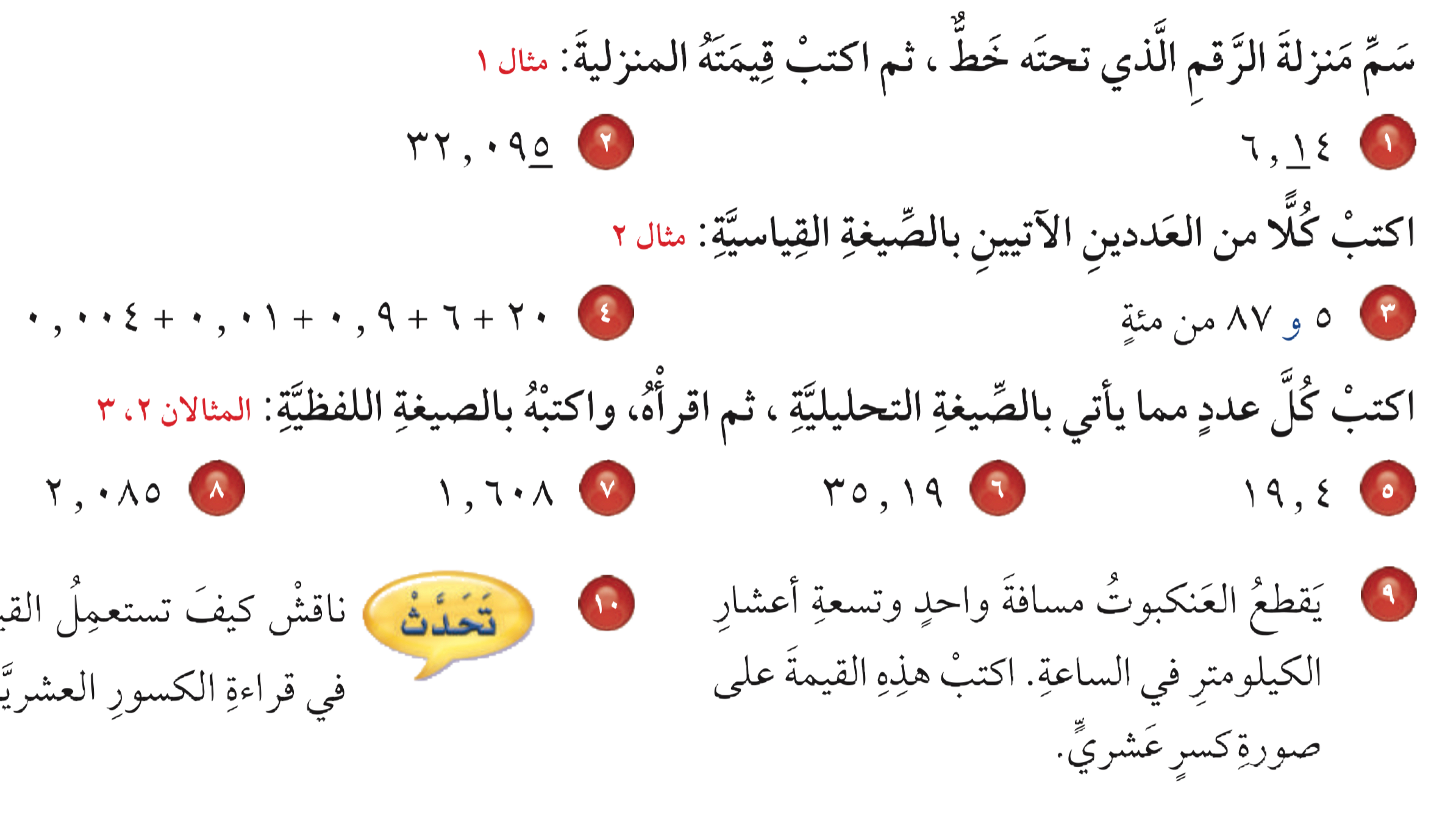 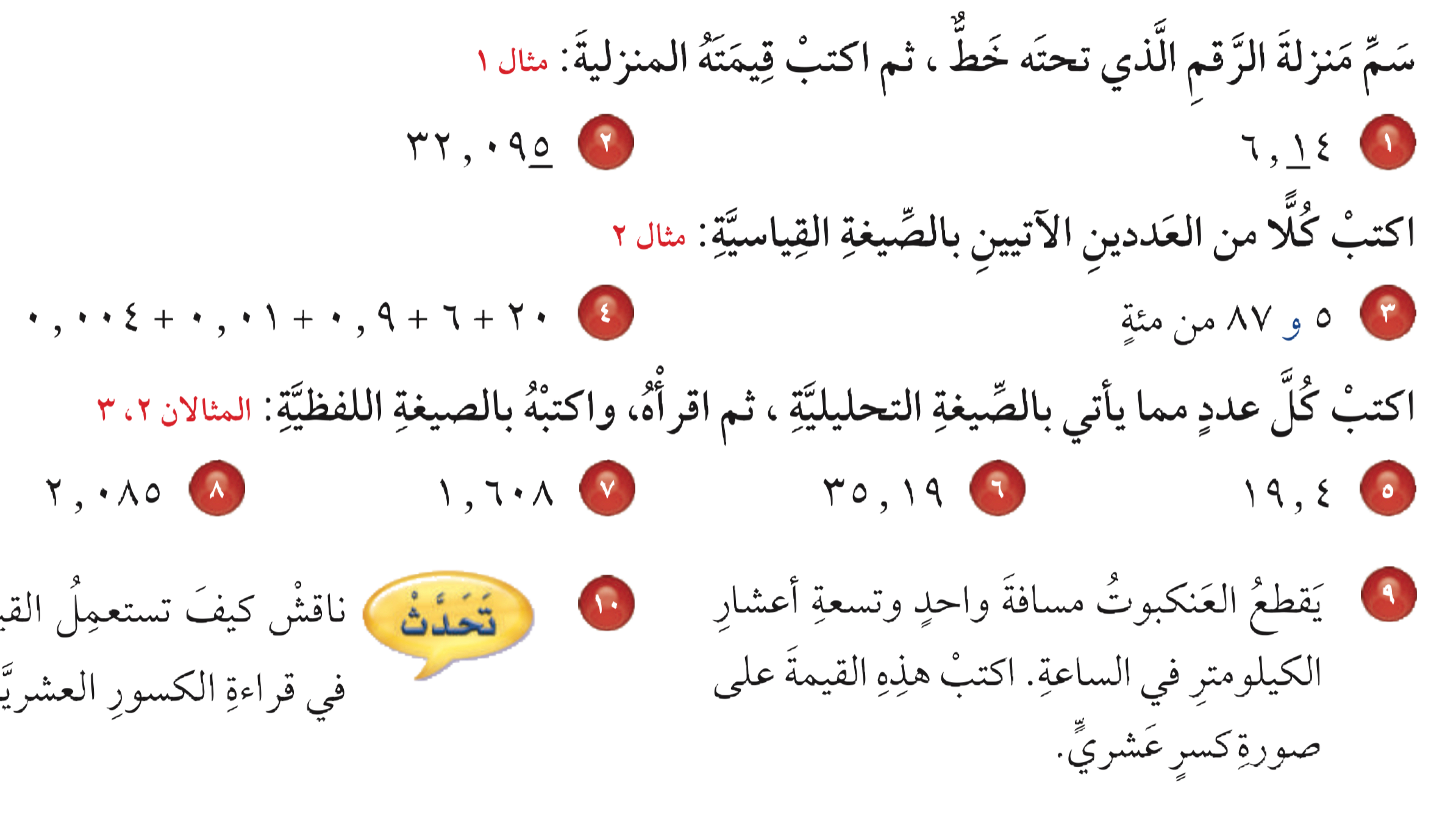 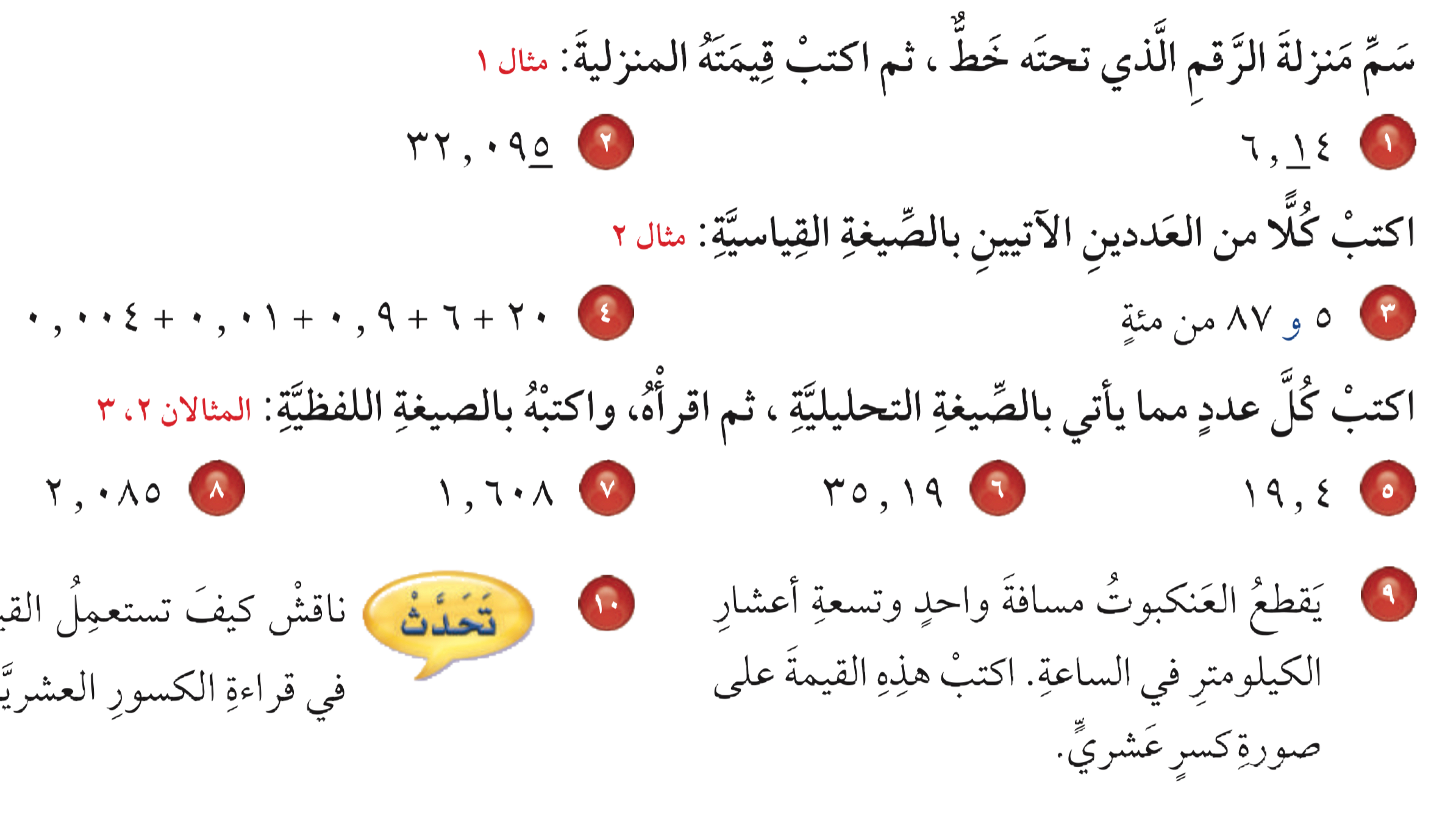 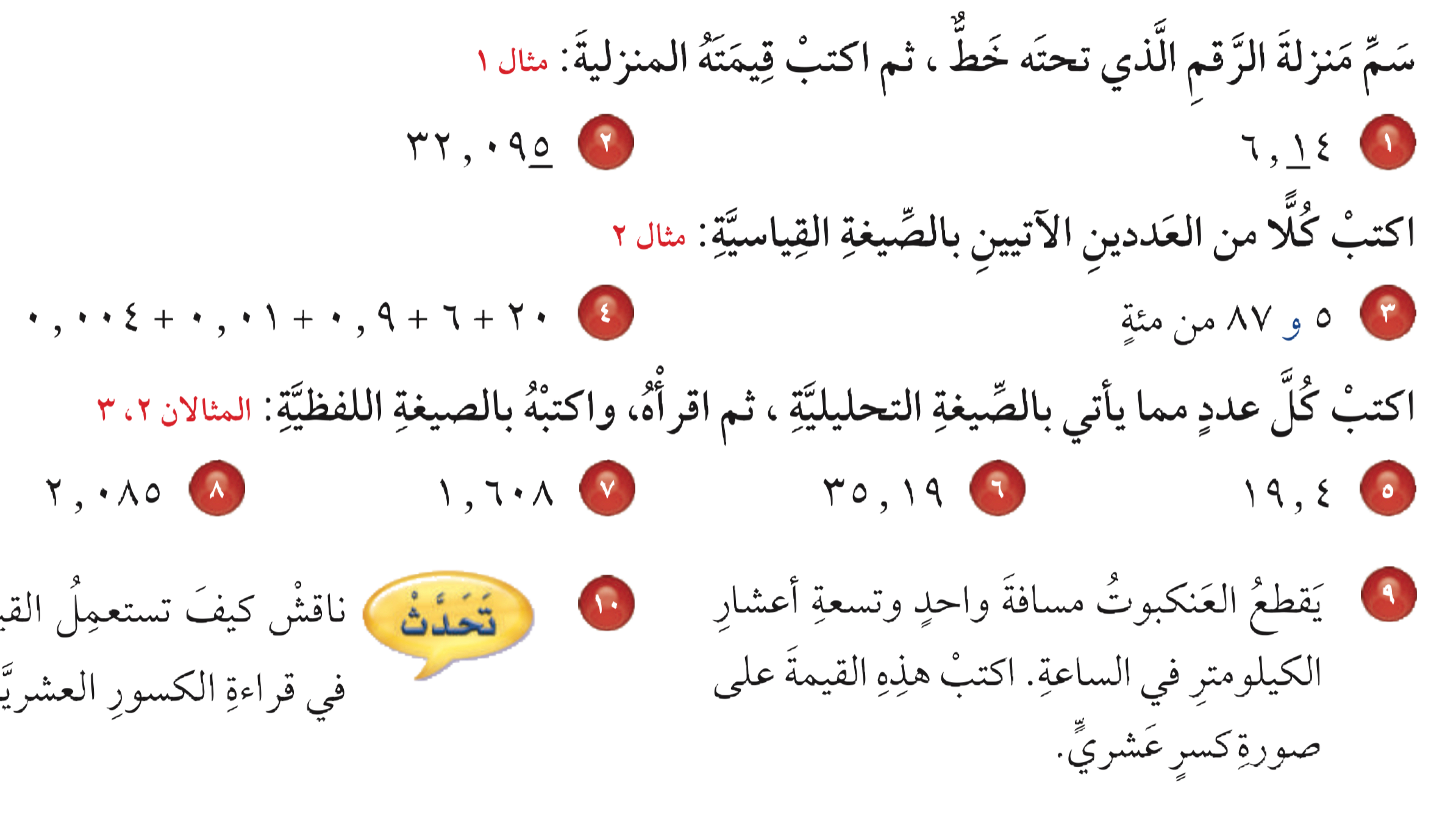 تــــــأكد
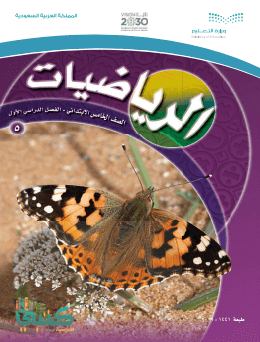 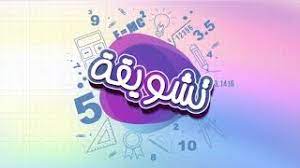 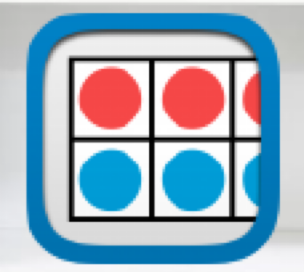 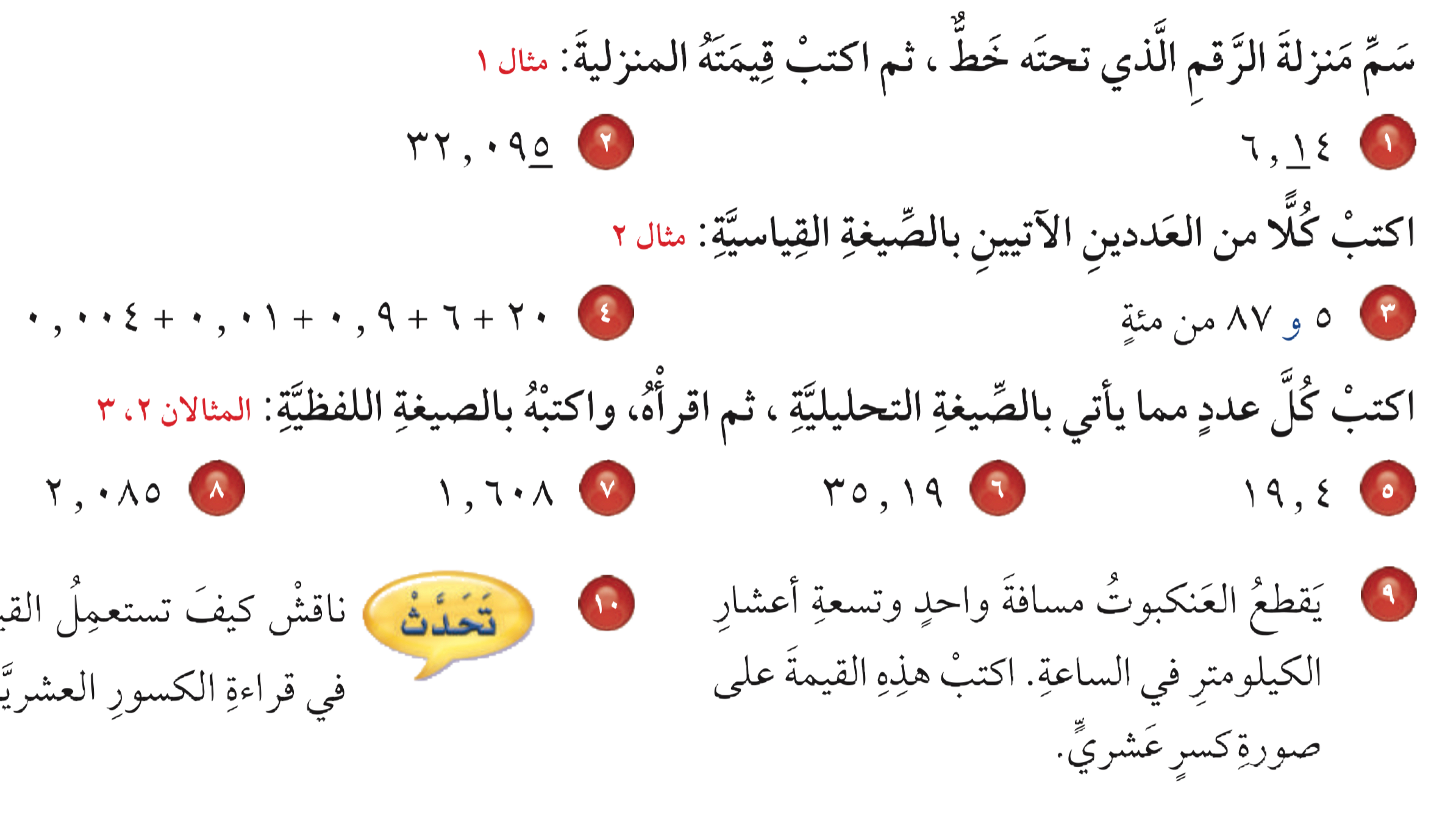 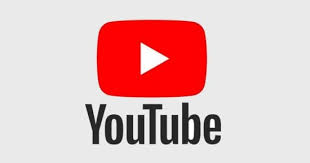 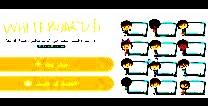 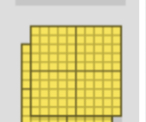 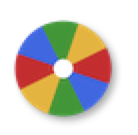 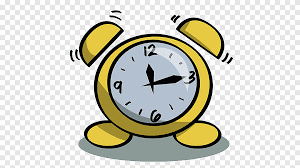 نشاط
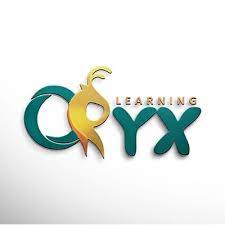 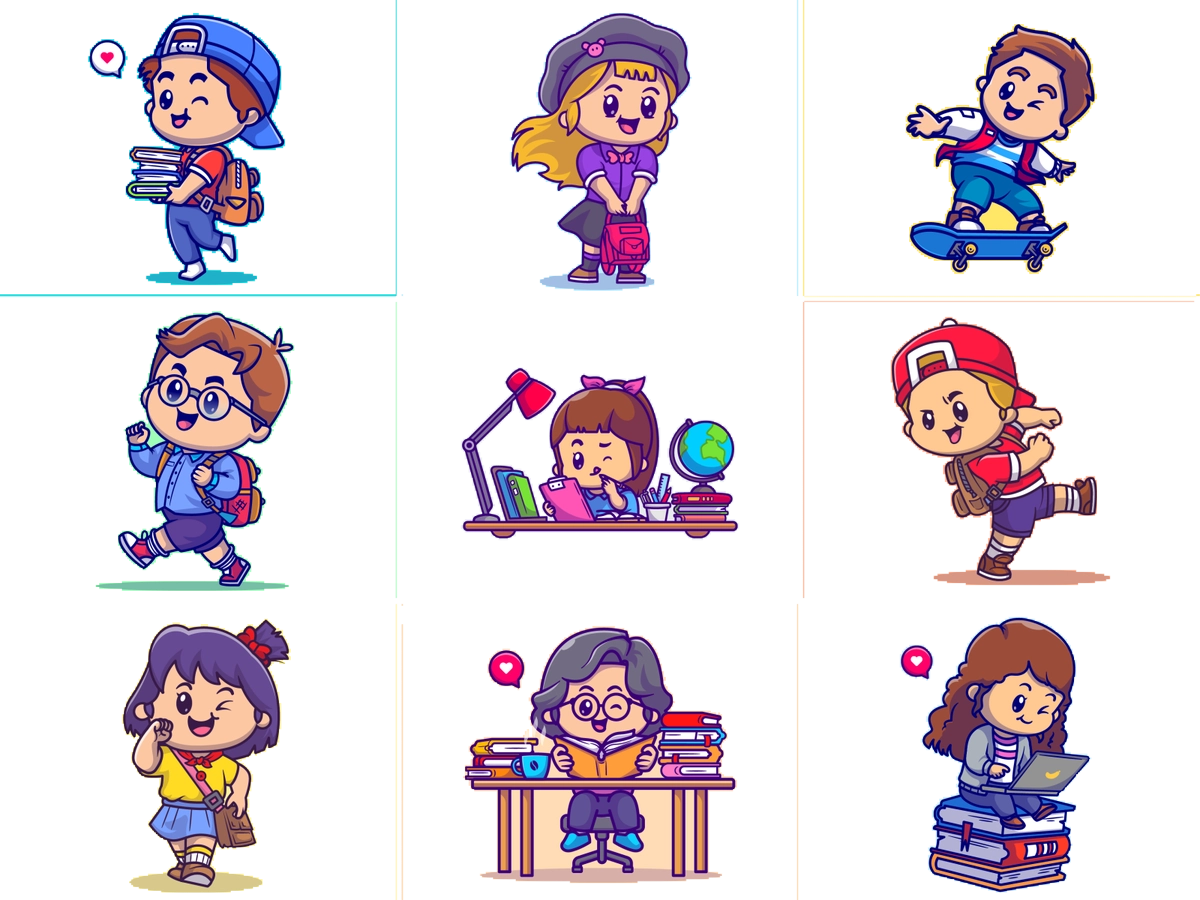 ٥
٨
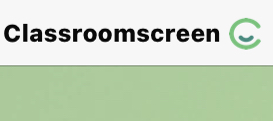 ٦
٧
أدوات
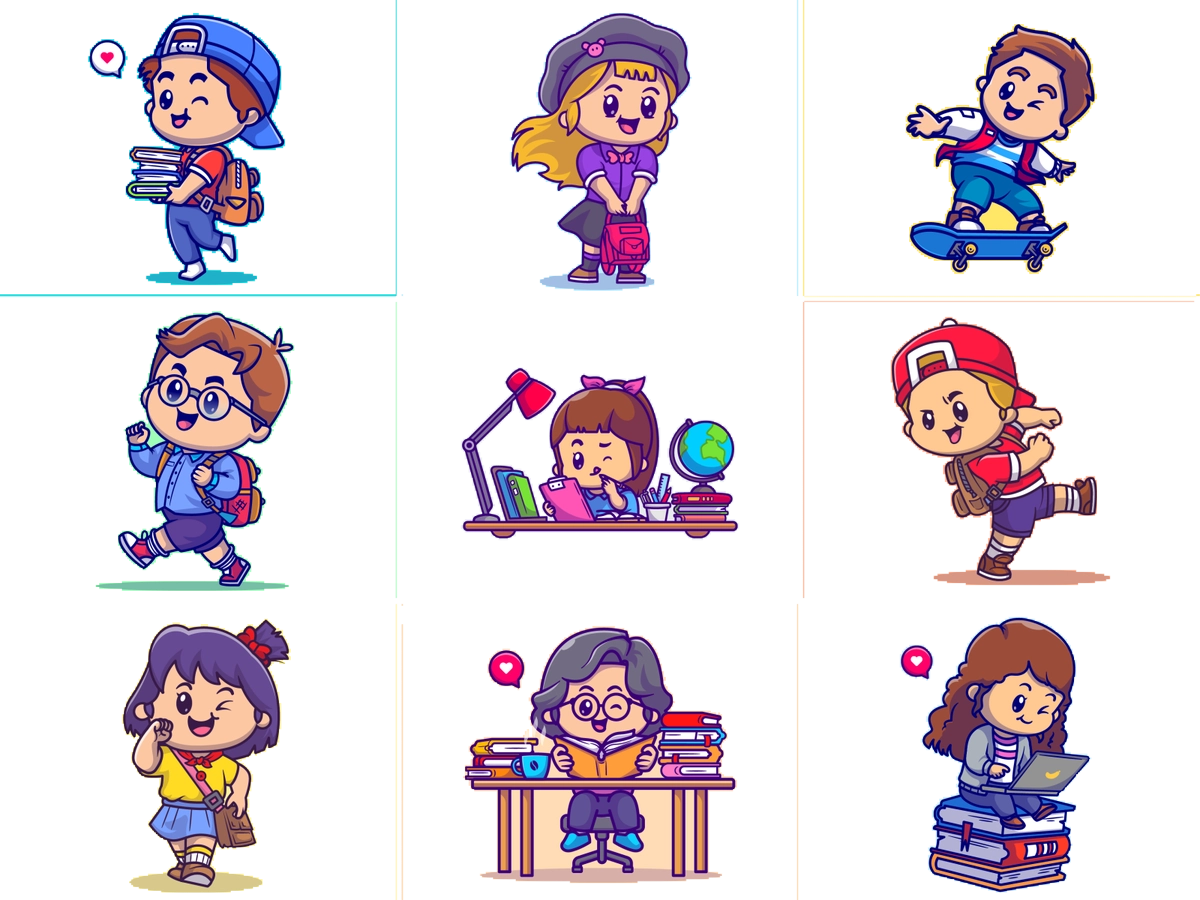 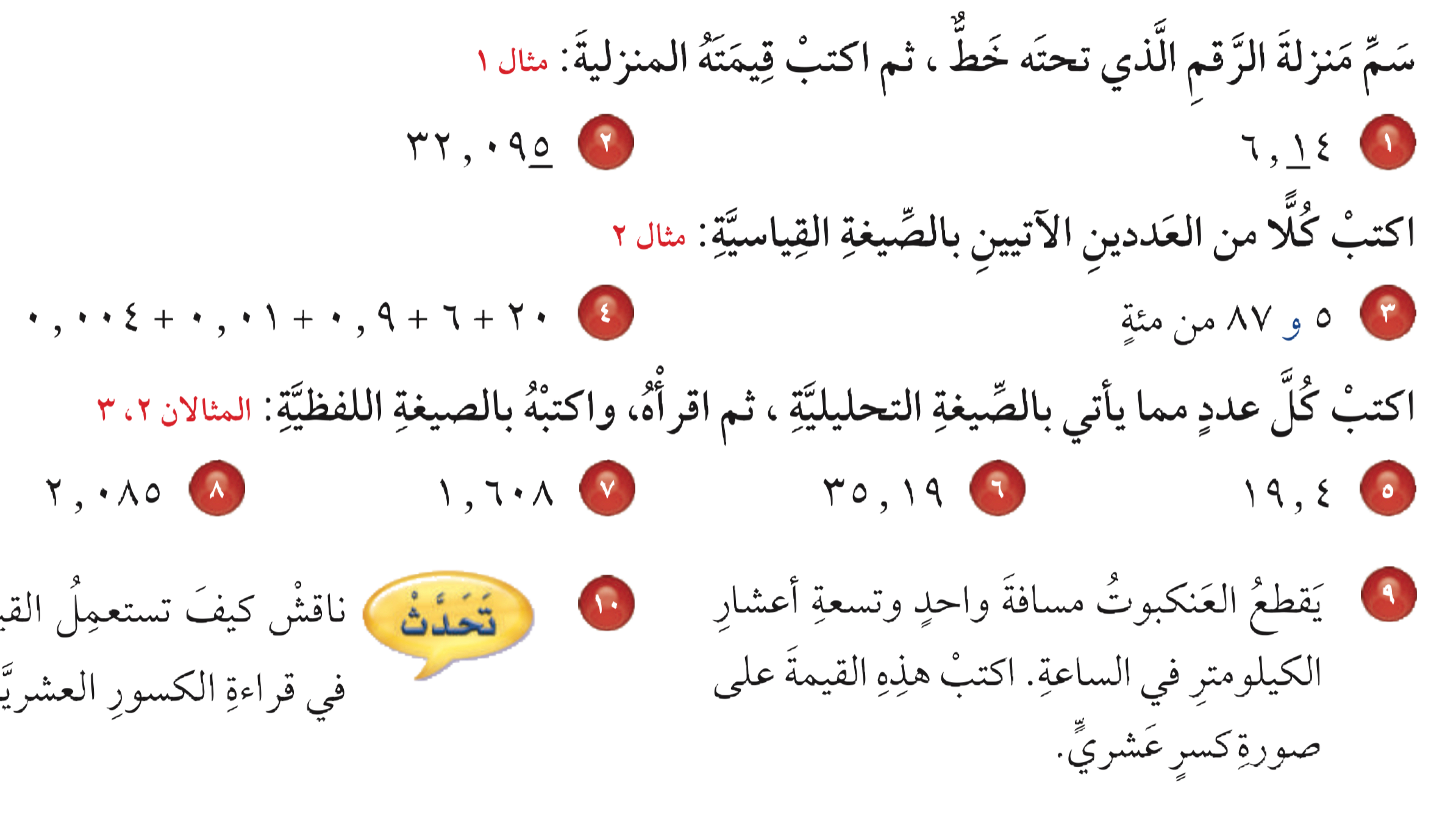 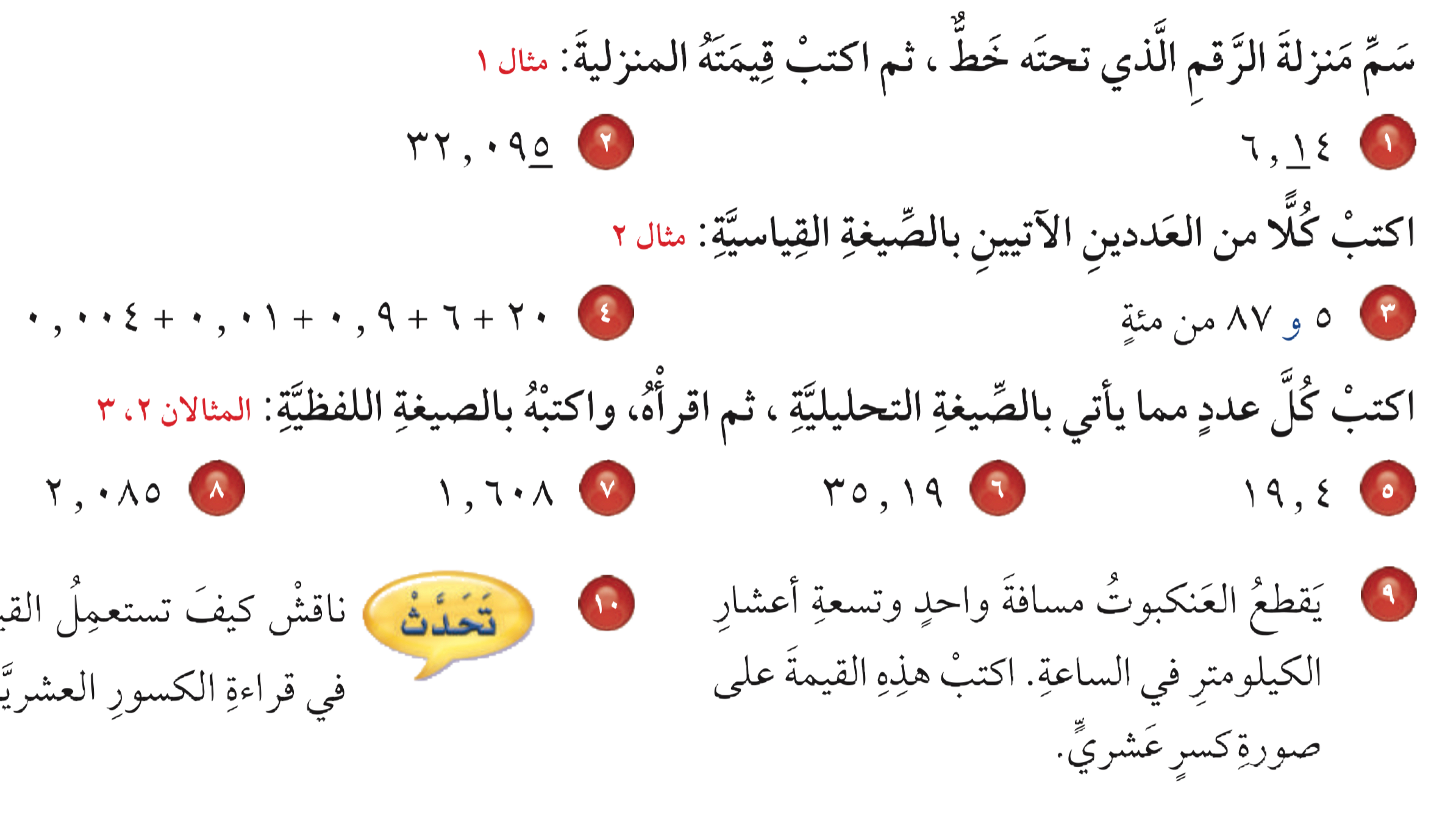 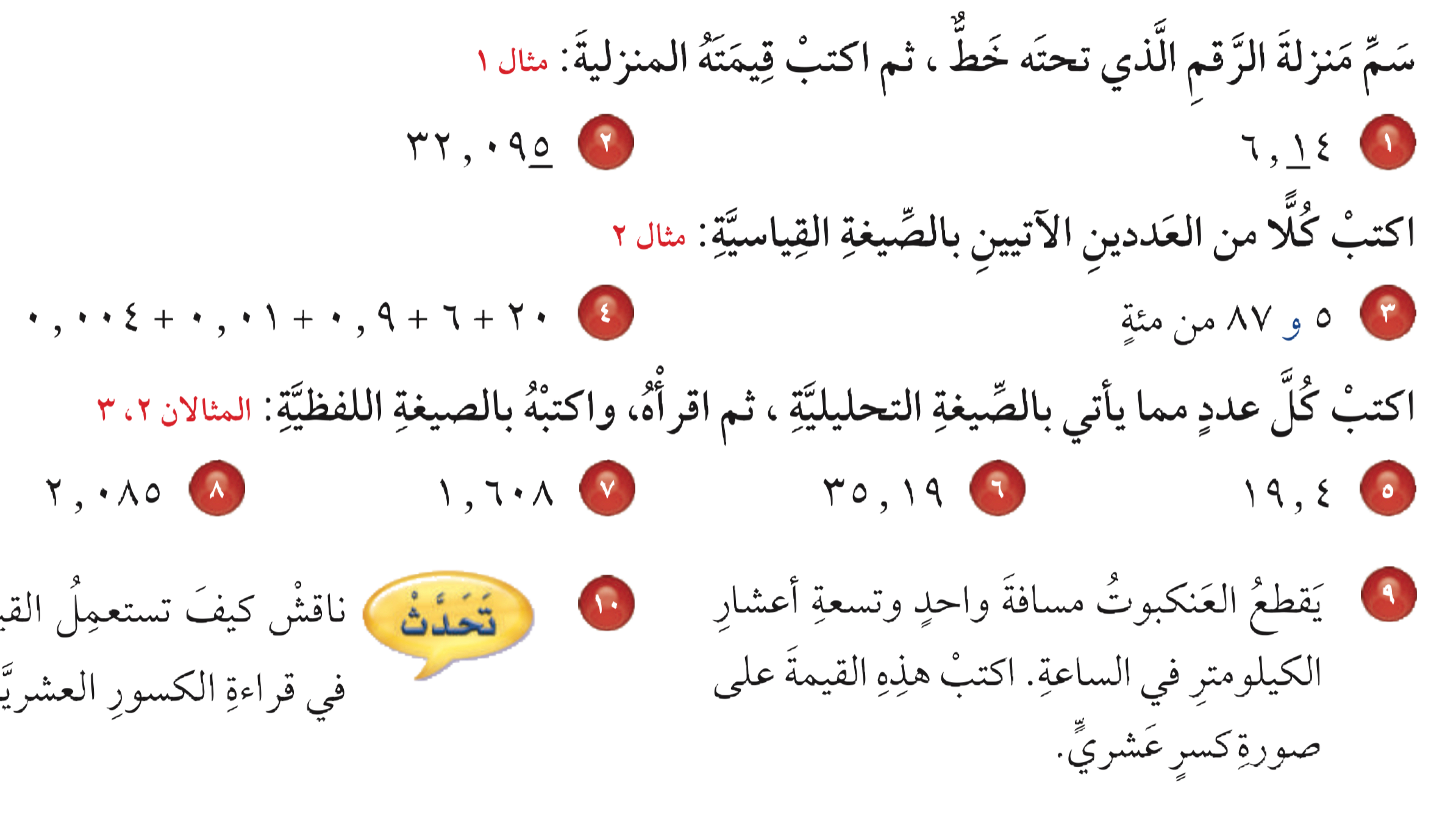 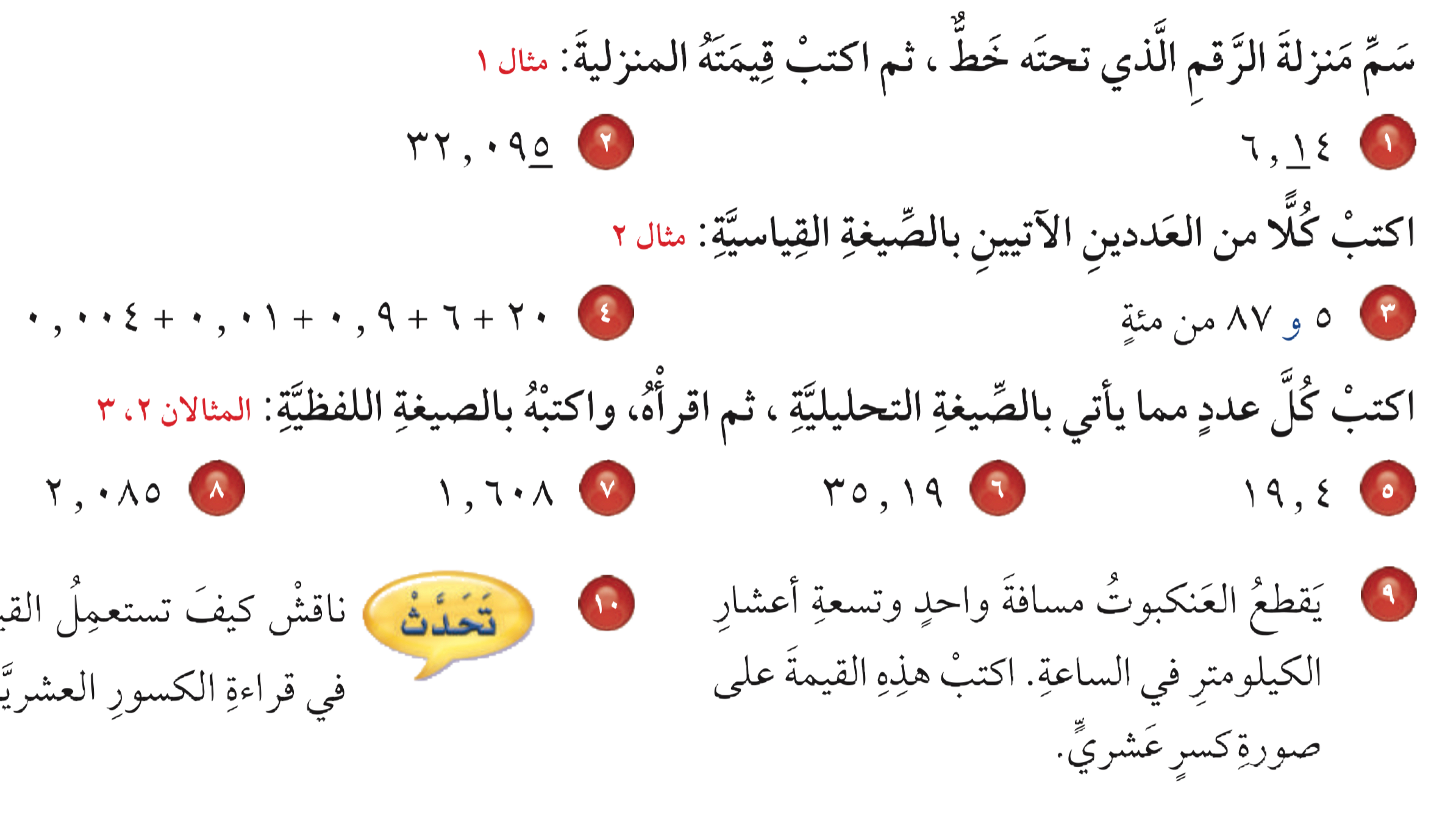 تــــــأكد
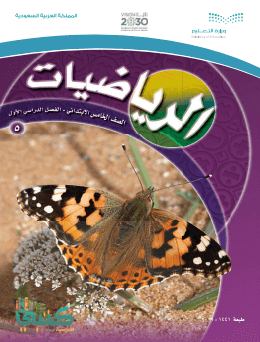 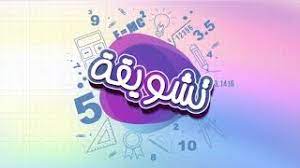 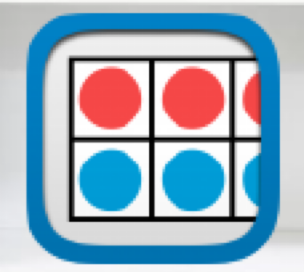 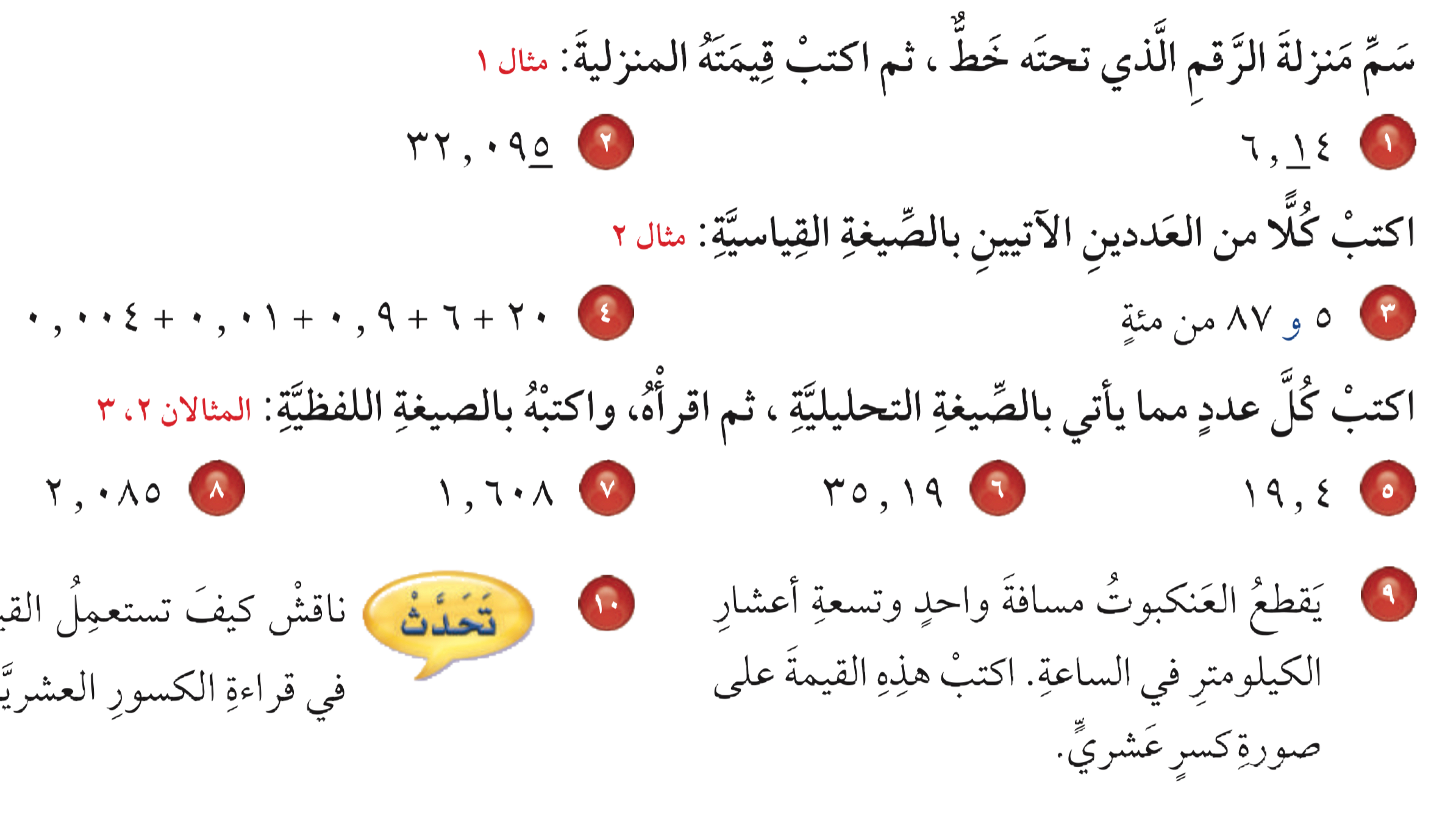 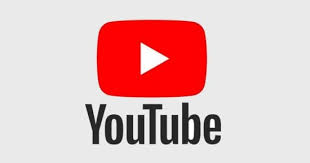 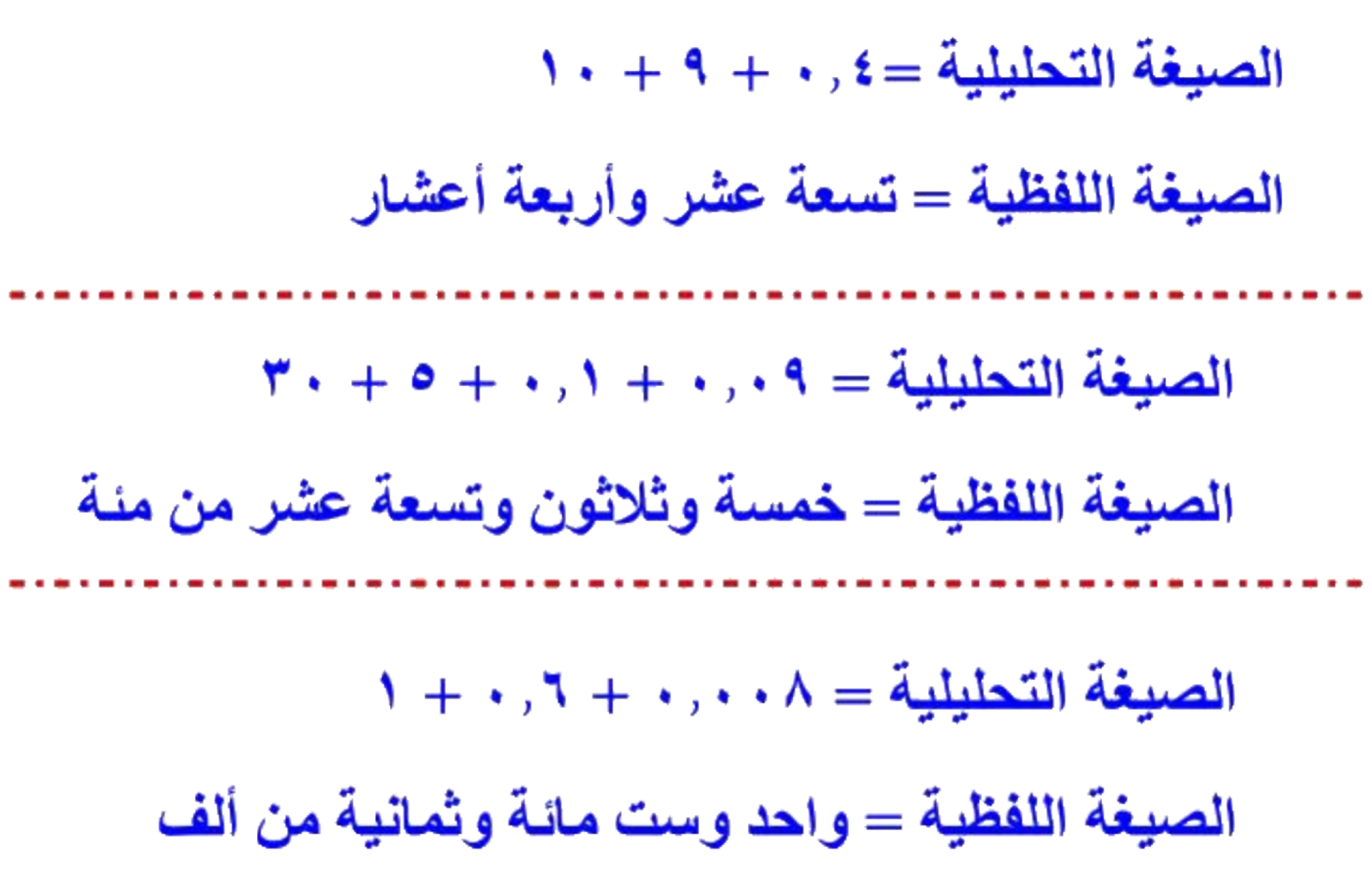 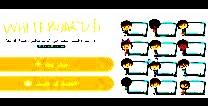 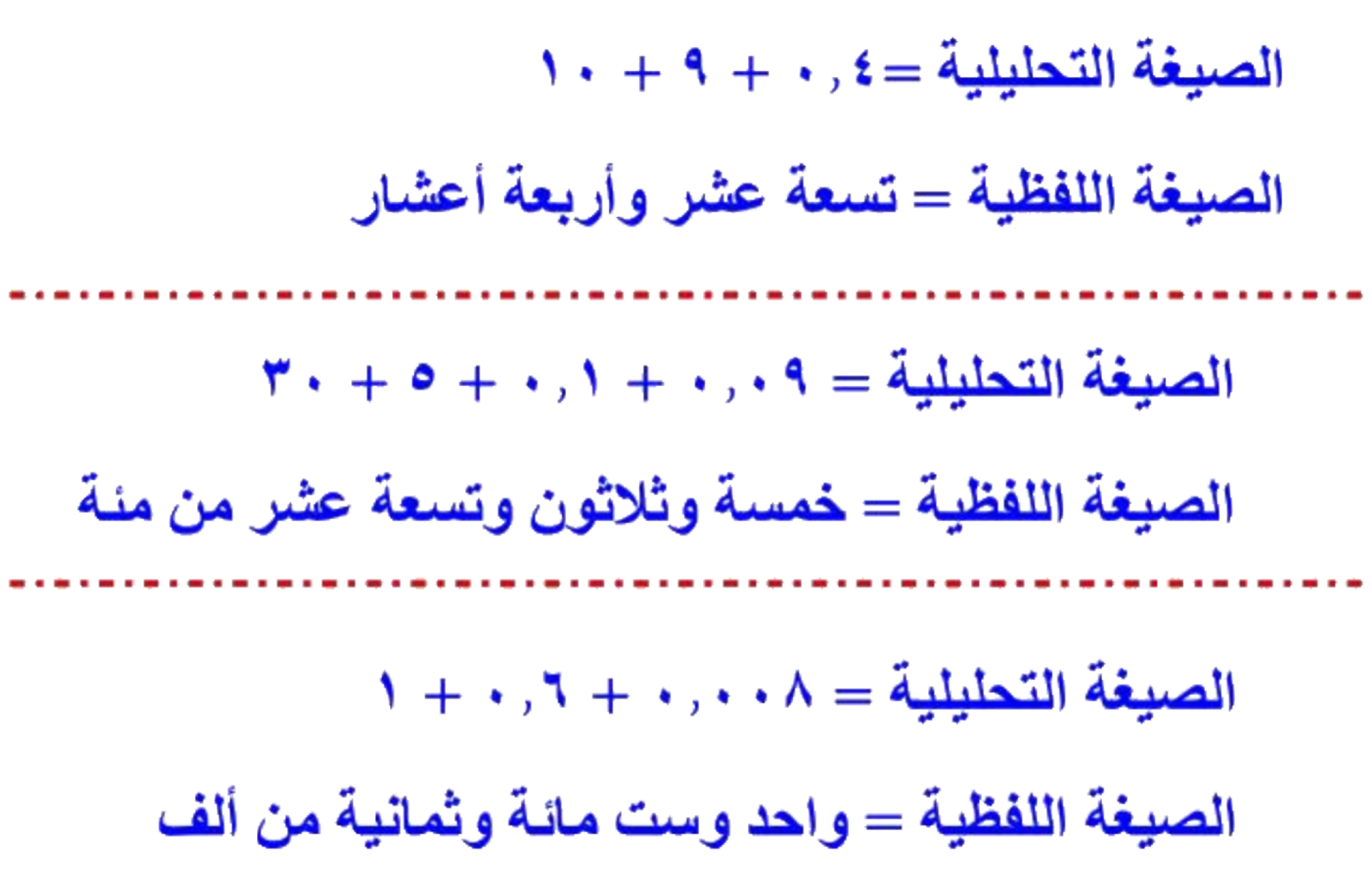 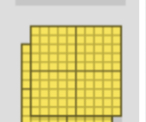 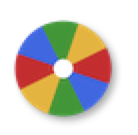 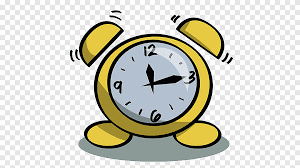 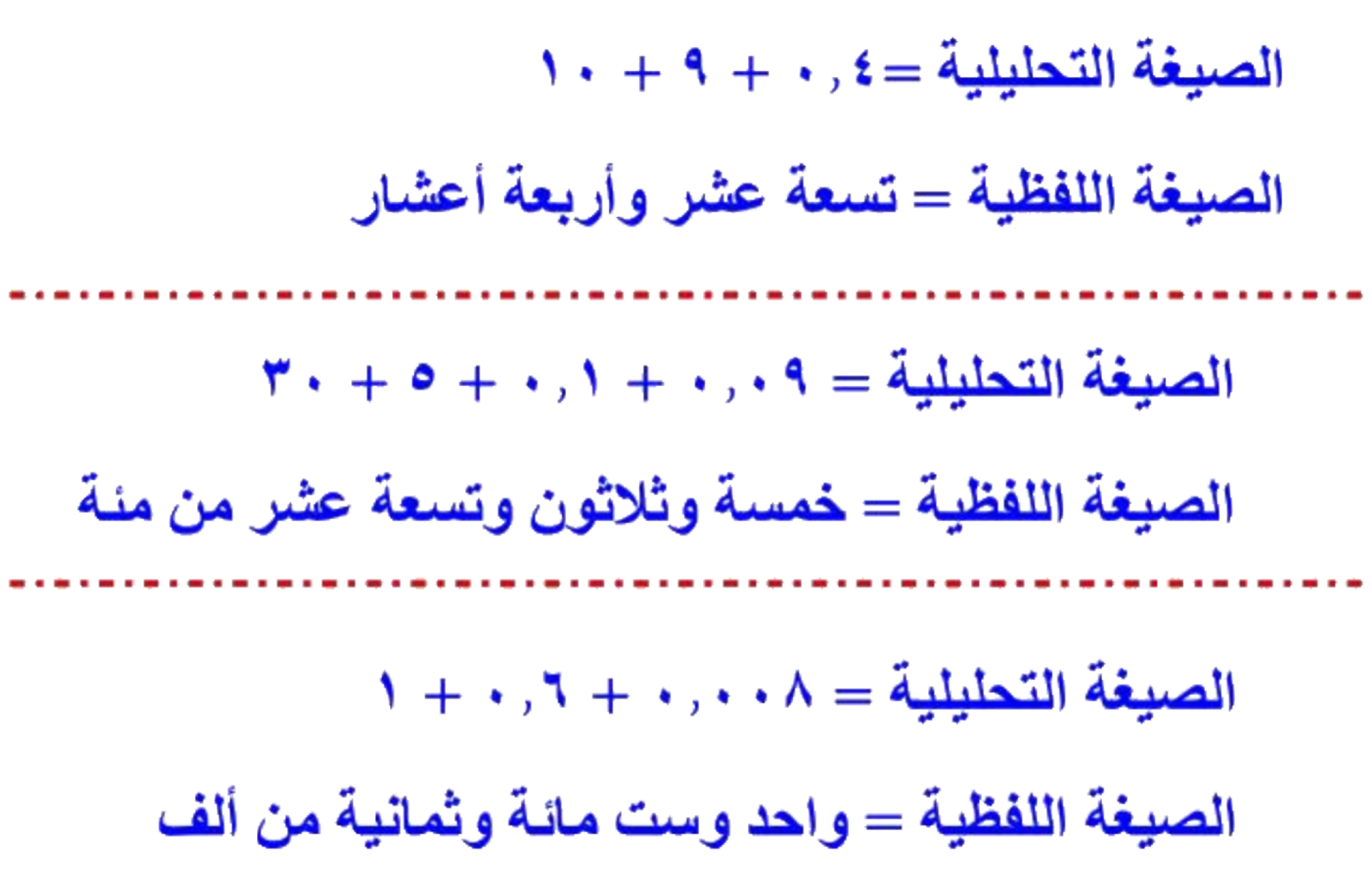 نشاط
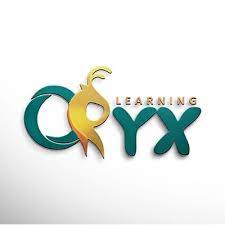 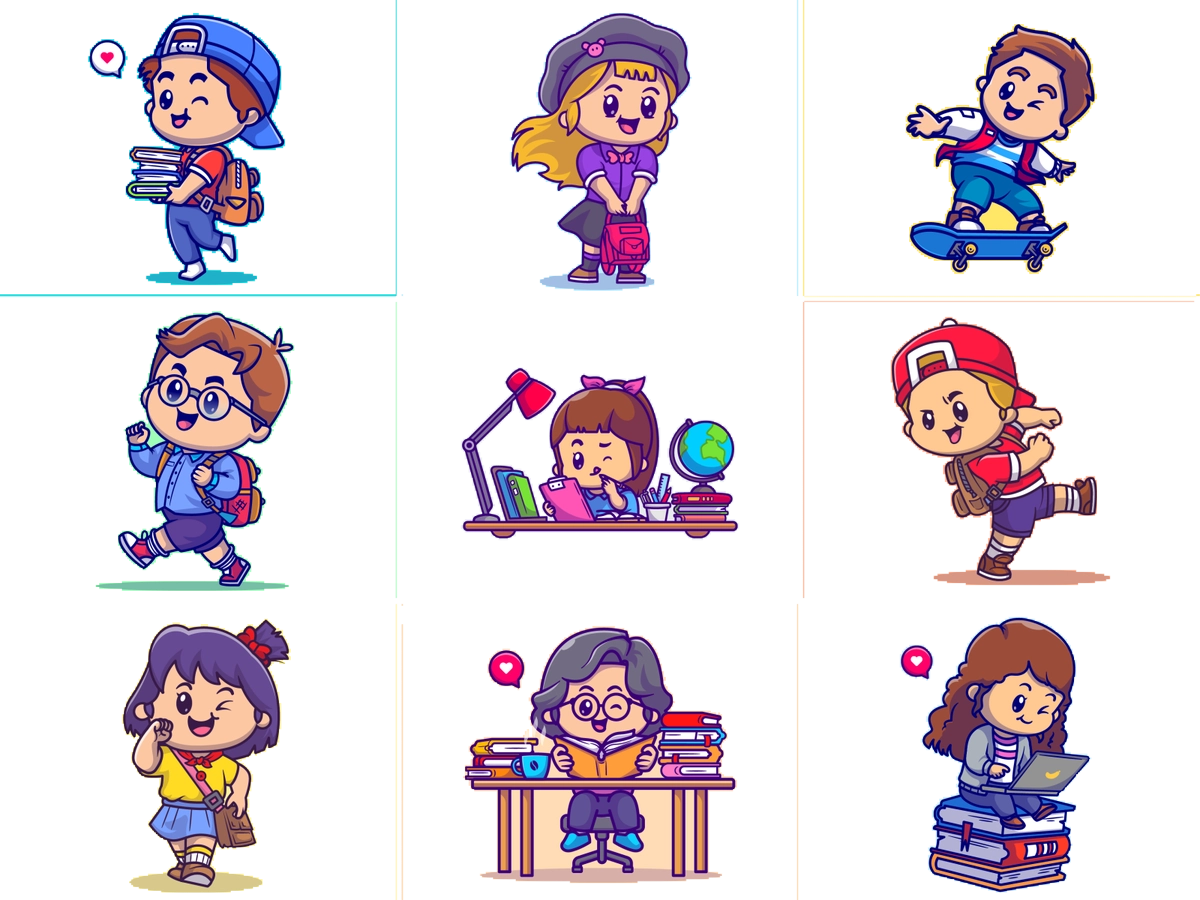 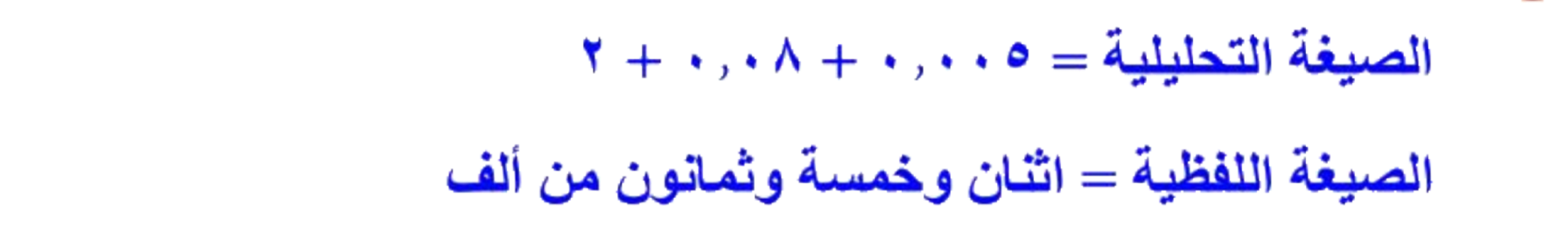 ٩
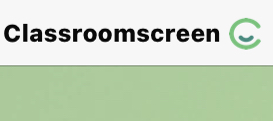 أدوات
الحل
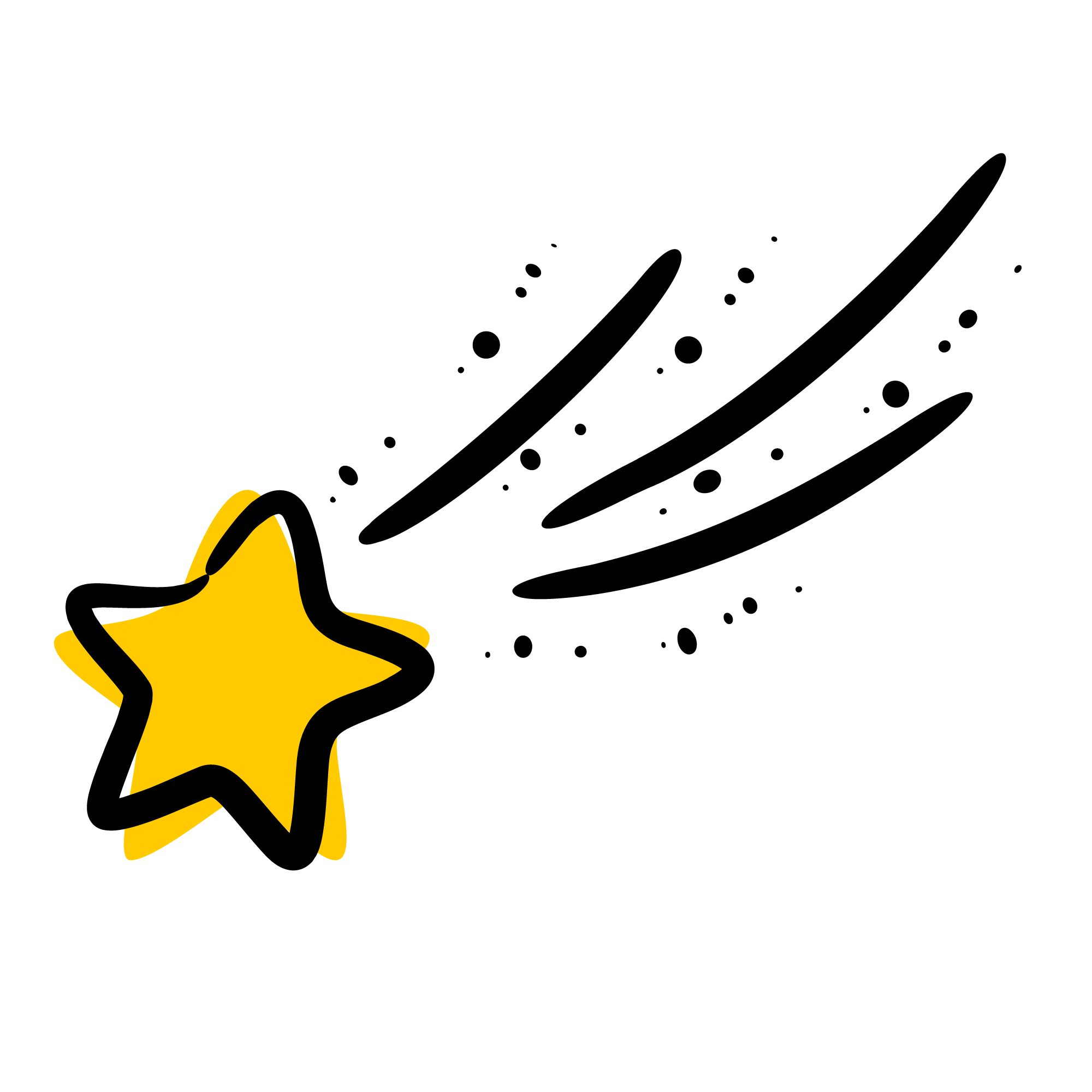 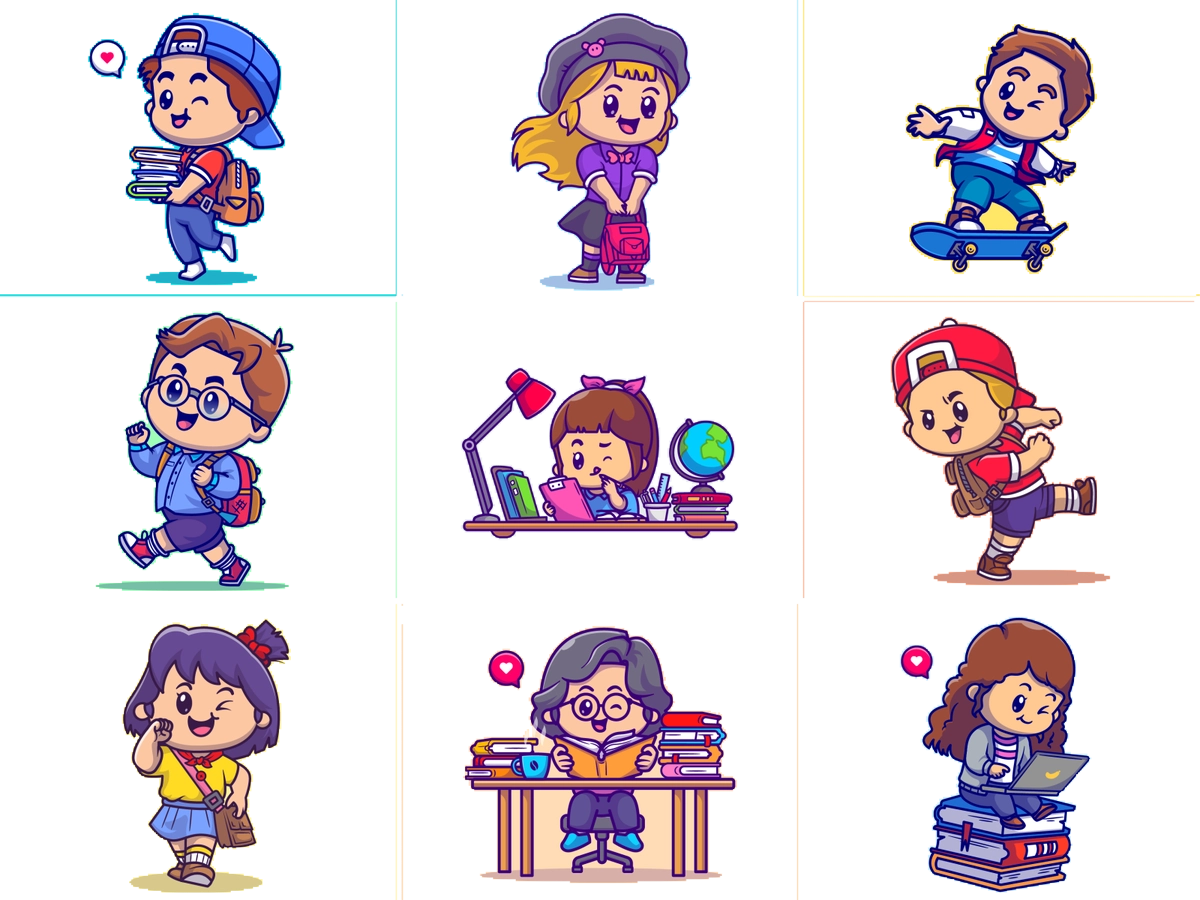 تــــــأكد
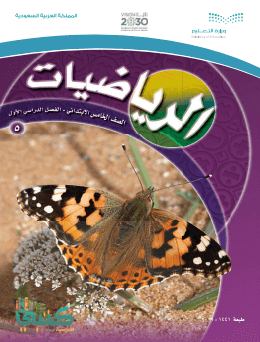 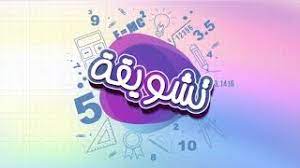 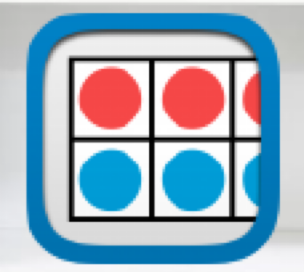 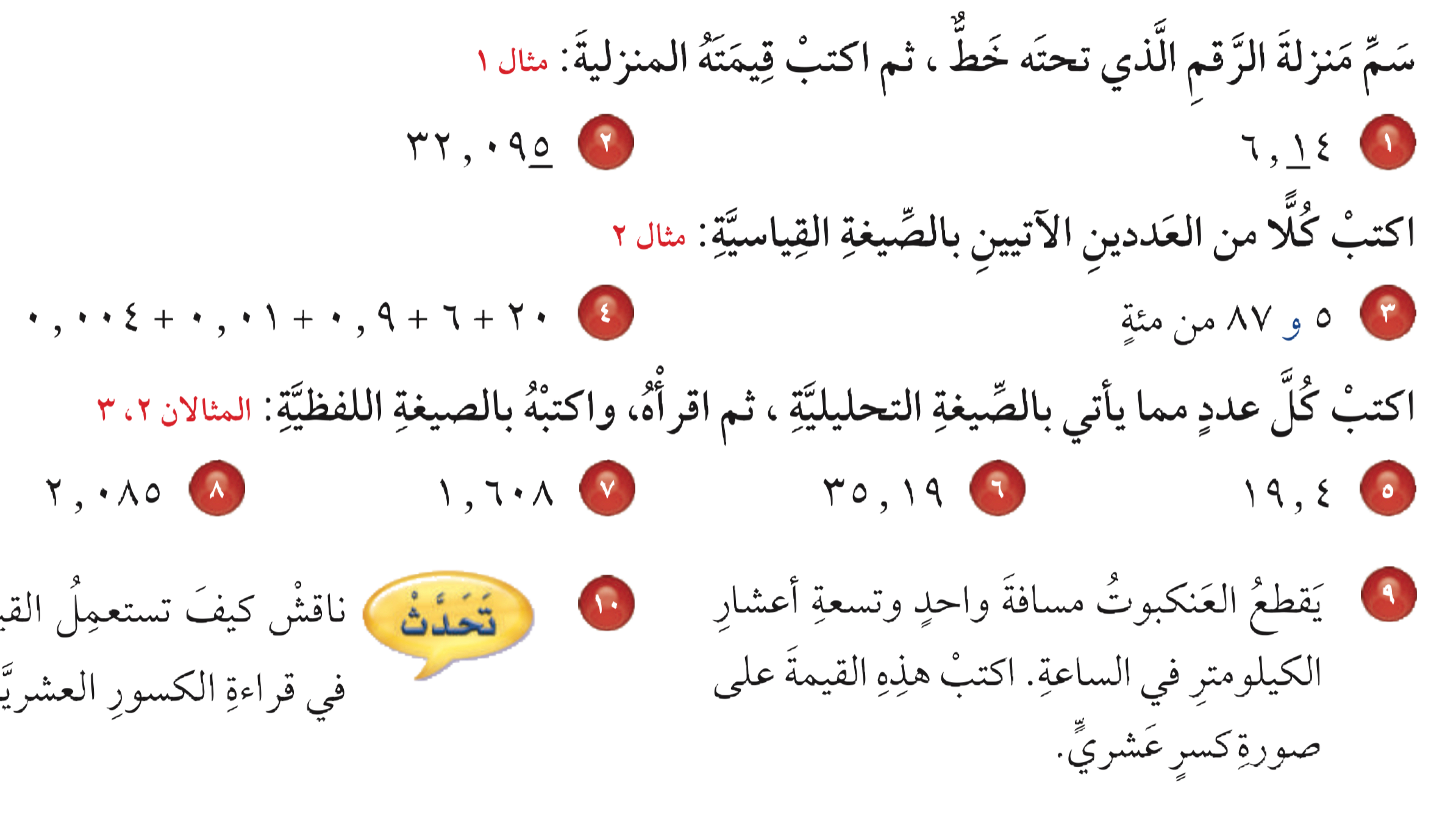 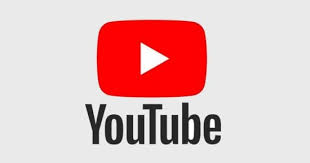 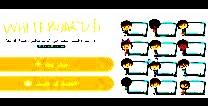 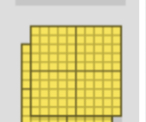 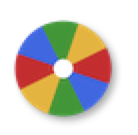 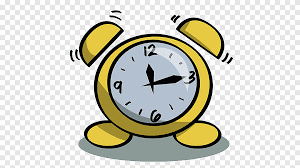 نشاط
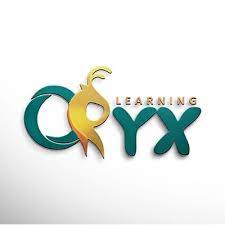 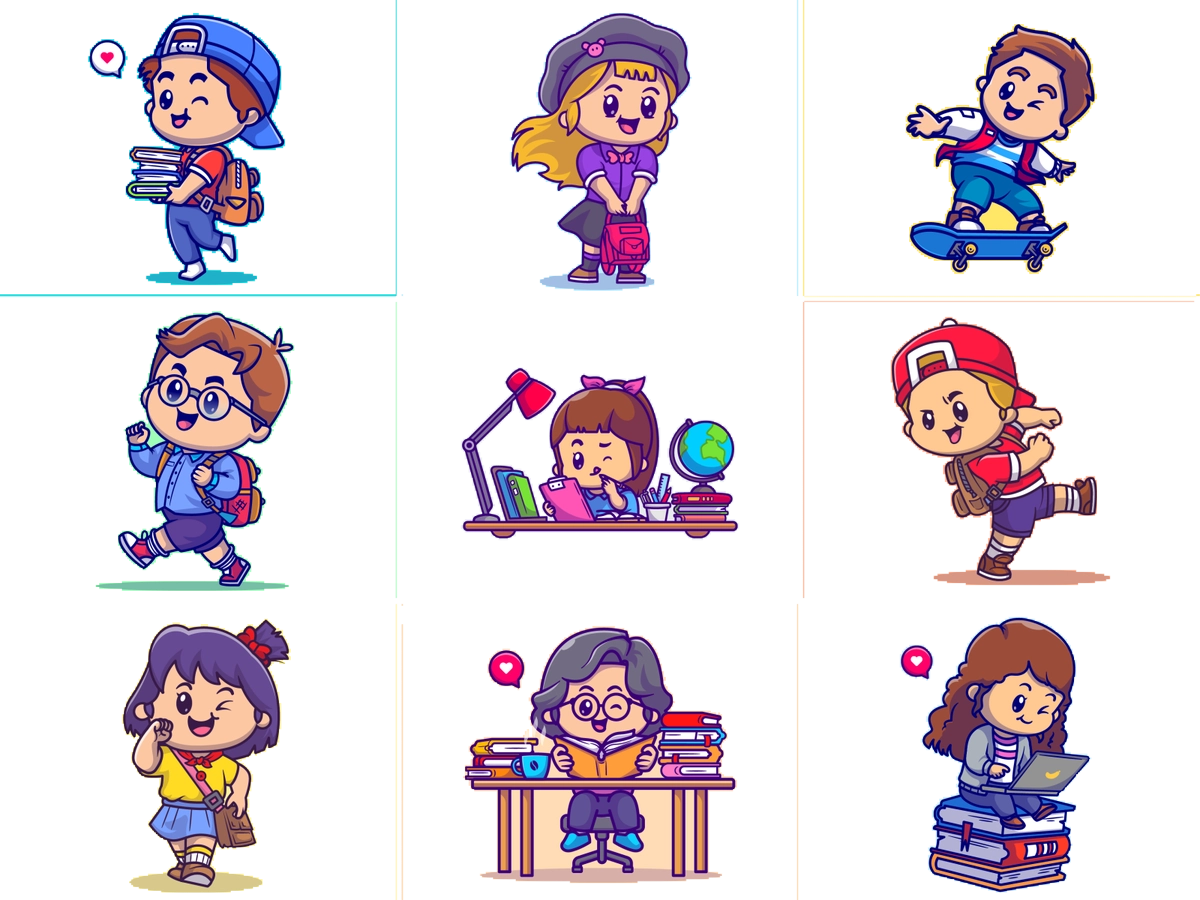 ٩
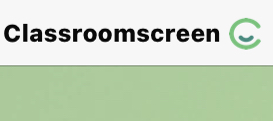 أدوات
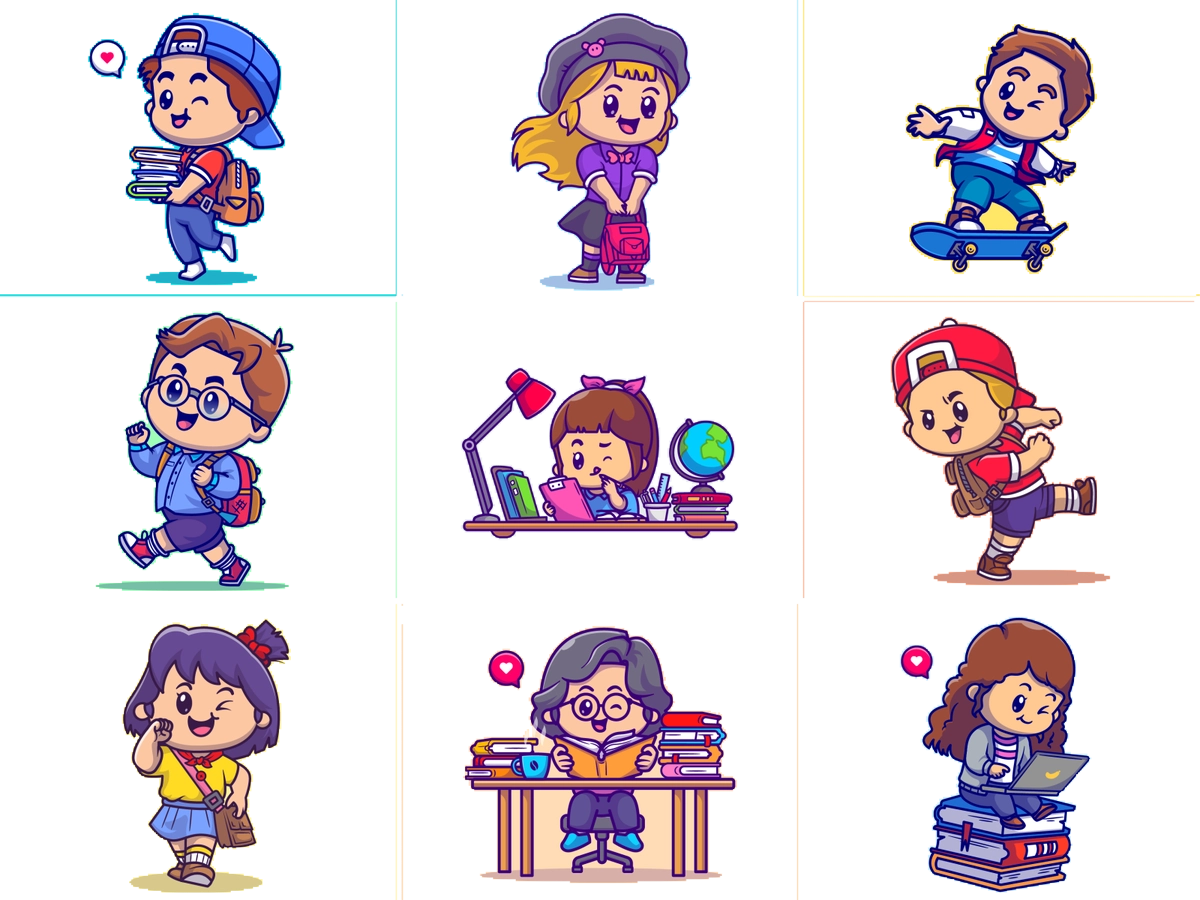 تــــــأكد
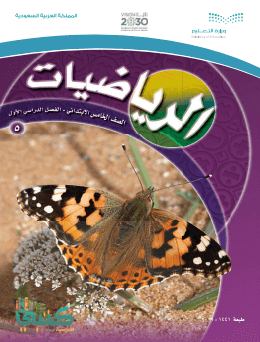 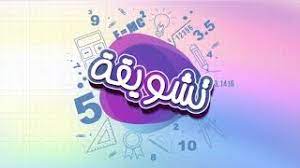 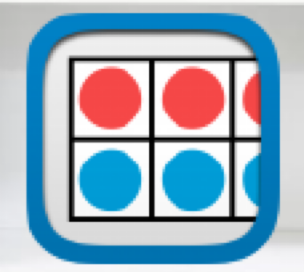 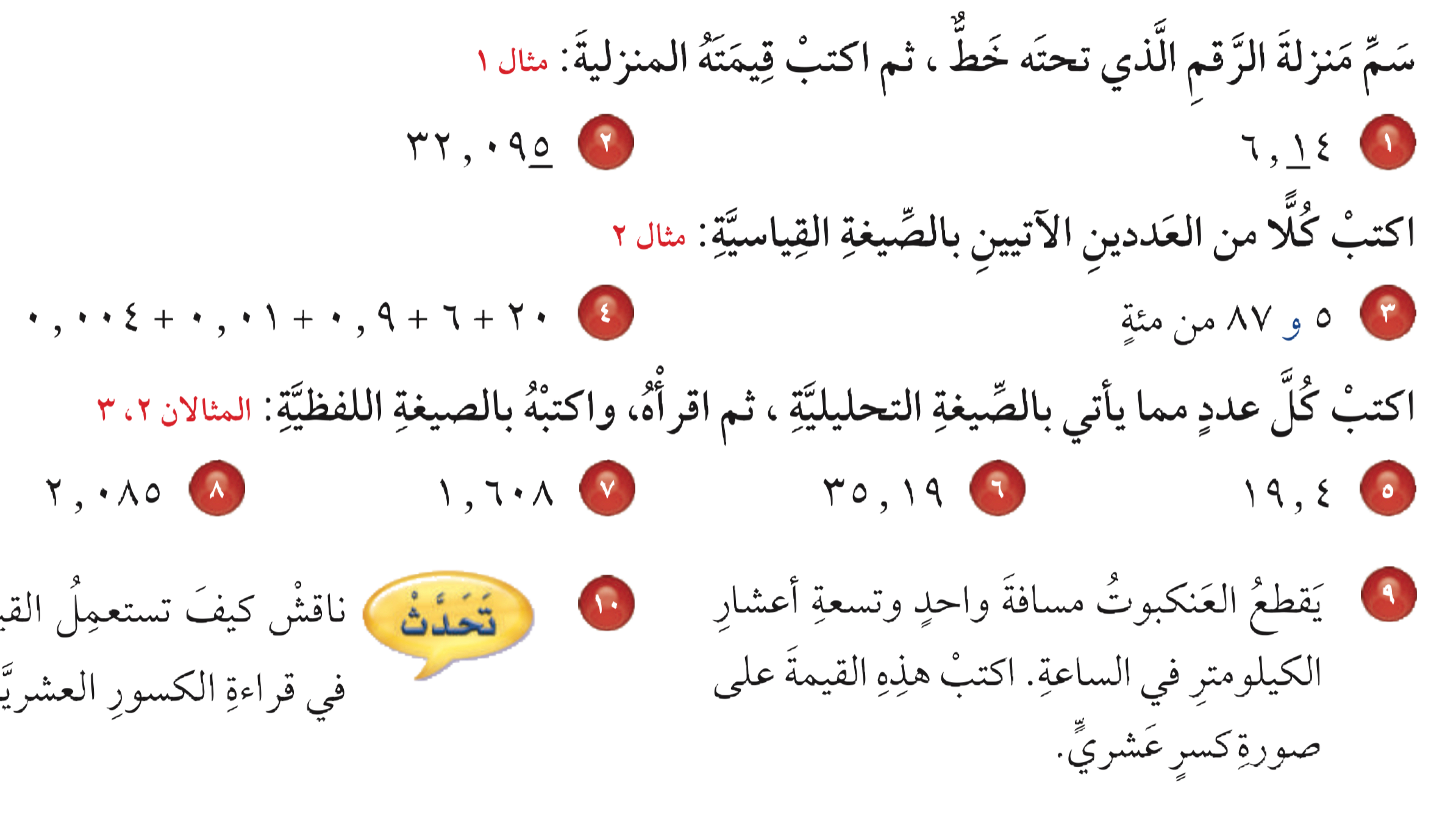 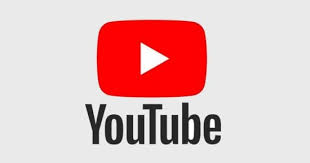 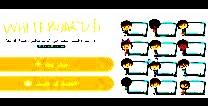 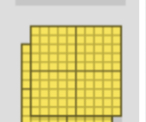 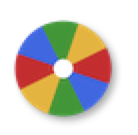 ١٫٩ كلم/س
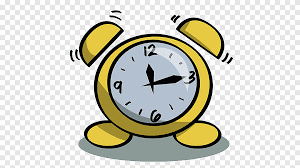 نشاط
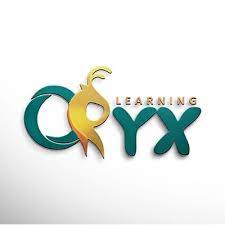 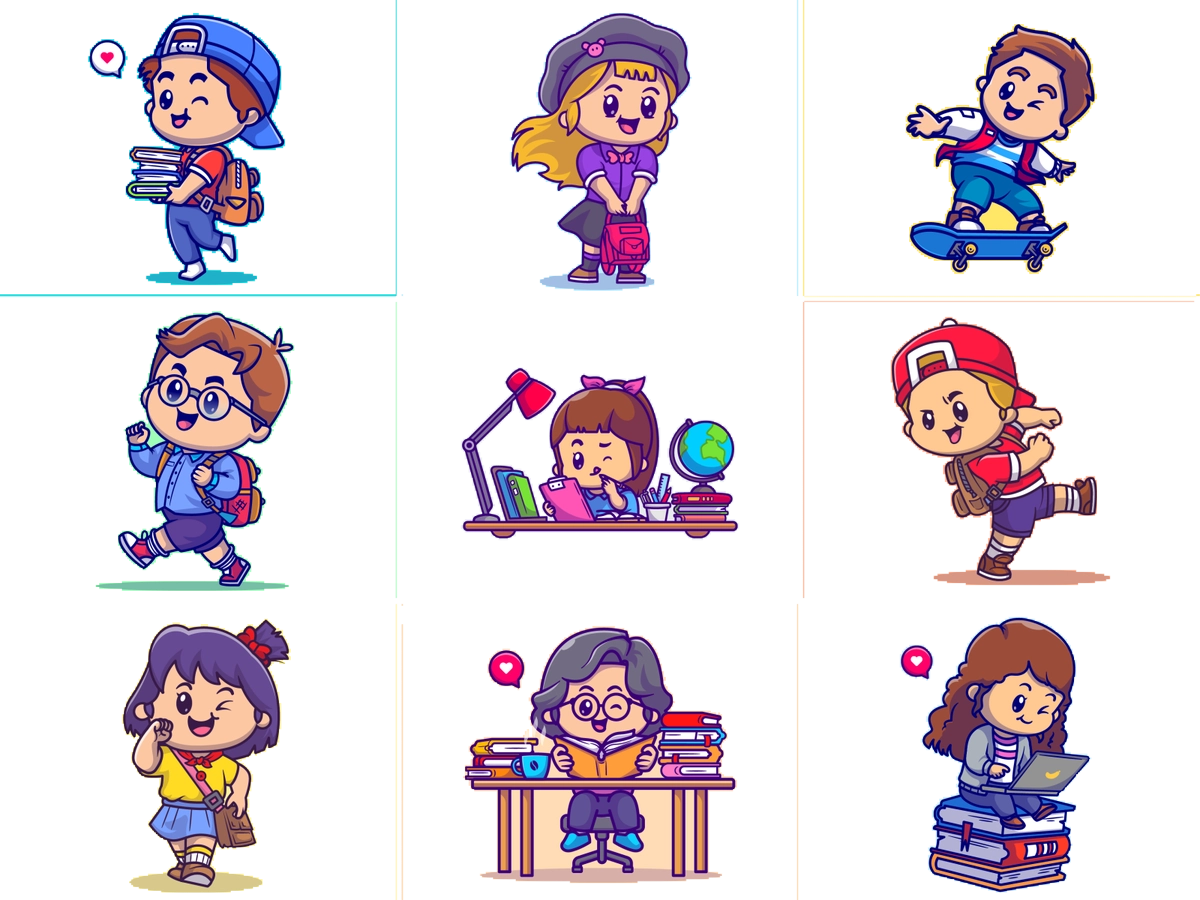 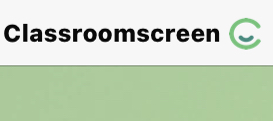 أدوات
الحل
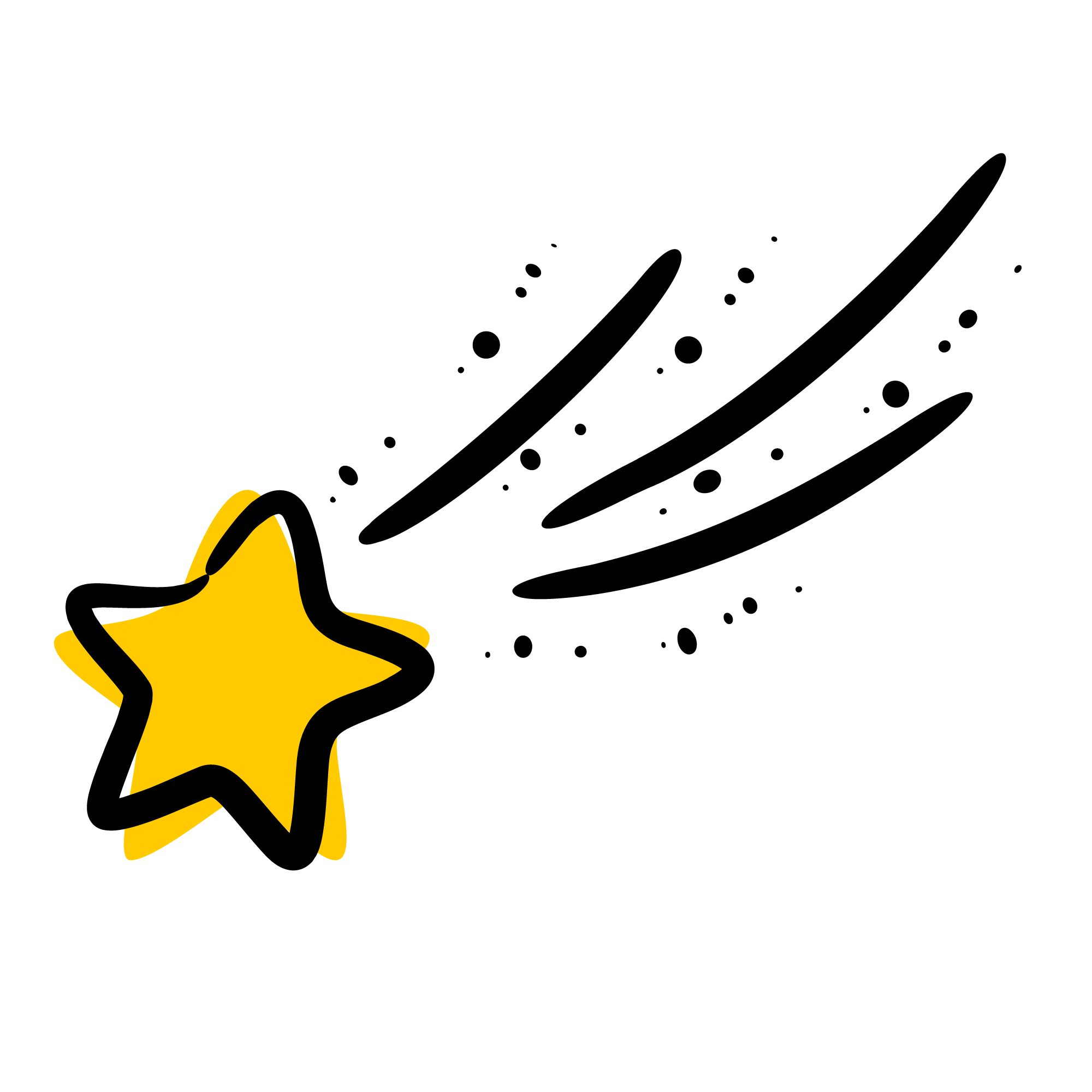 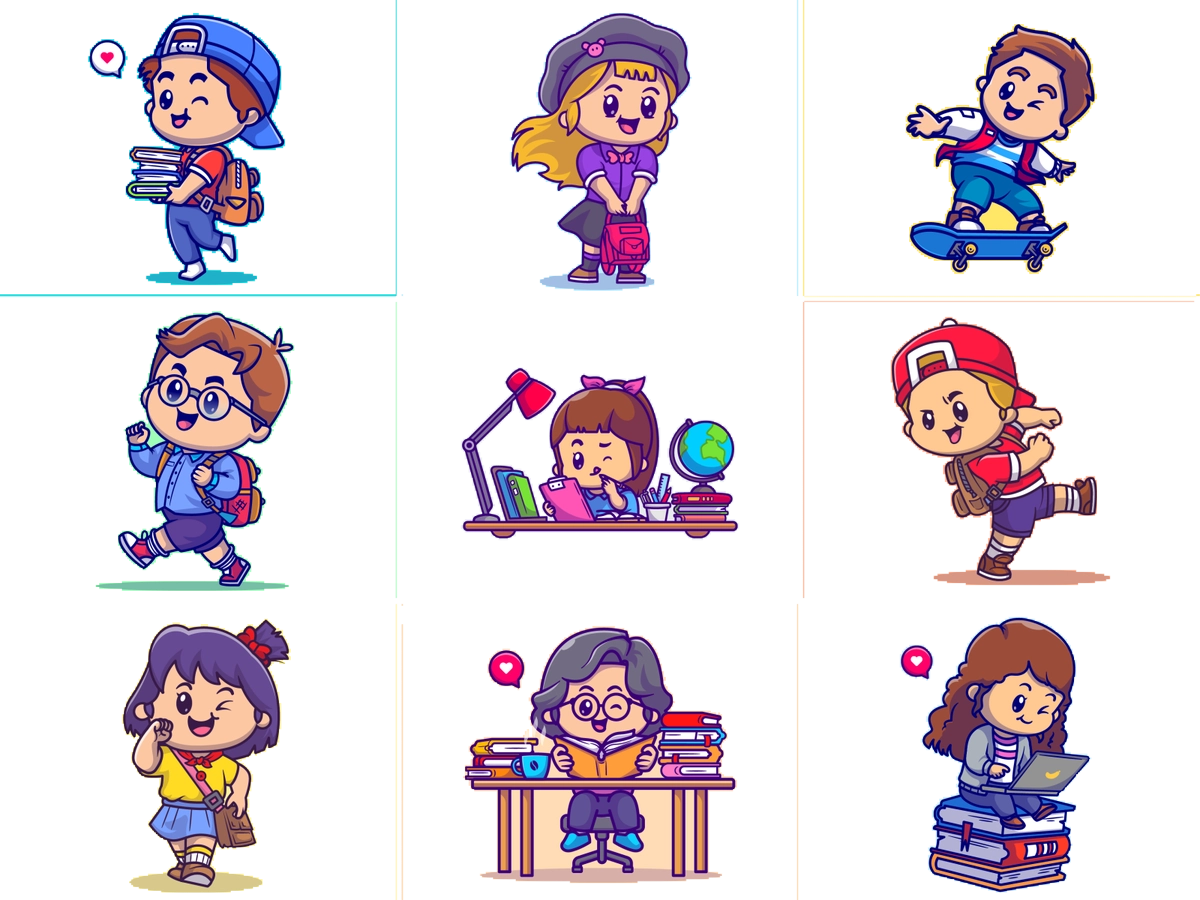 مسائل
 مهارات التفكير العليا
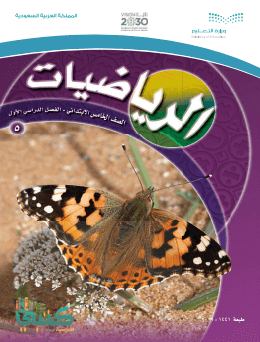 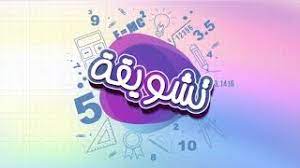 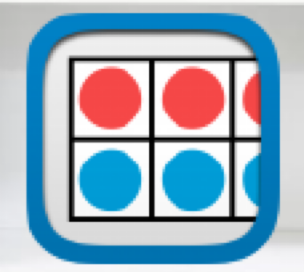 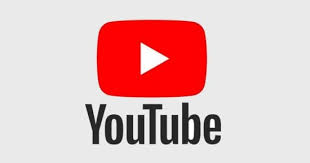 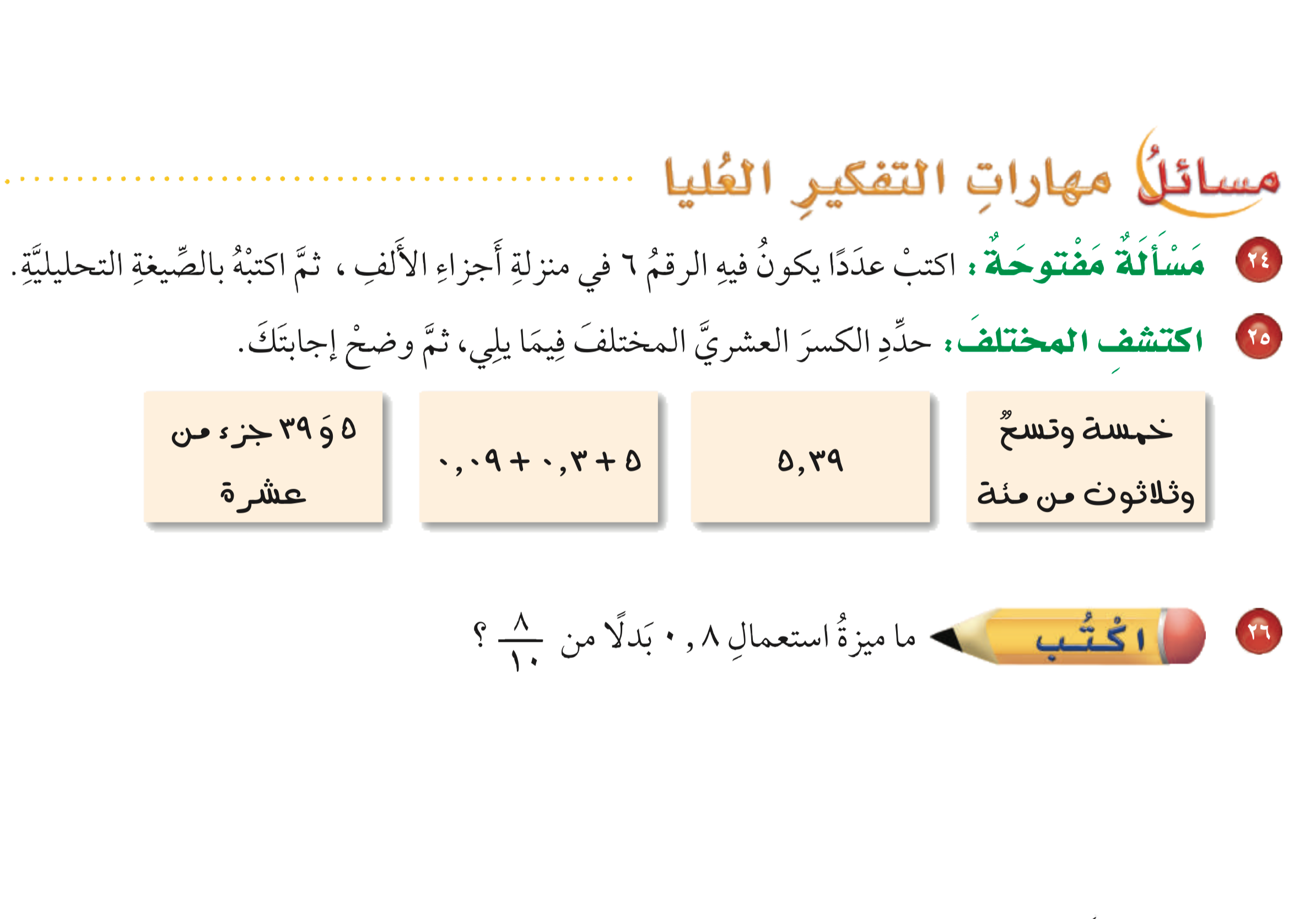 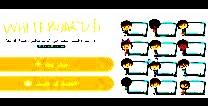 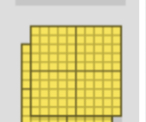 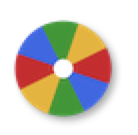 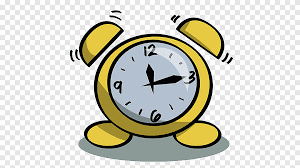 نشاط
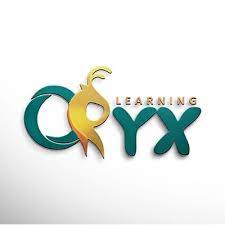 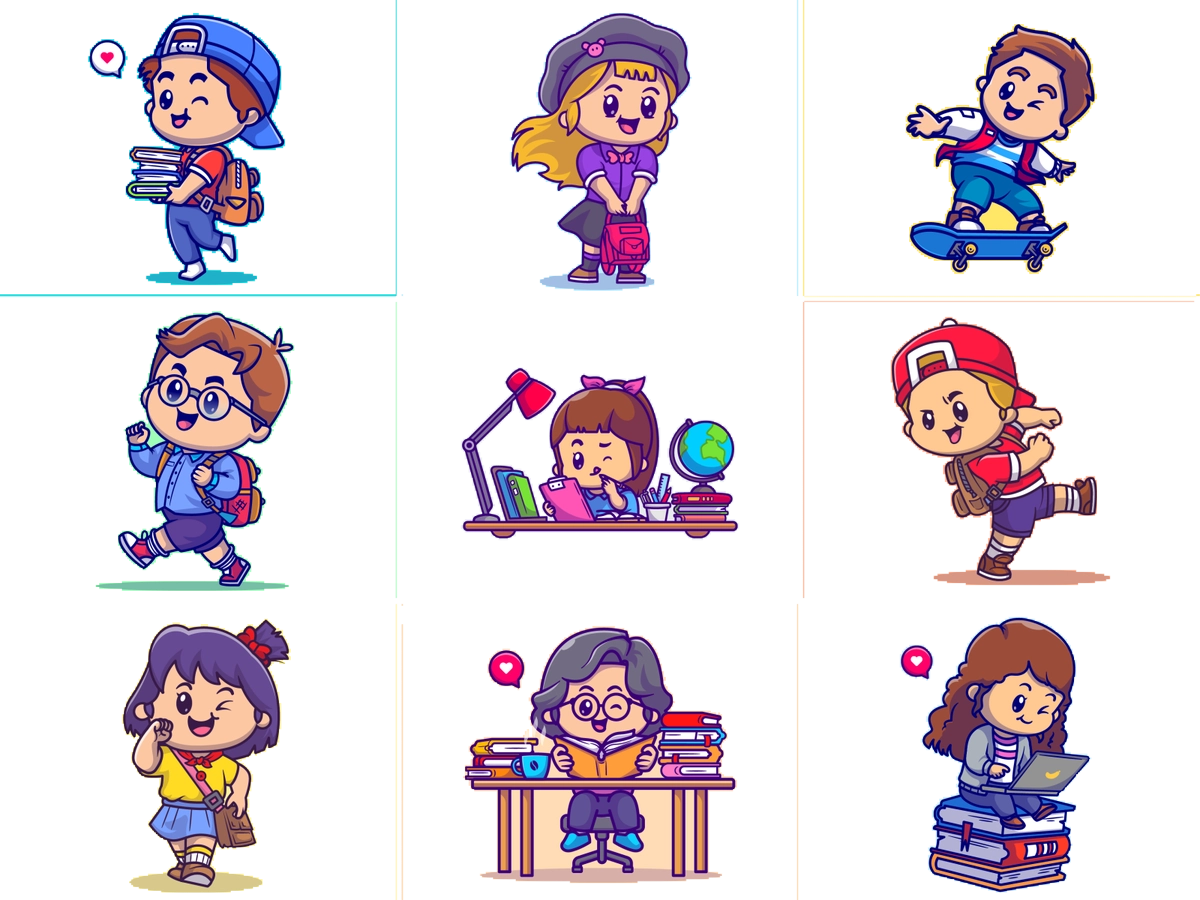 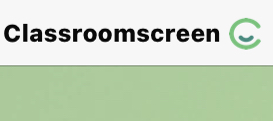 أدوات
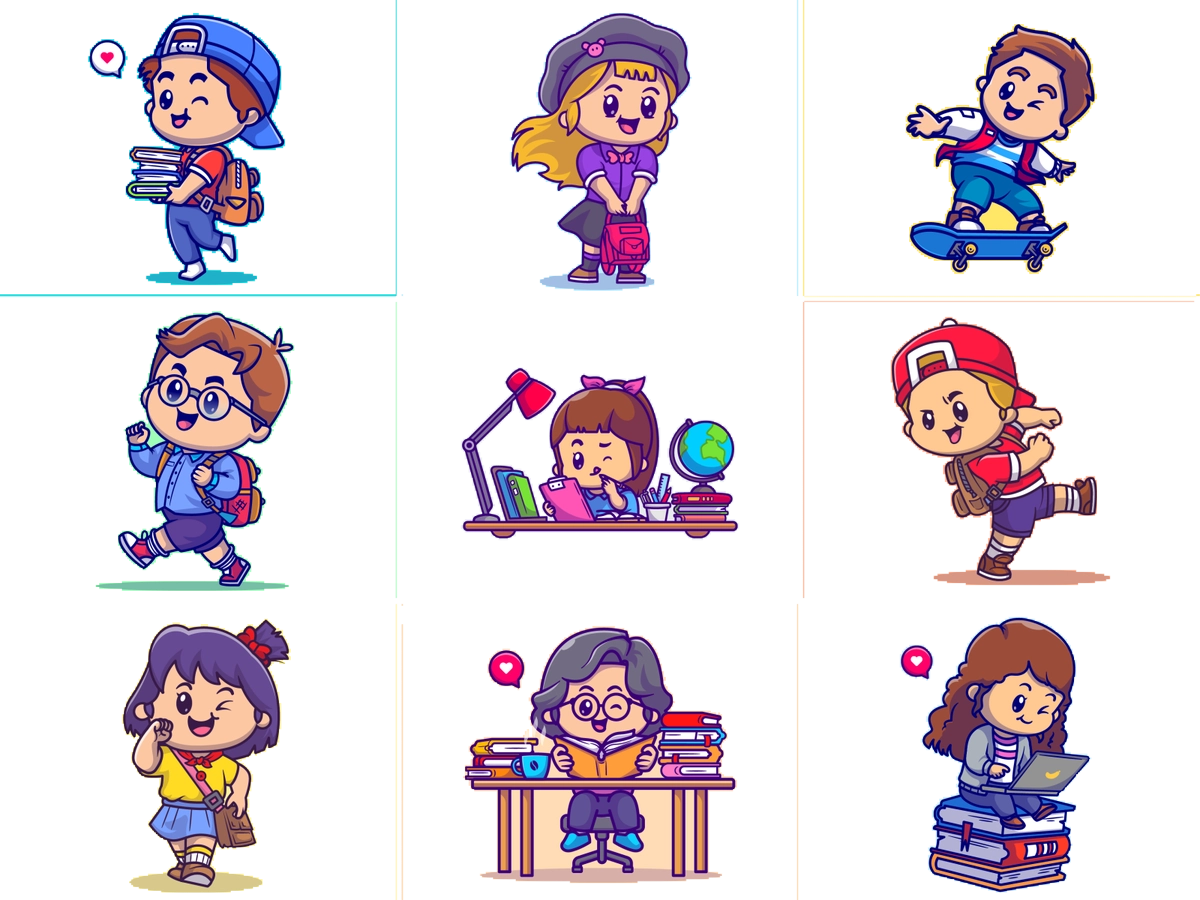 مسائل
 مهارات التفكير العليا
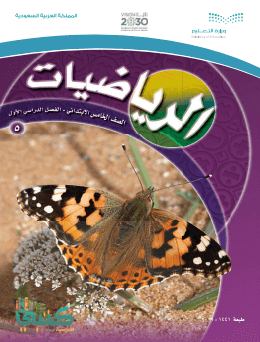 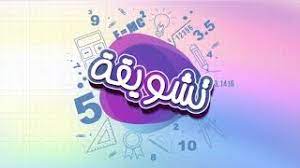 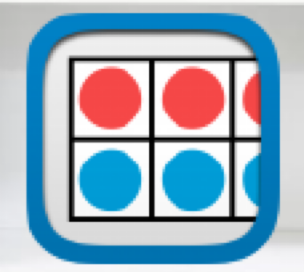 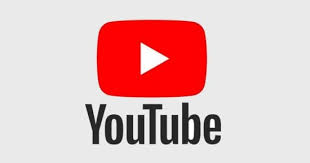 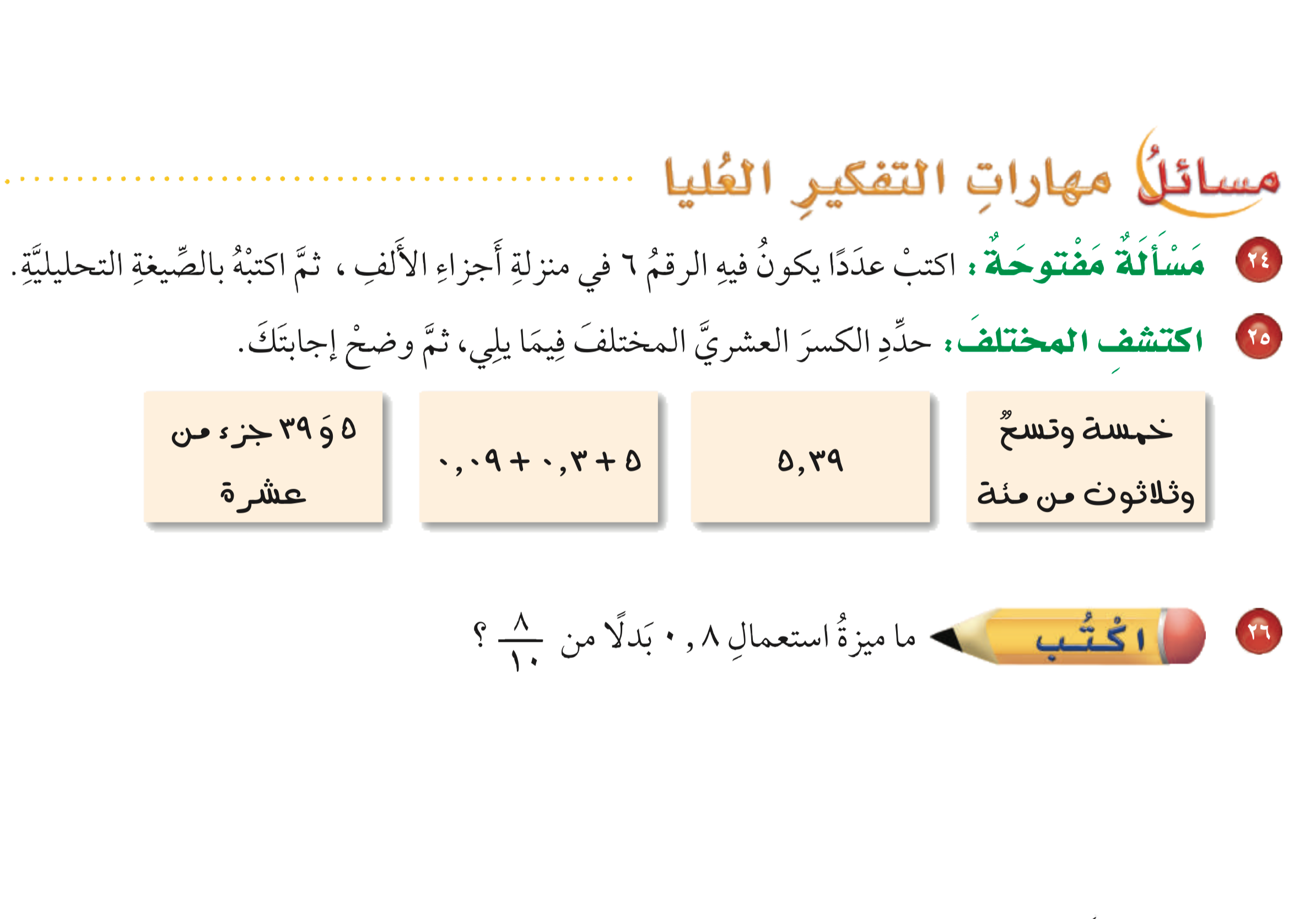 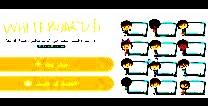 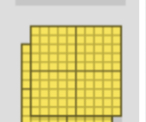 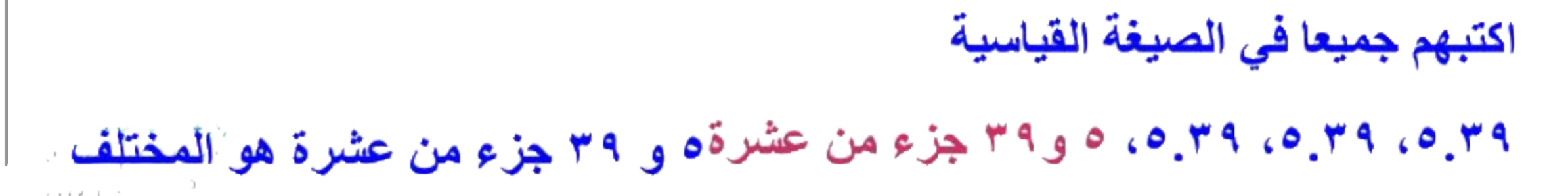 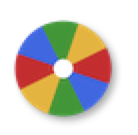 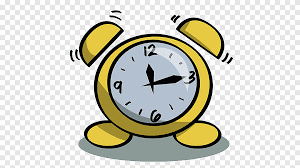 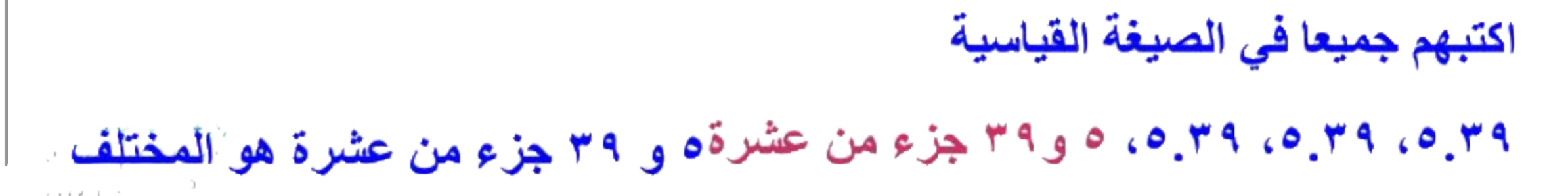 نشاط
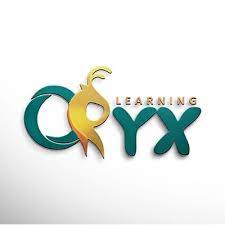 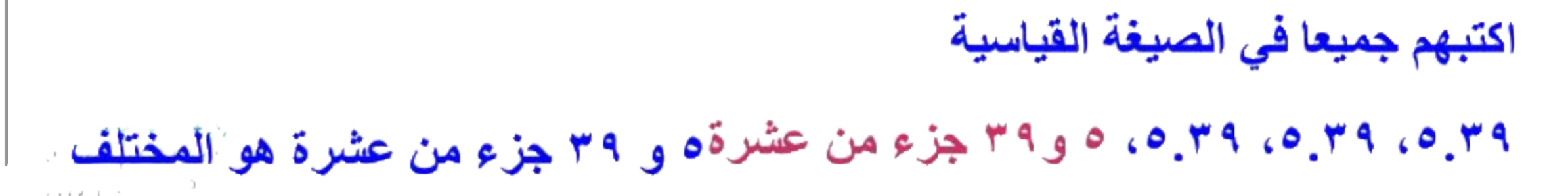 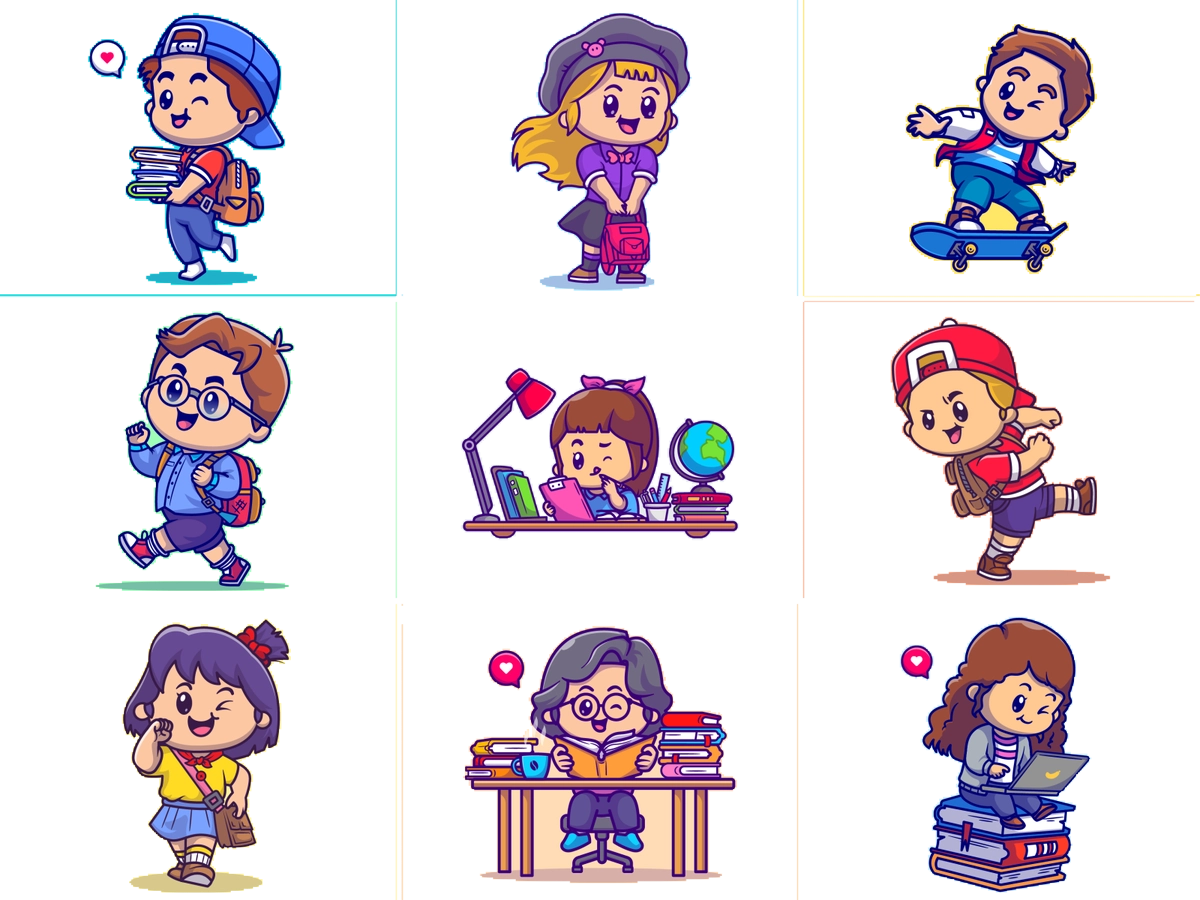 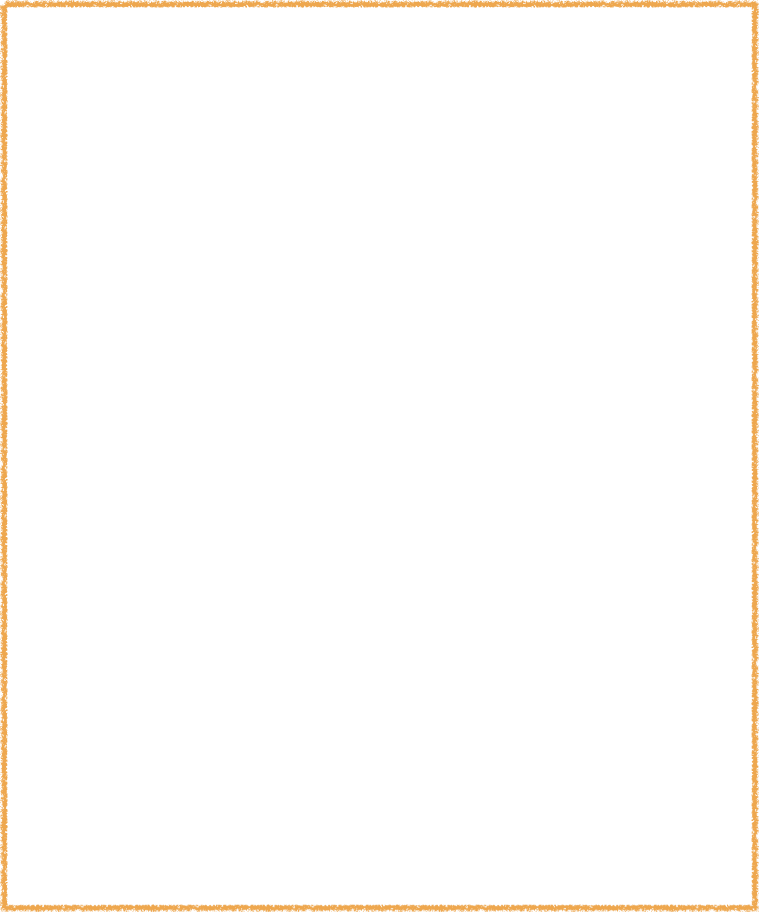 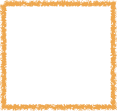 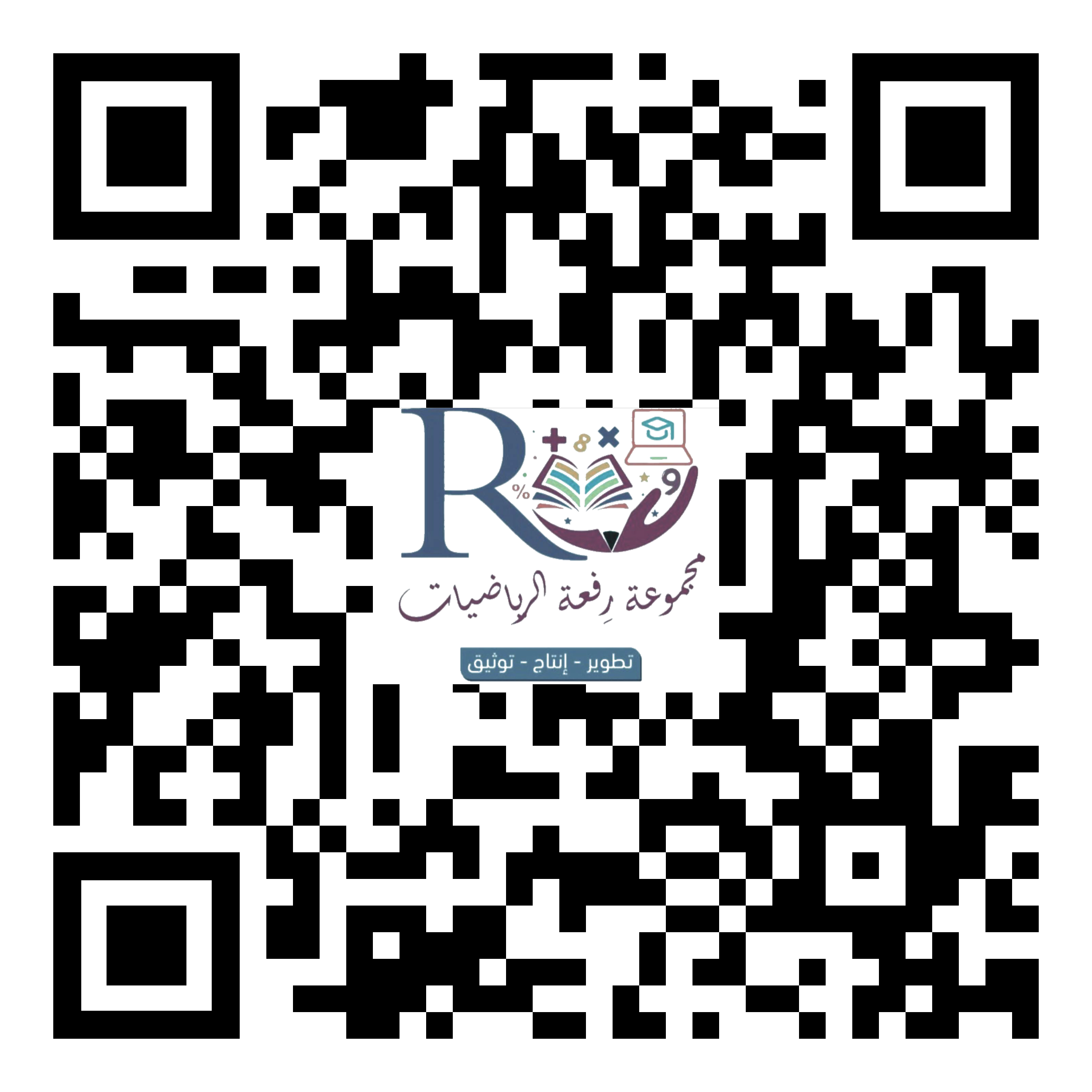 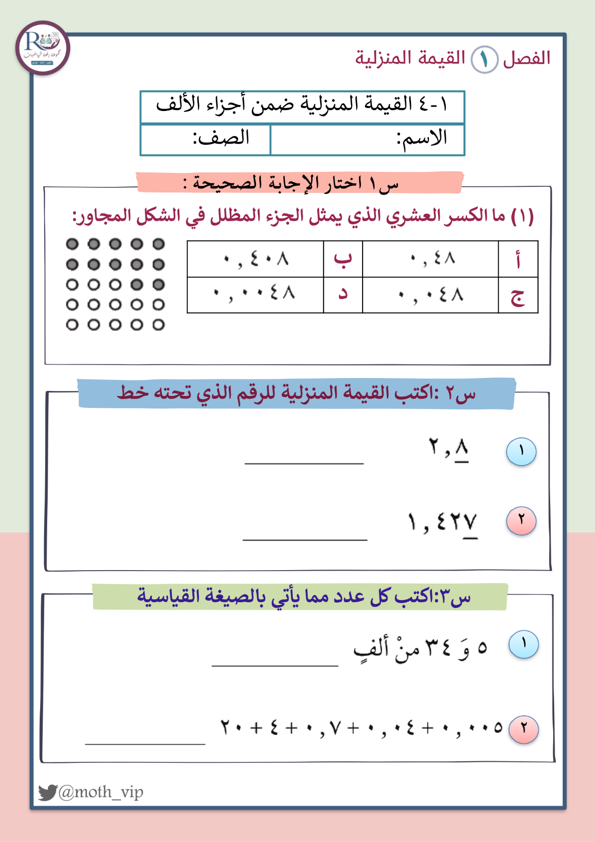 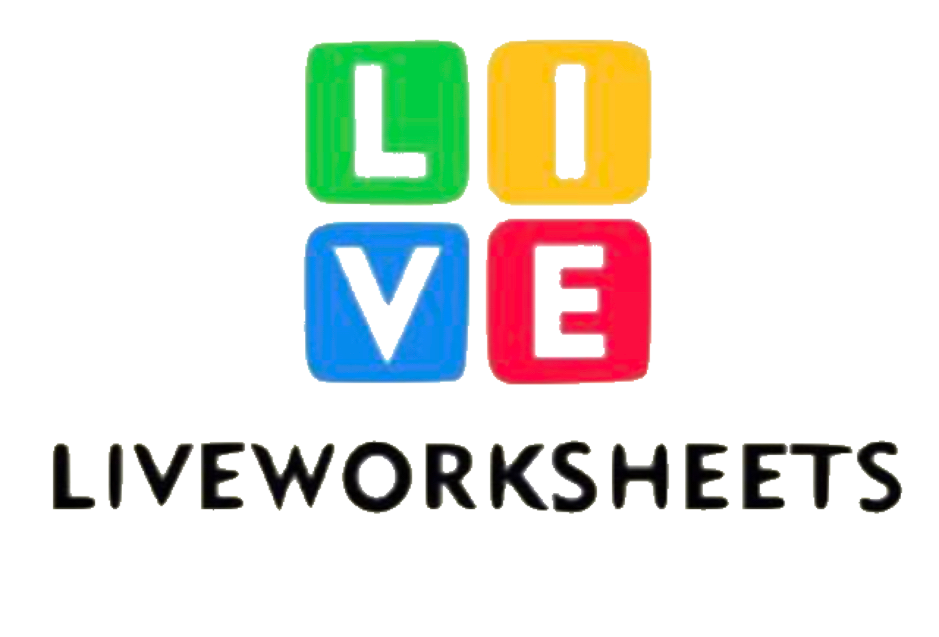 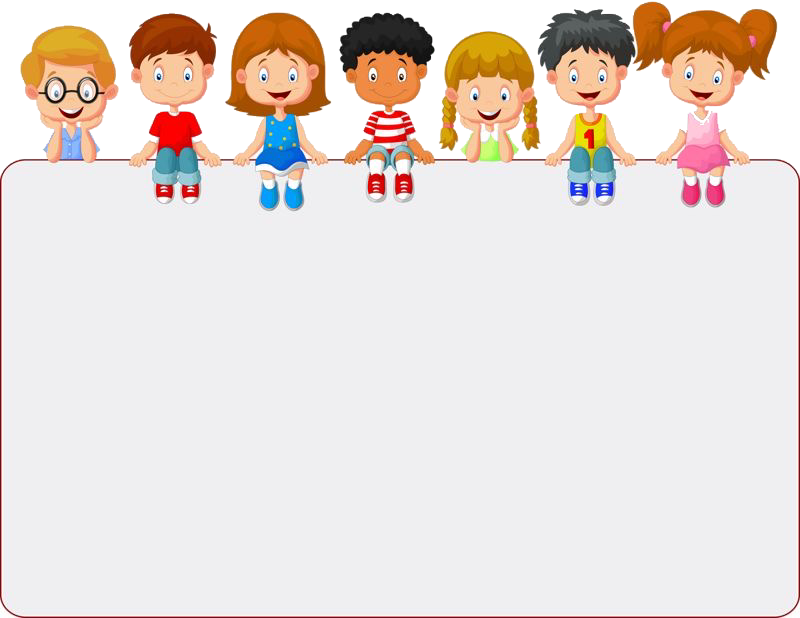 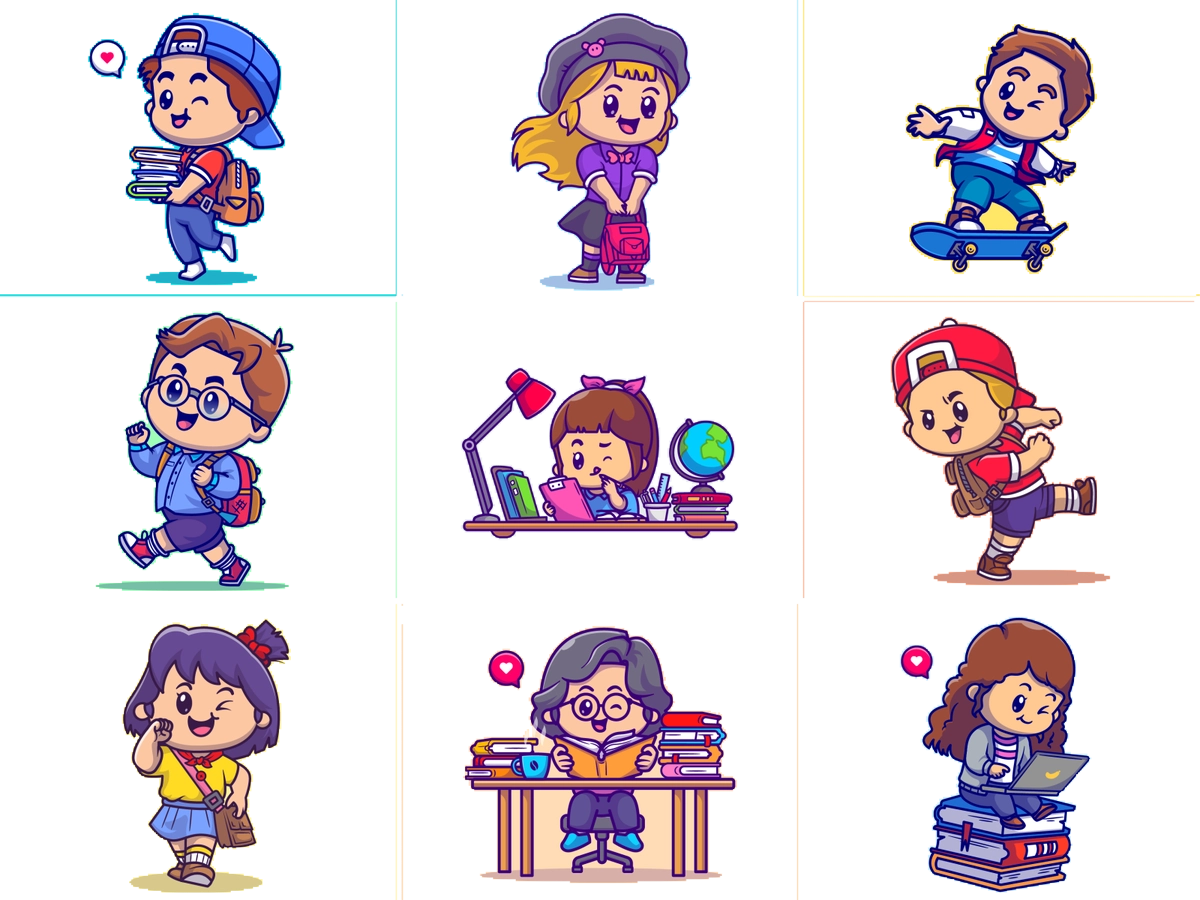 جدول التعلم
ماذا أعرف
ماذا تعلمت
ماذا أريد أن أعرف
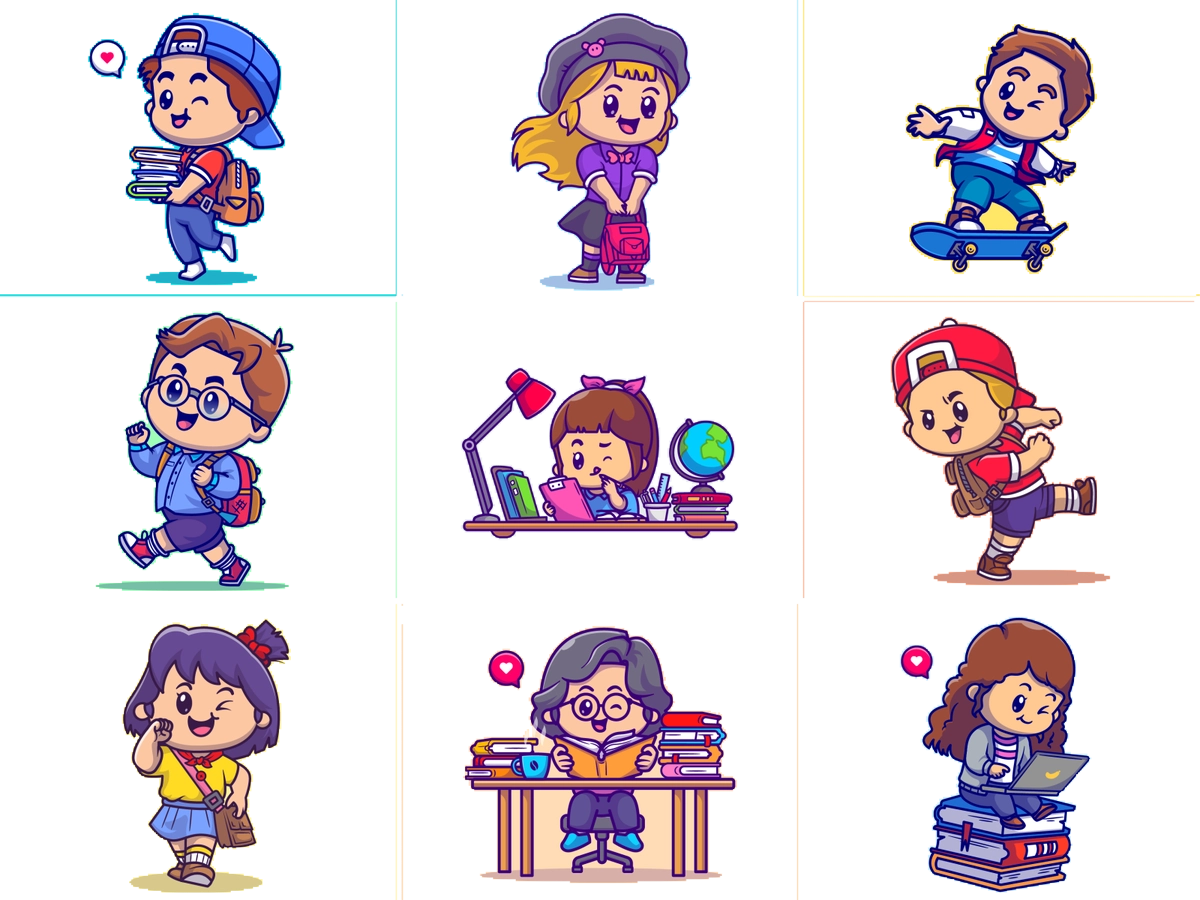 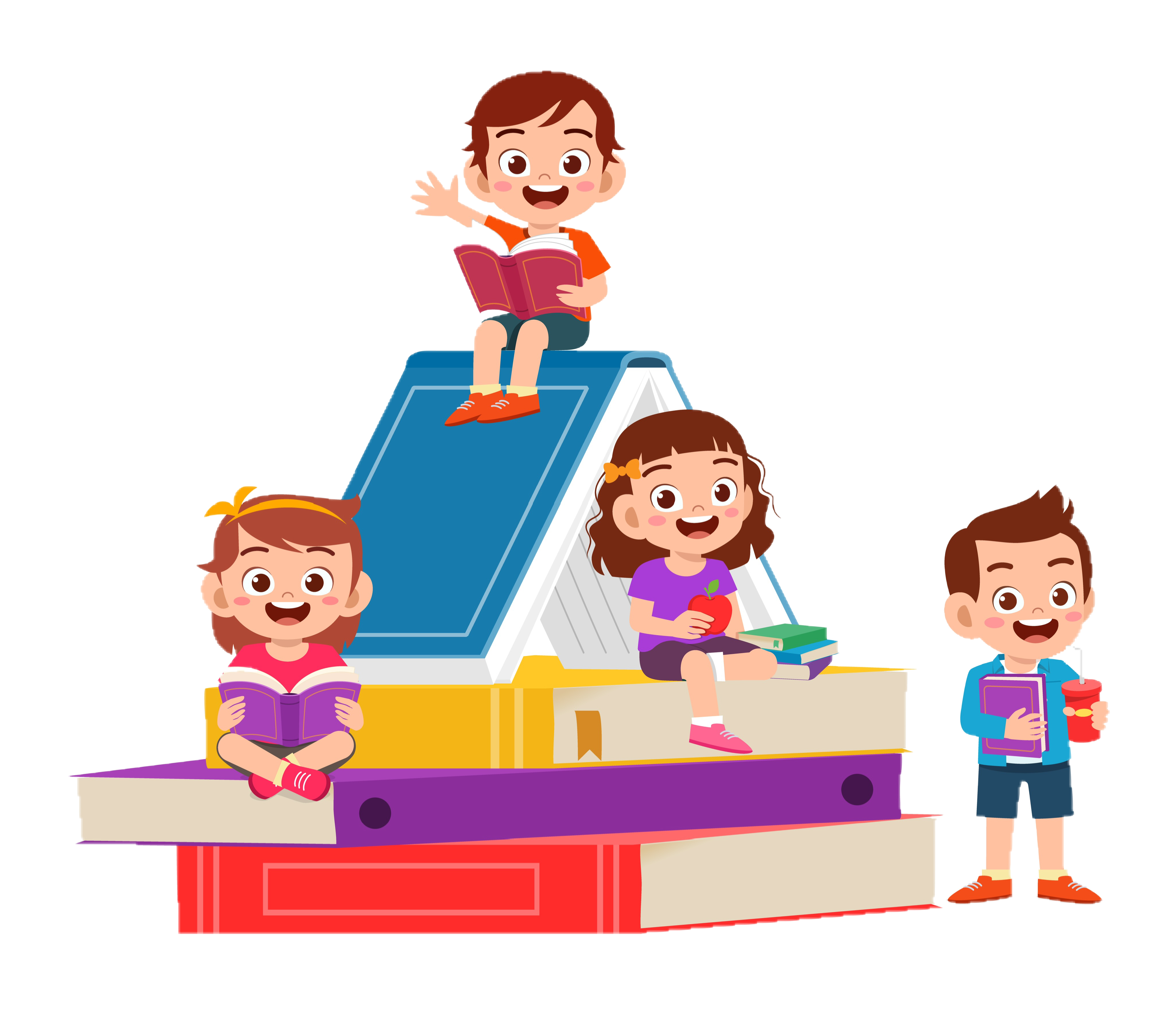 الواجـــب
١١ ، ١٦ ، ١٩ ، ٢٢
سؤال :
٢٧
صفحة :
ختاماً
التعب يزول والانجاز يبقى ..
جميل ان تتحدى الوقت وتعلم يقينا أن الدقيقة تسجل لنا إنجازا عظ